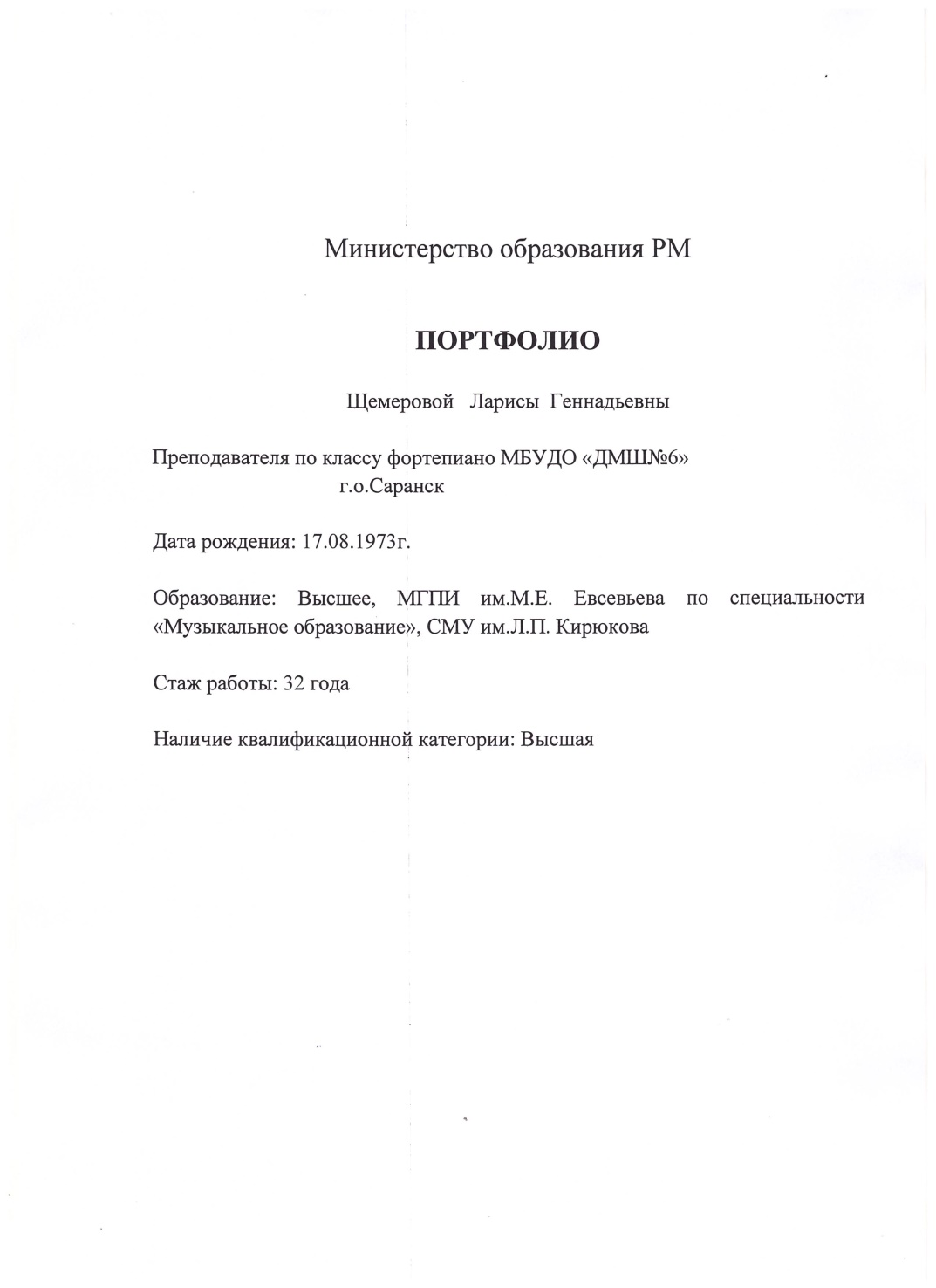 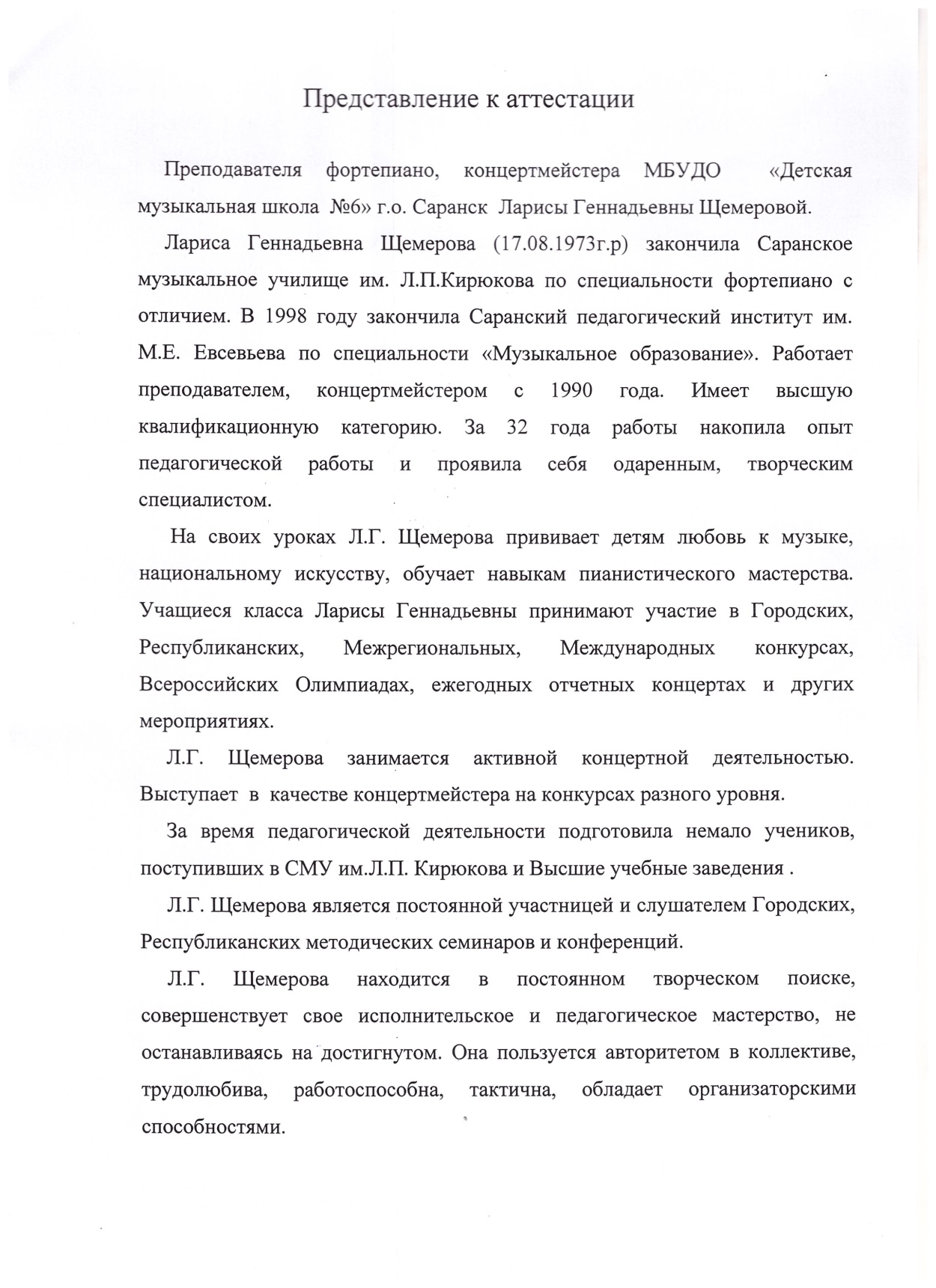 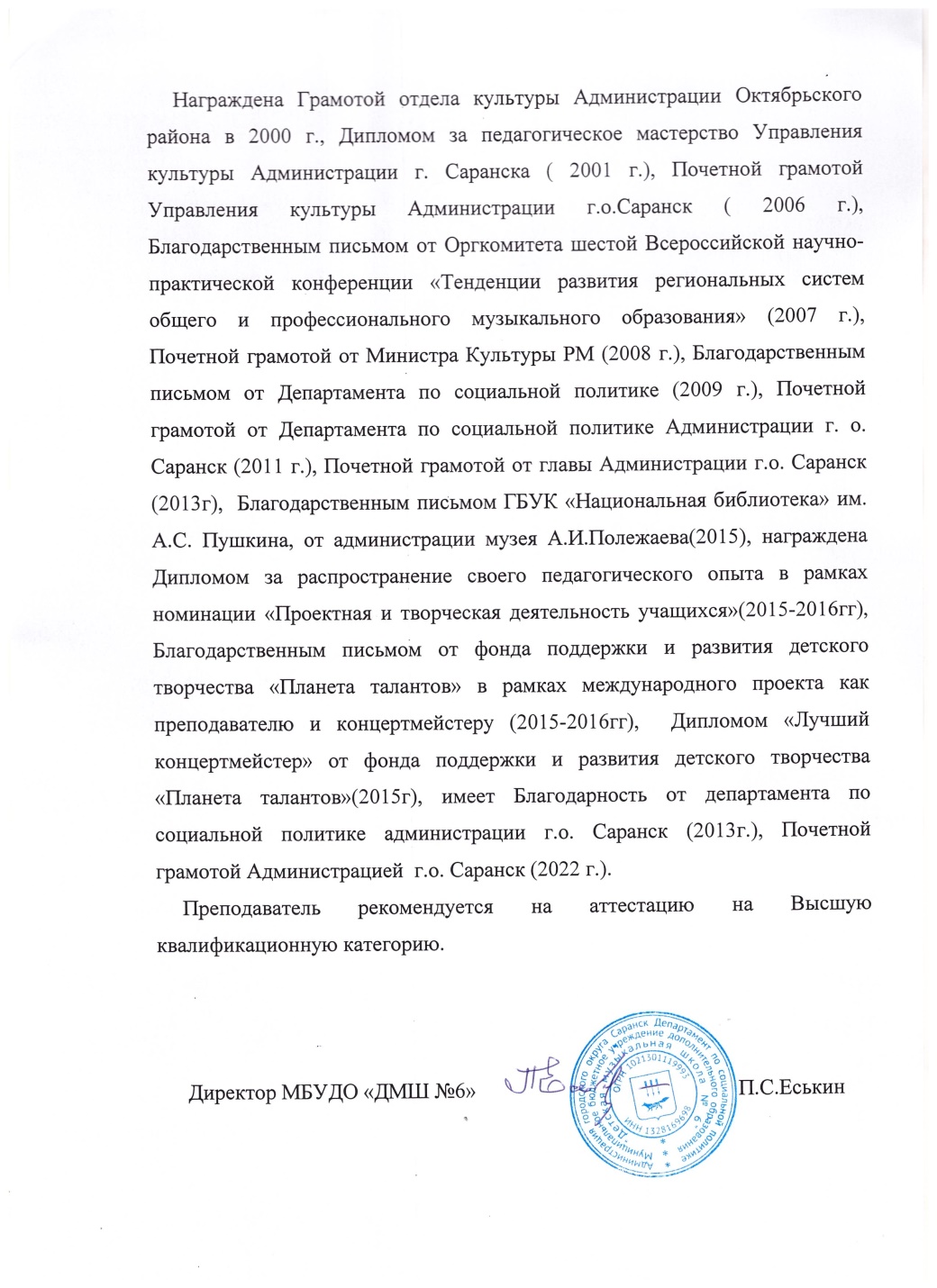 №1  Повышение  квалификации, профессиональная переподготовка
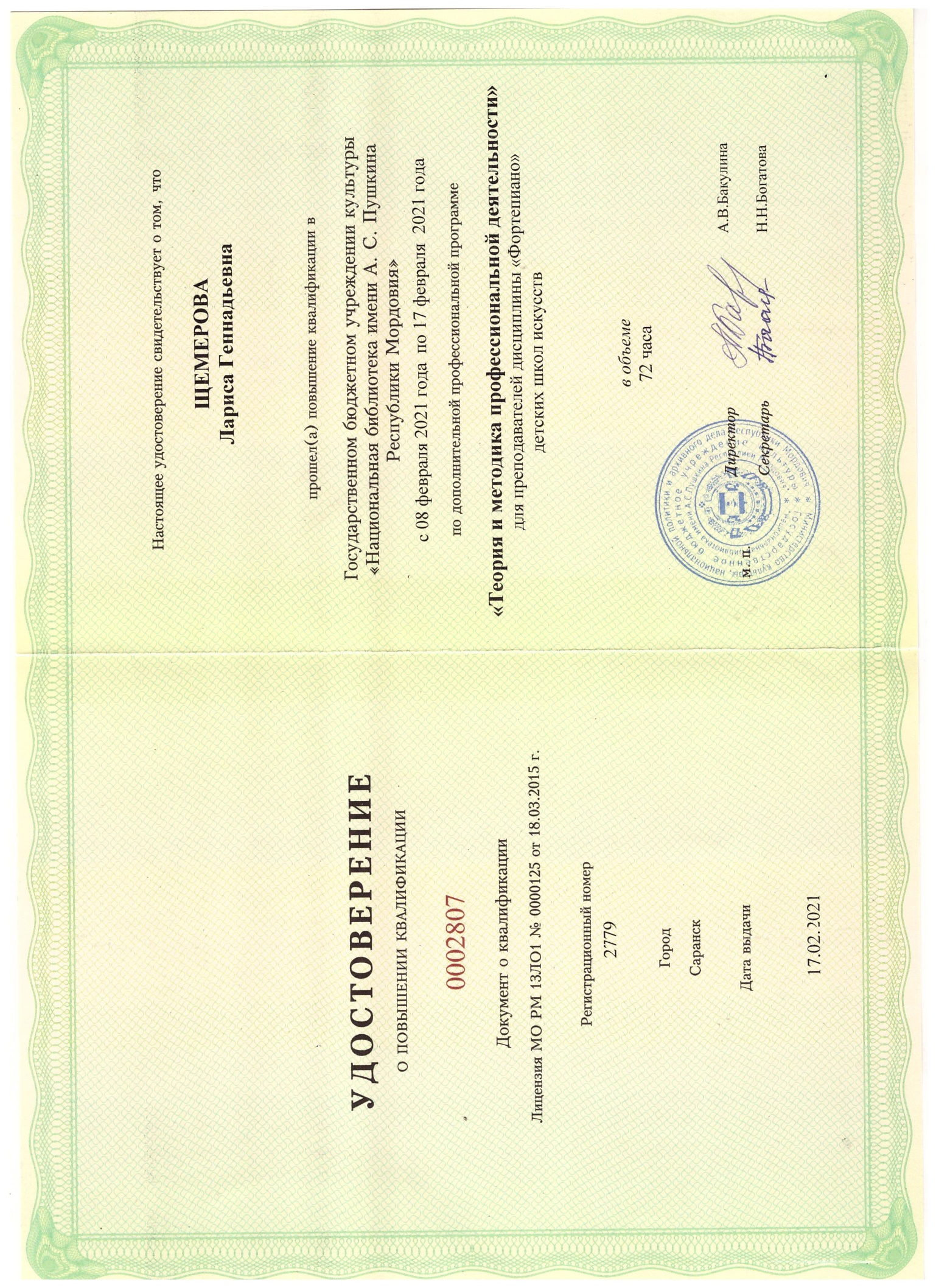 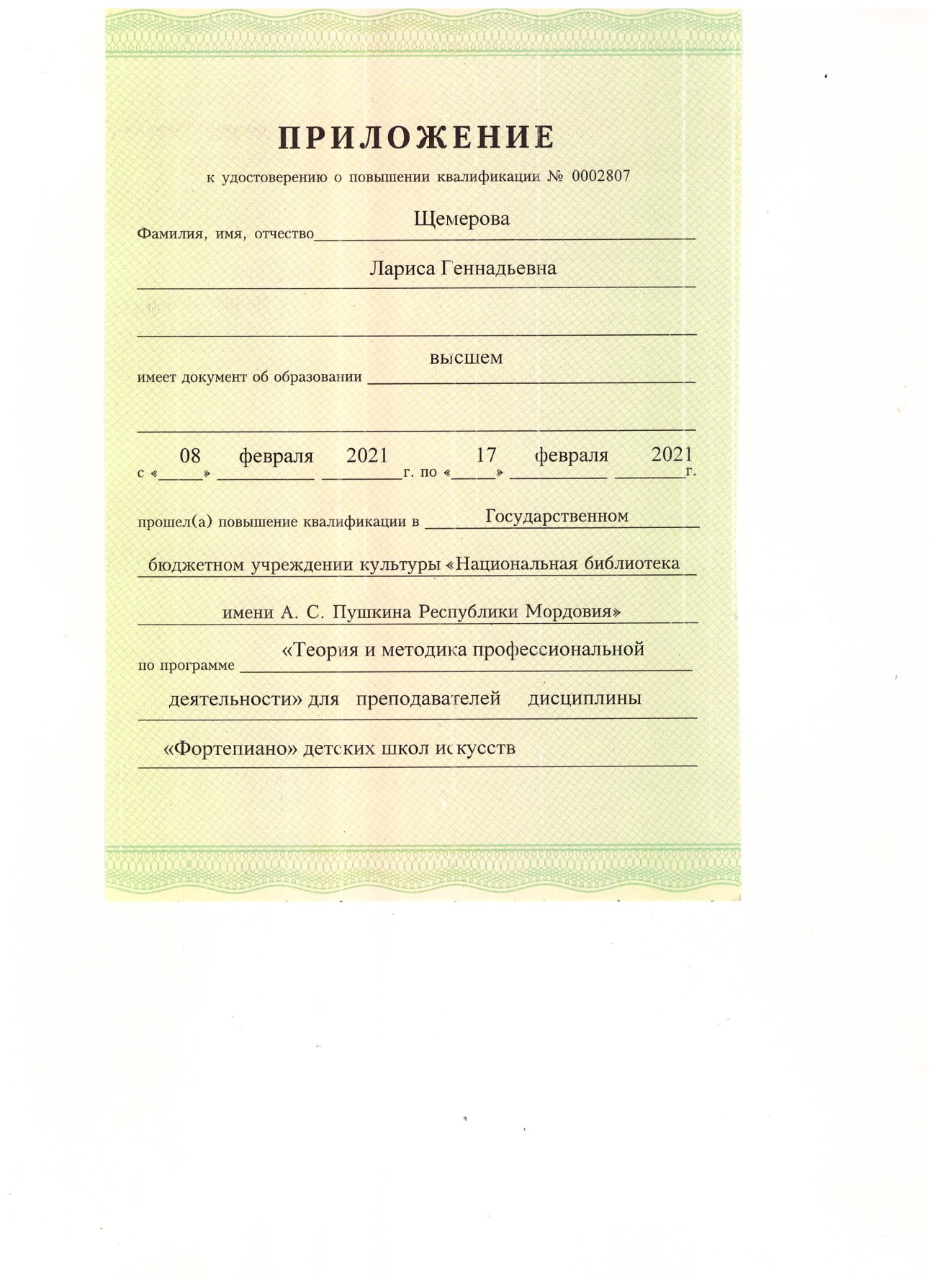 2. Выступление на научно-практических конференциях, педагогических чтениях, семинарах, секциях, методических объединениях
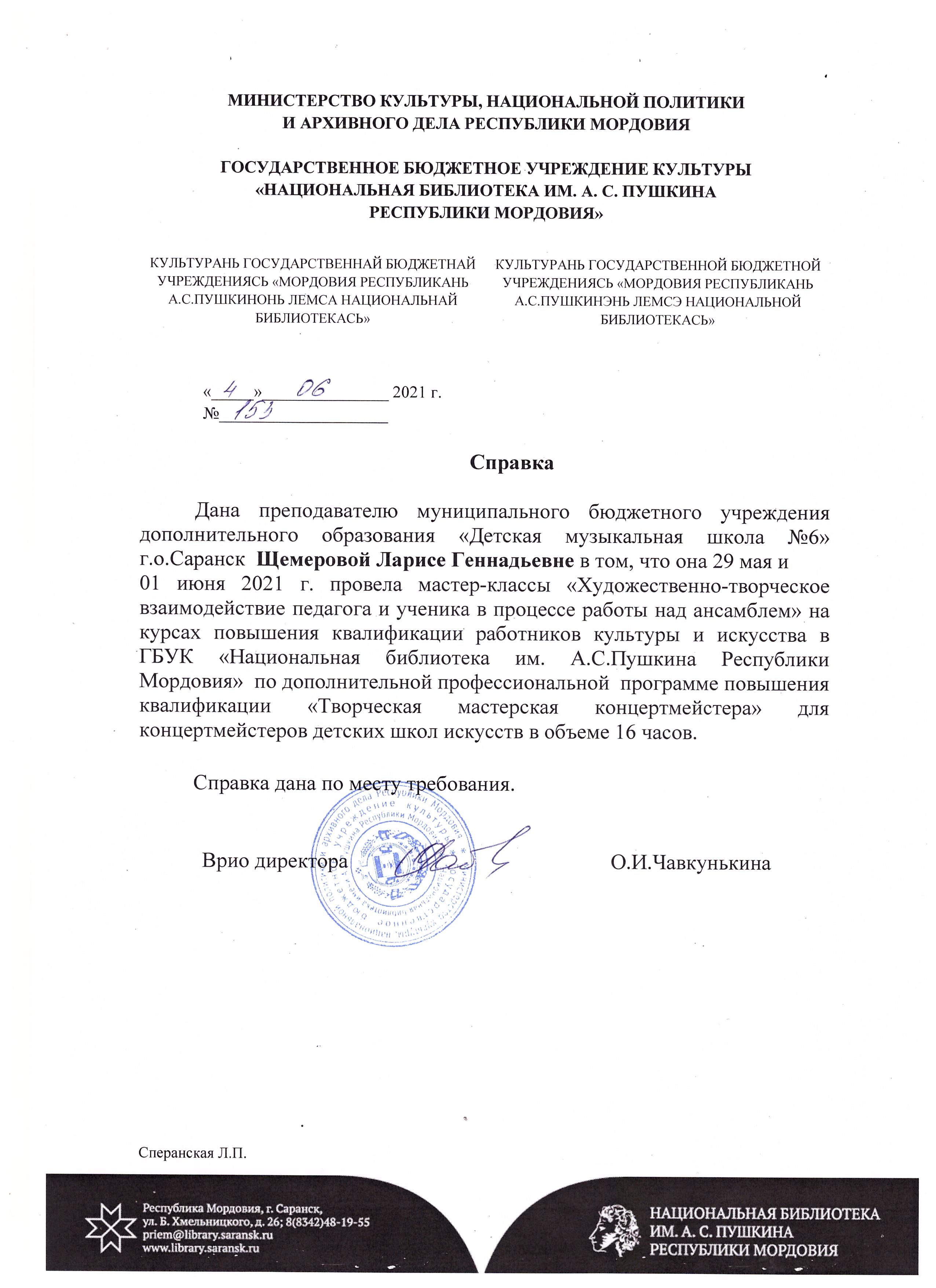 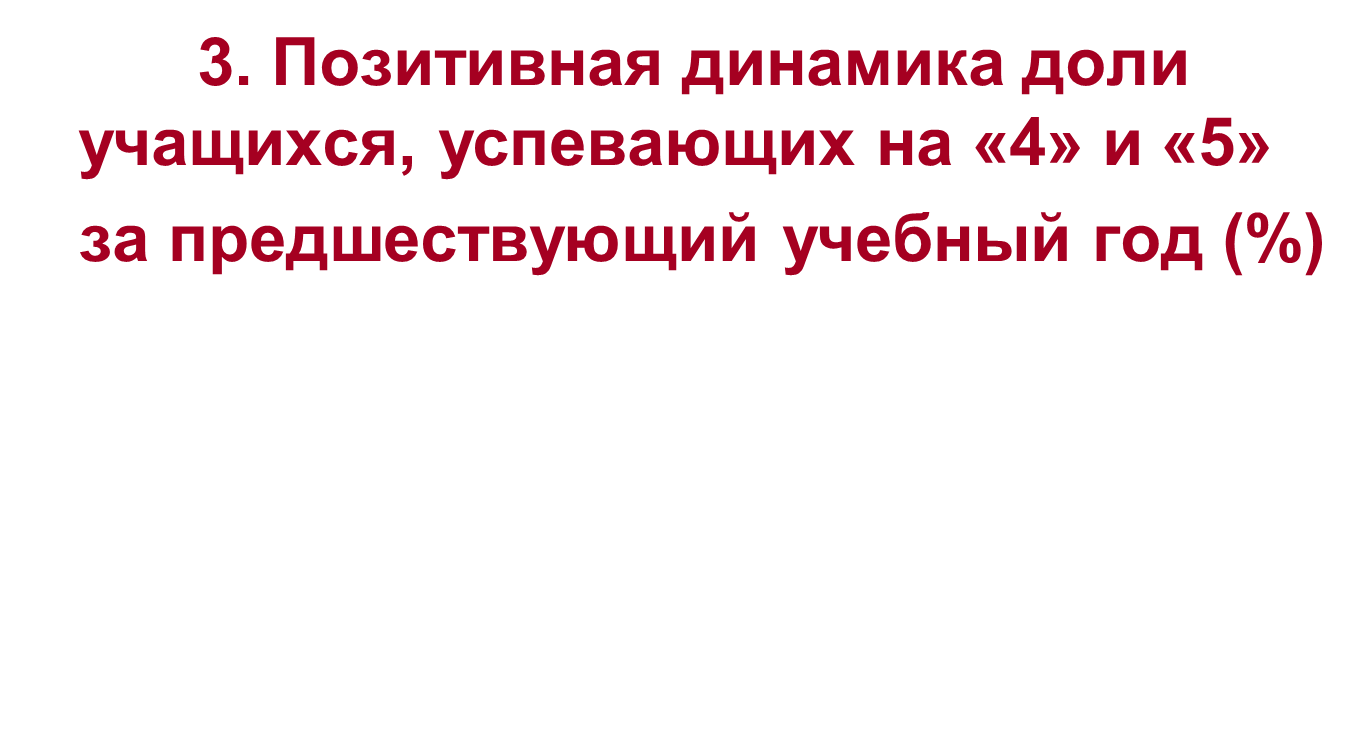 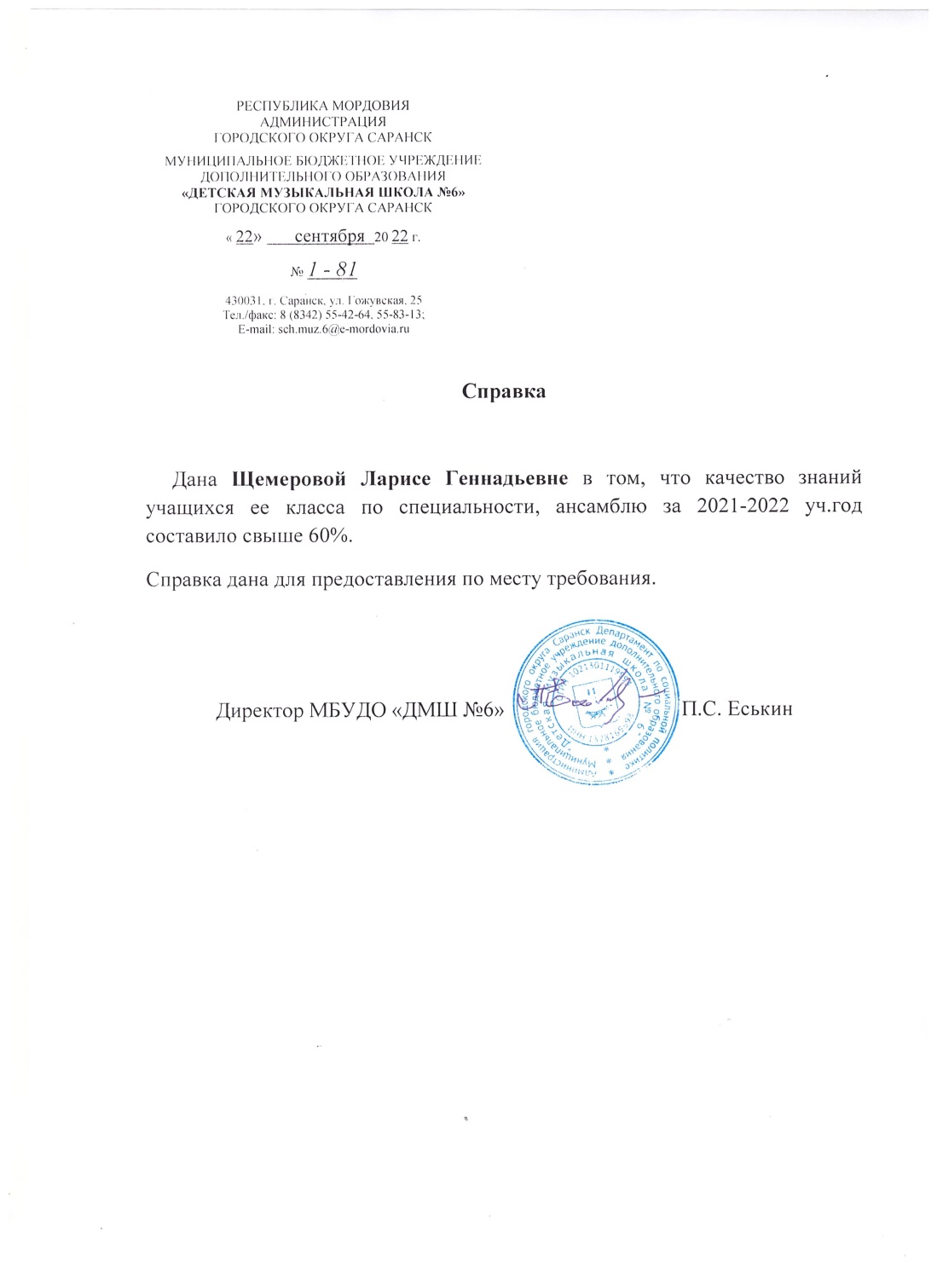 4. Результаты участия обучающихся в профессиональных конкурсах, проводимых под патронатом министерства культуры
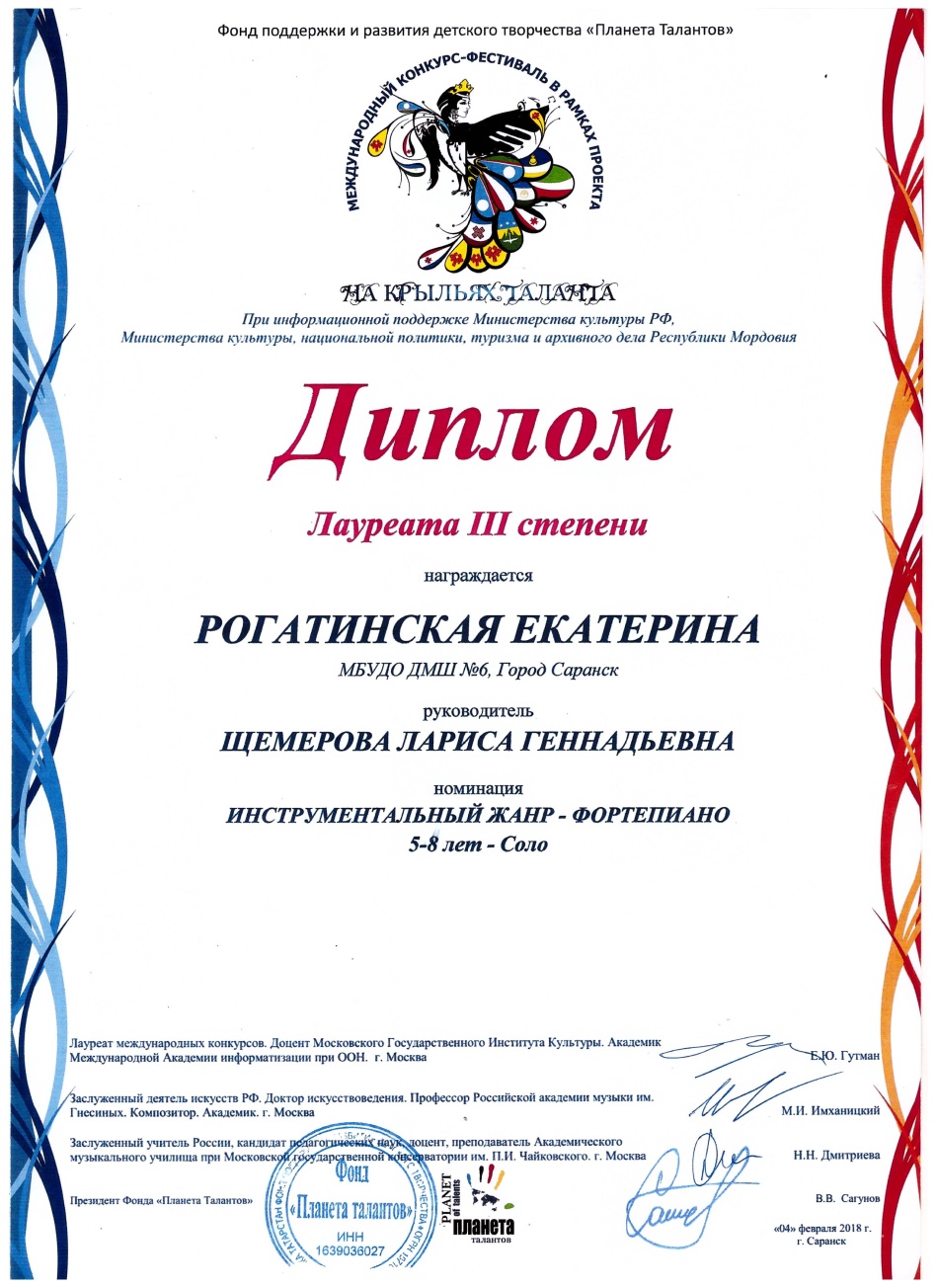 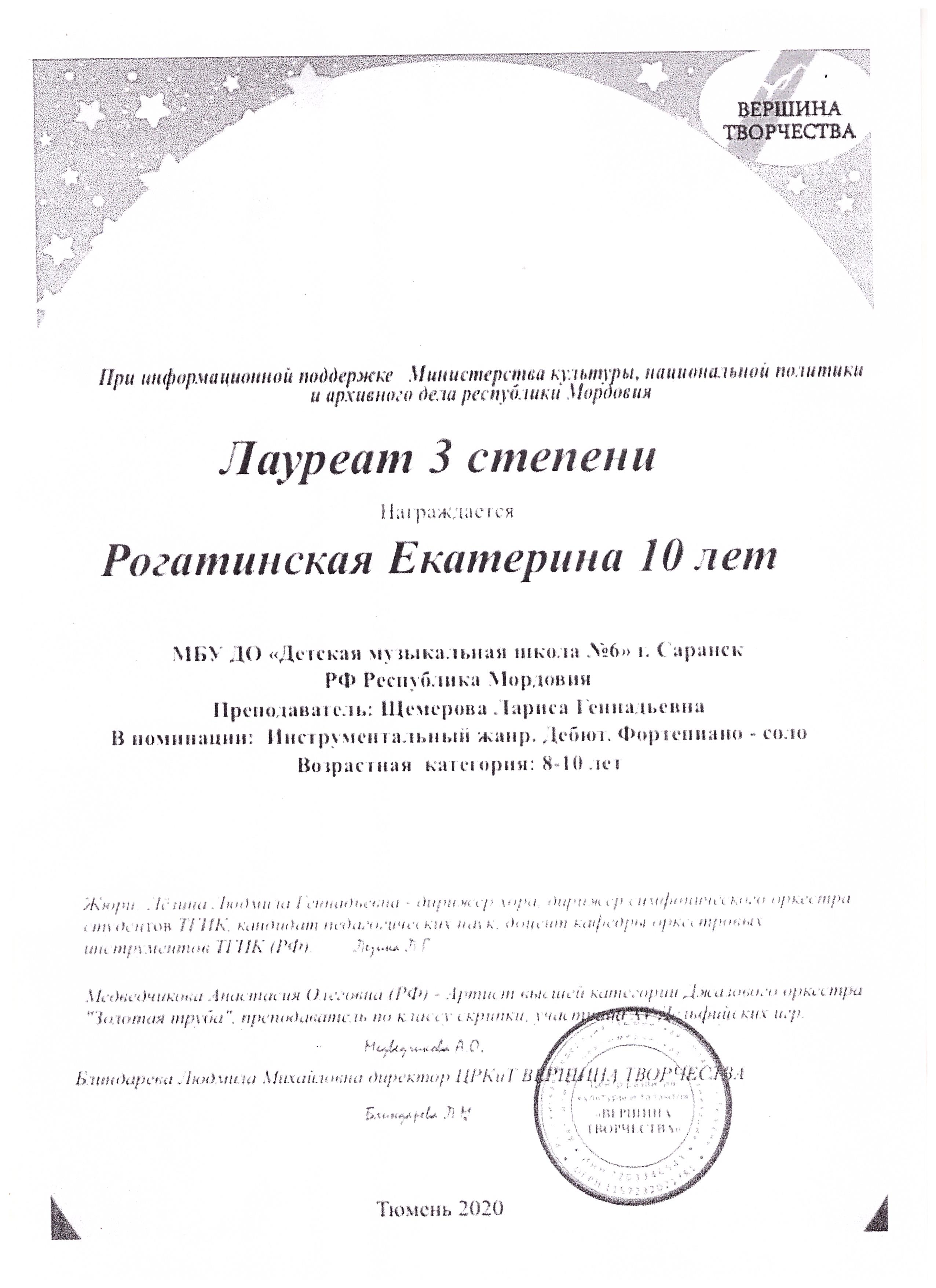 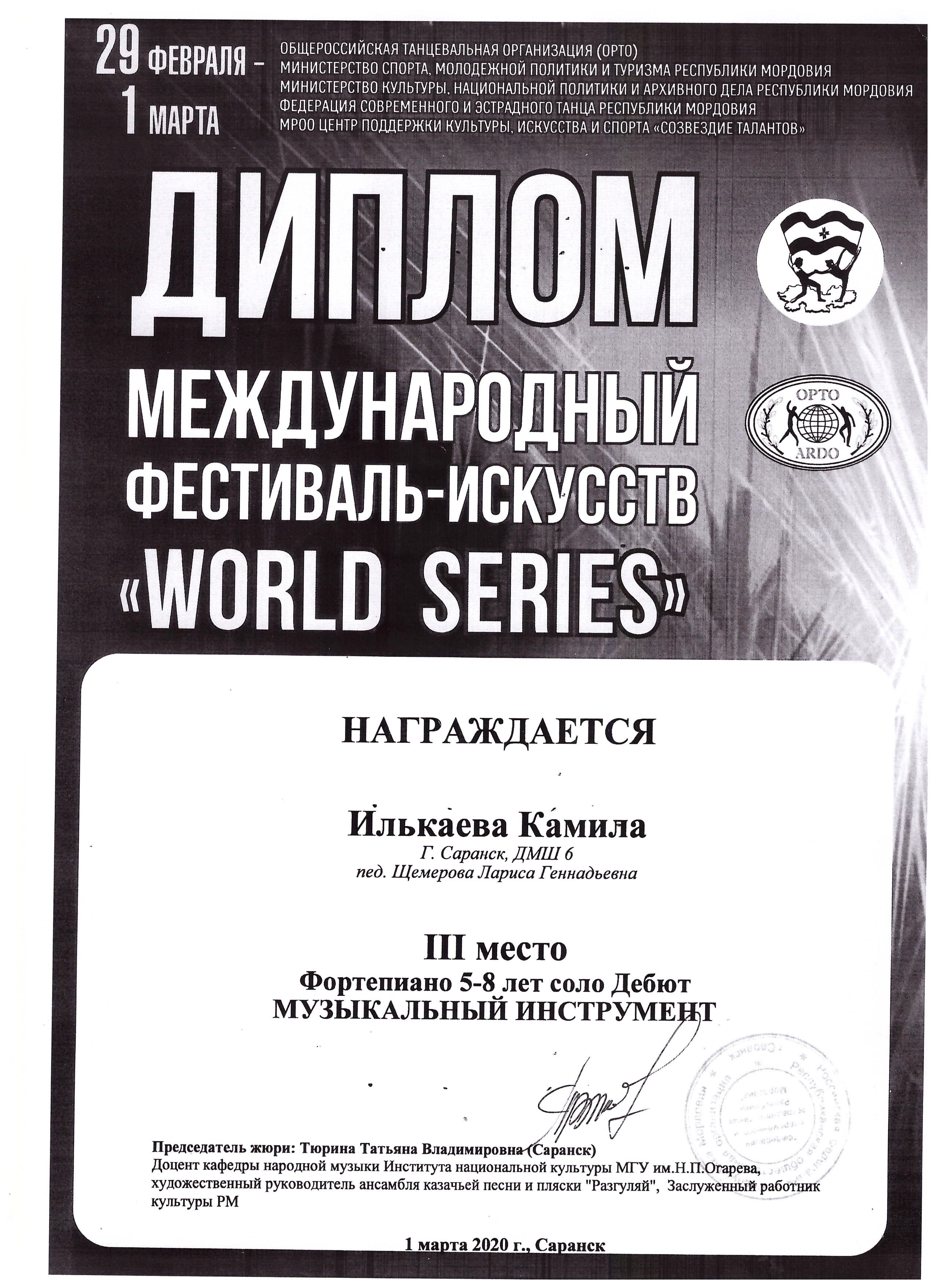 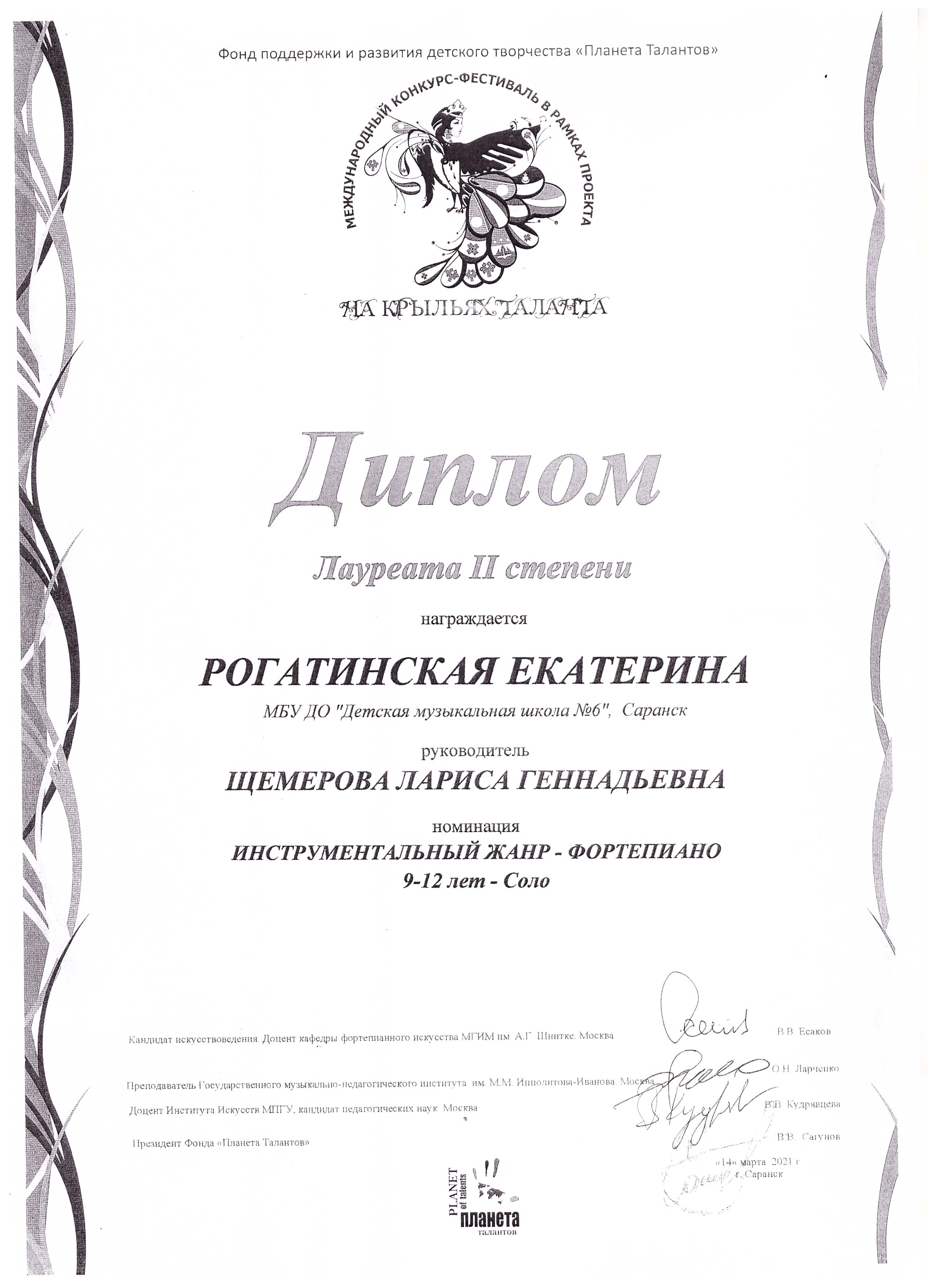 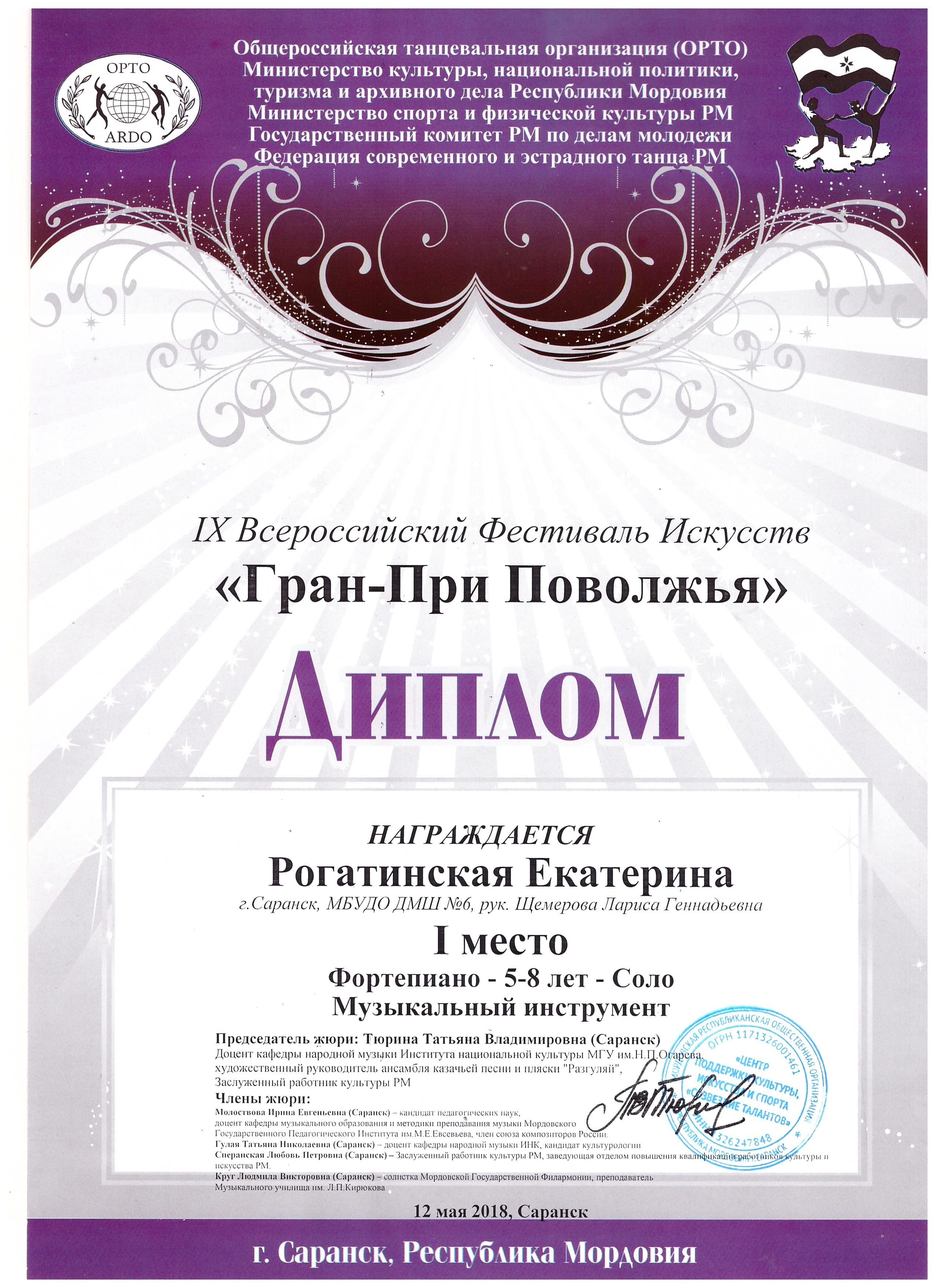 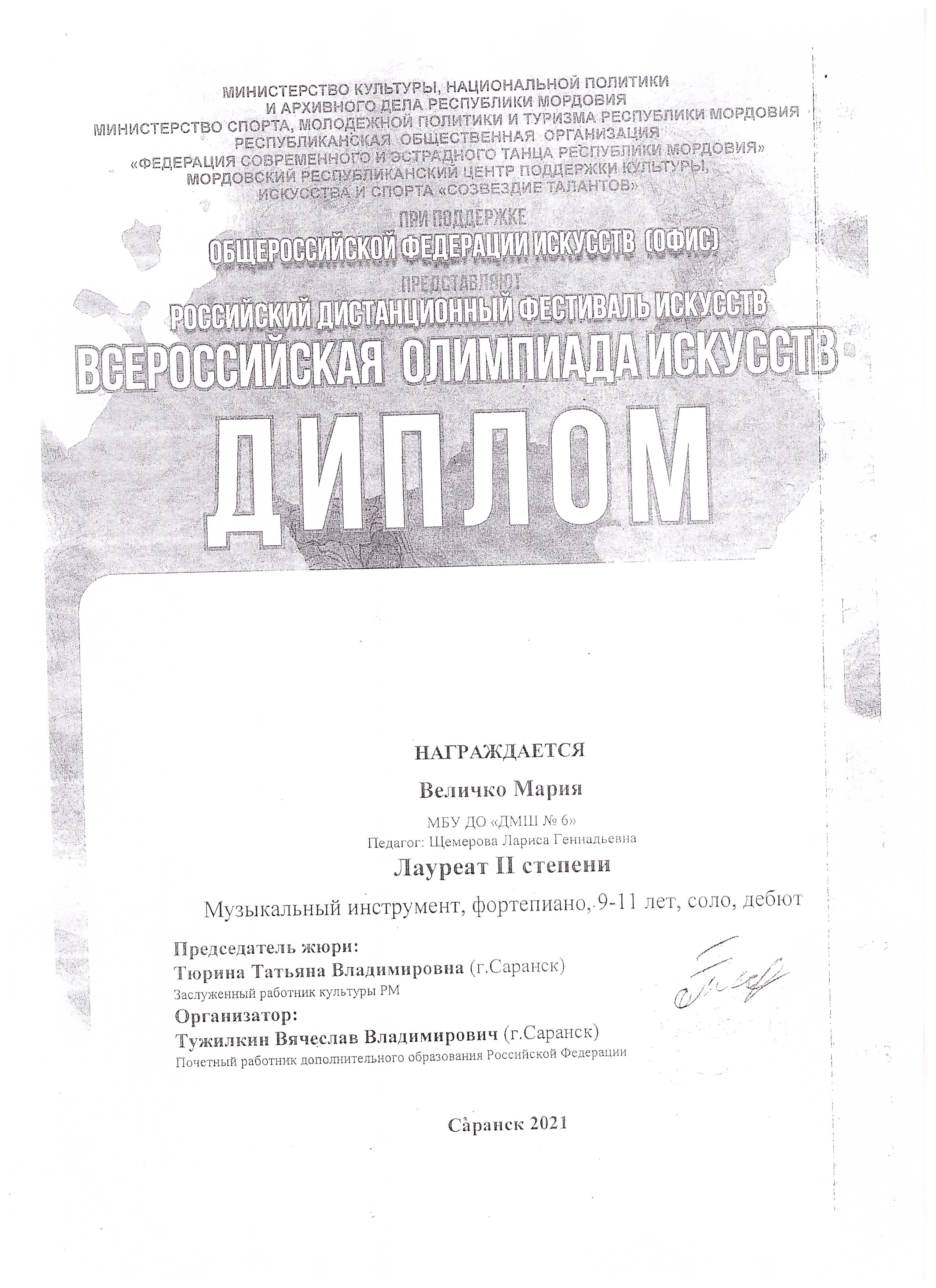 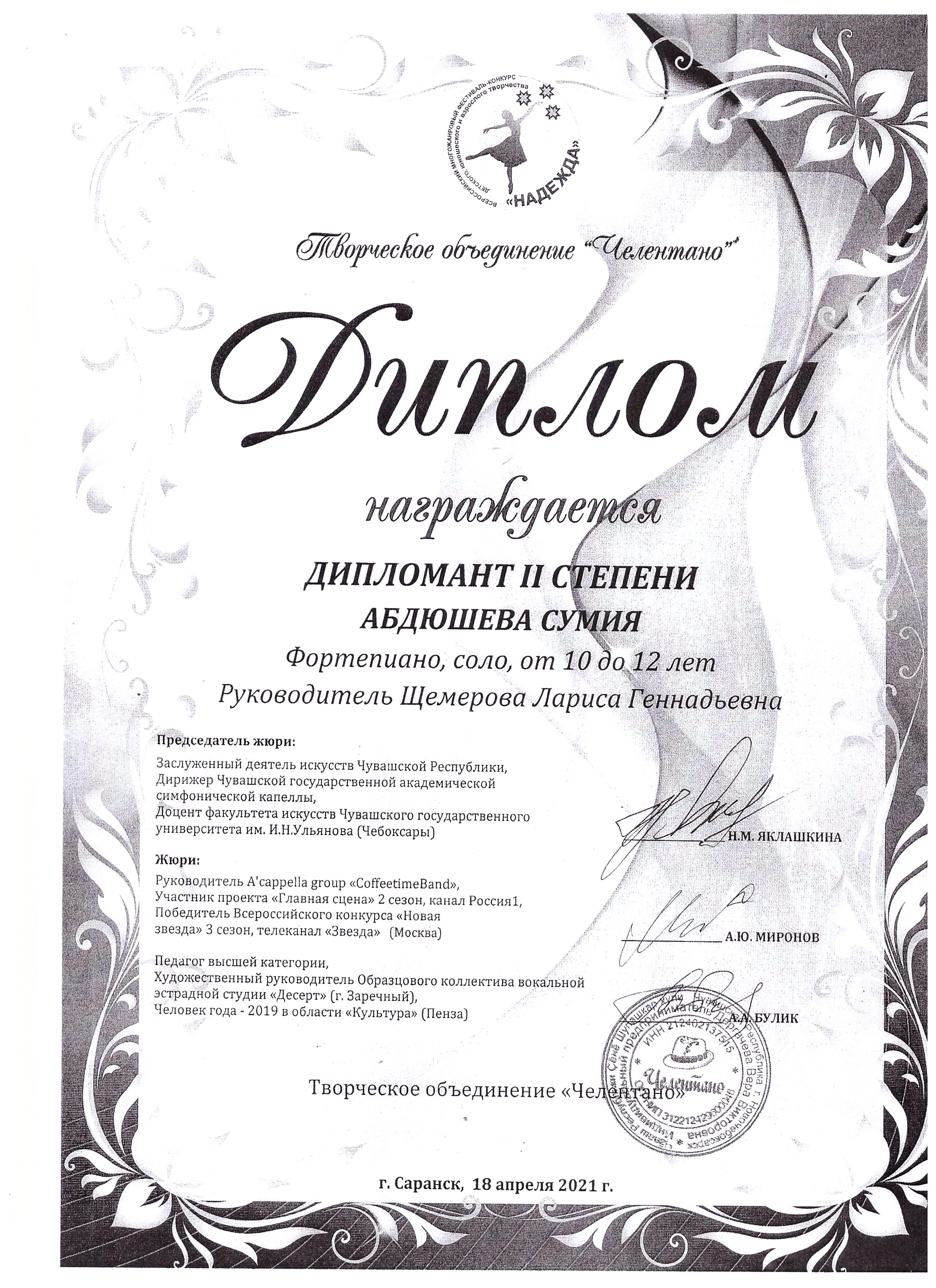 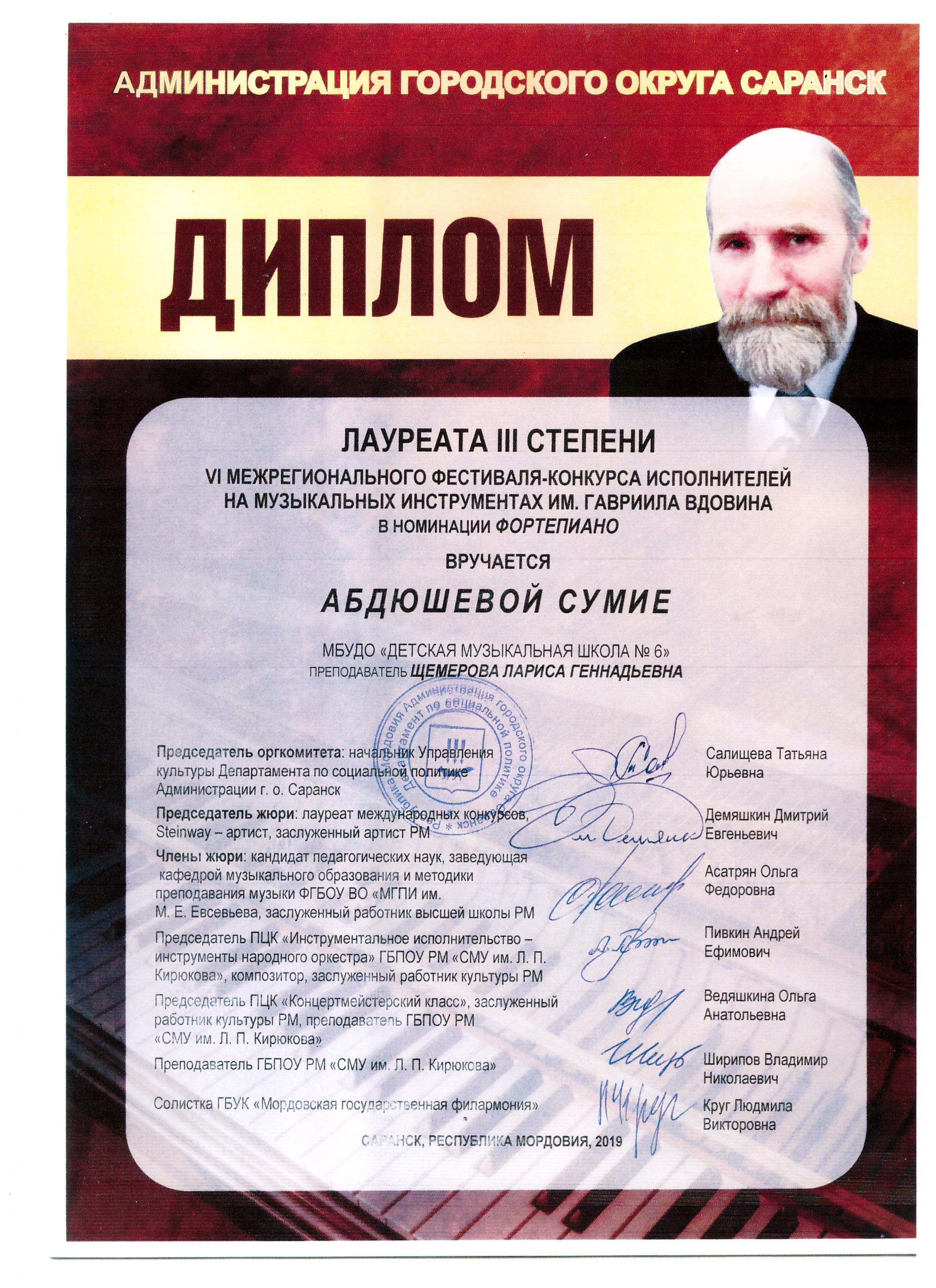 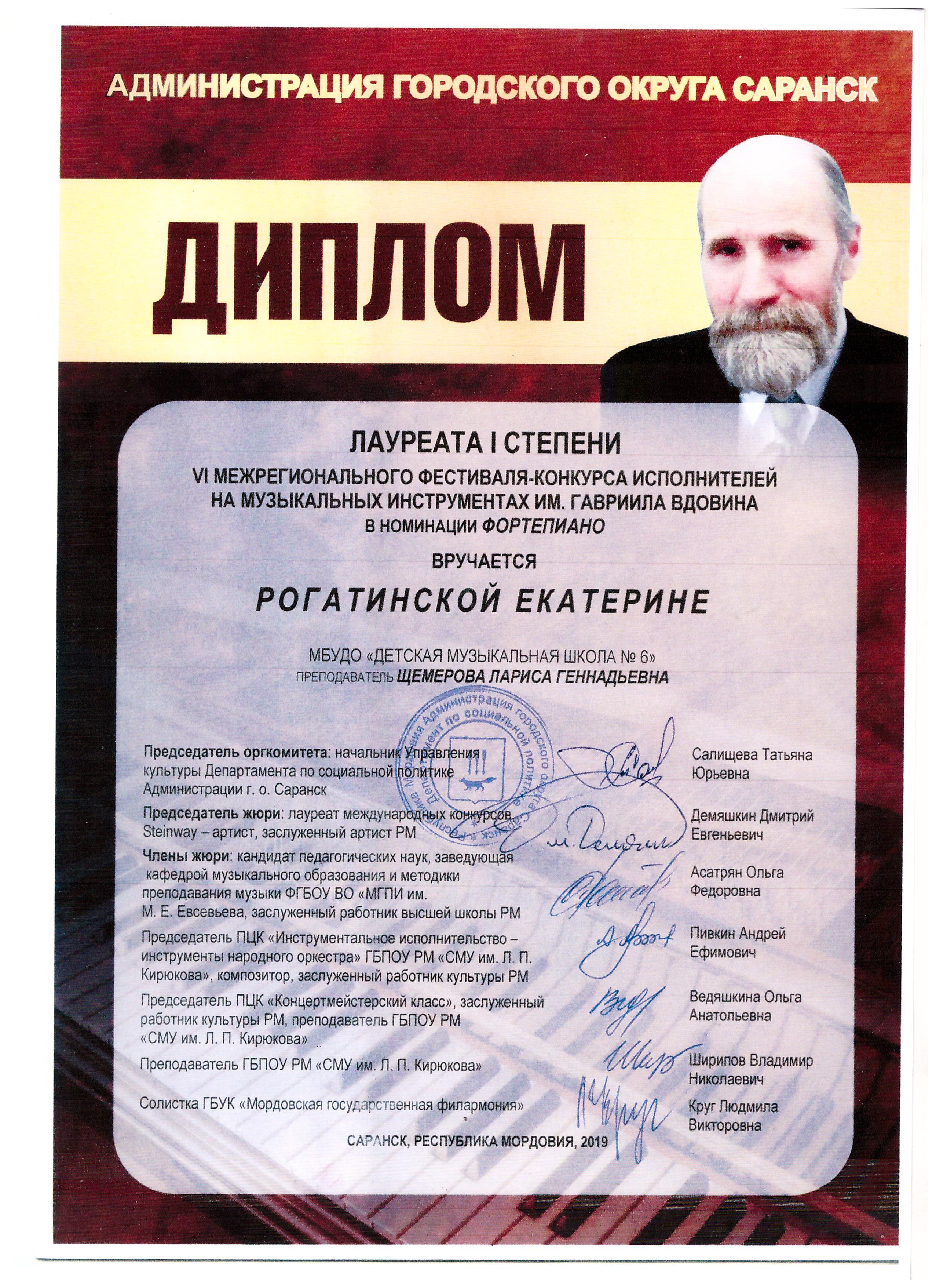 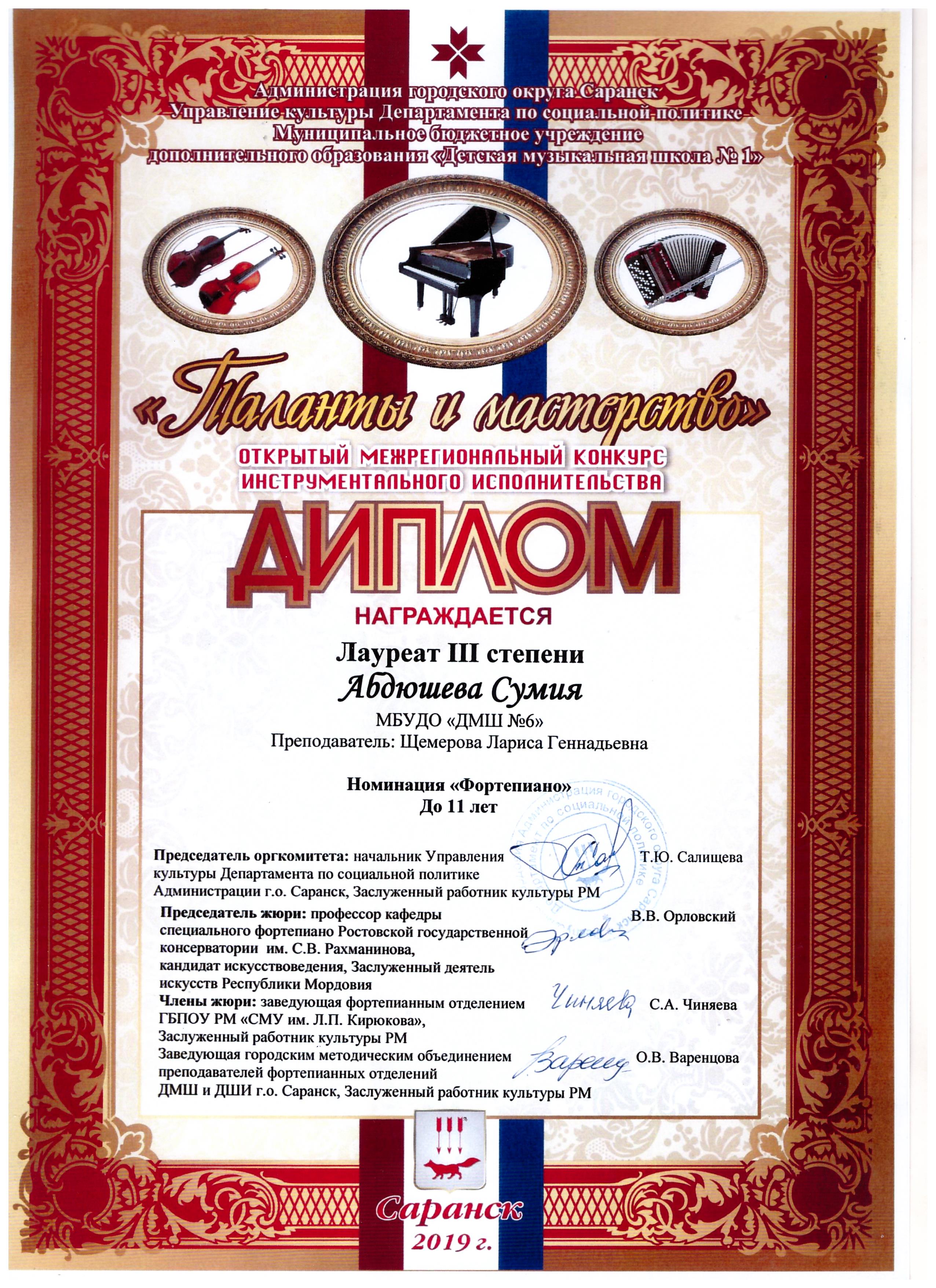 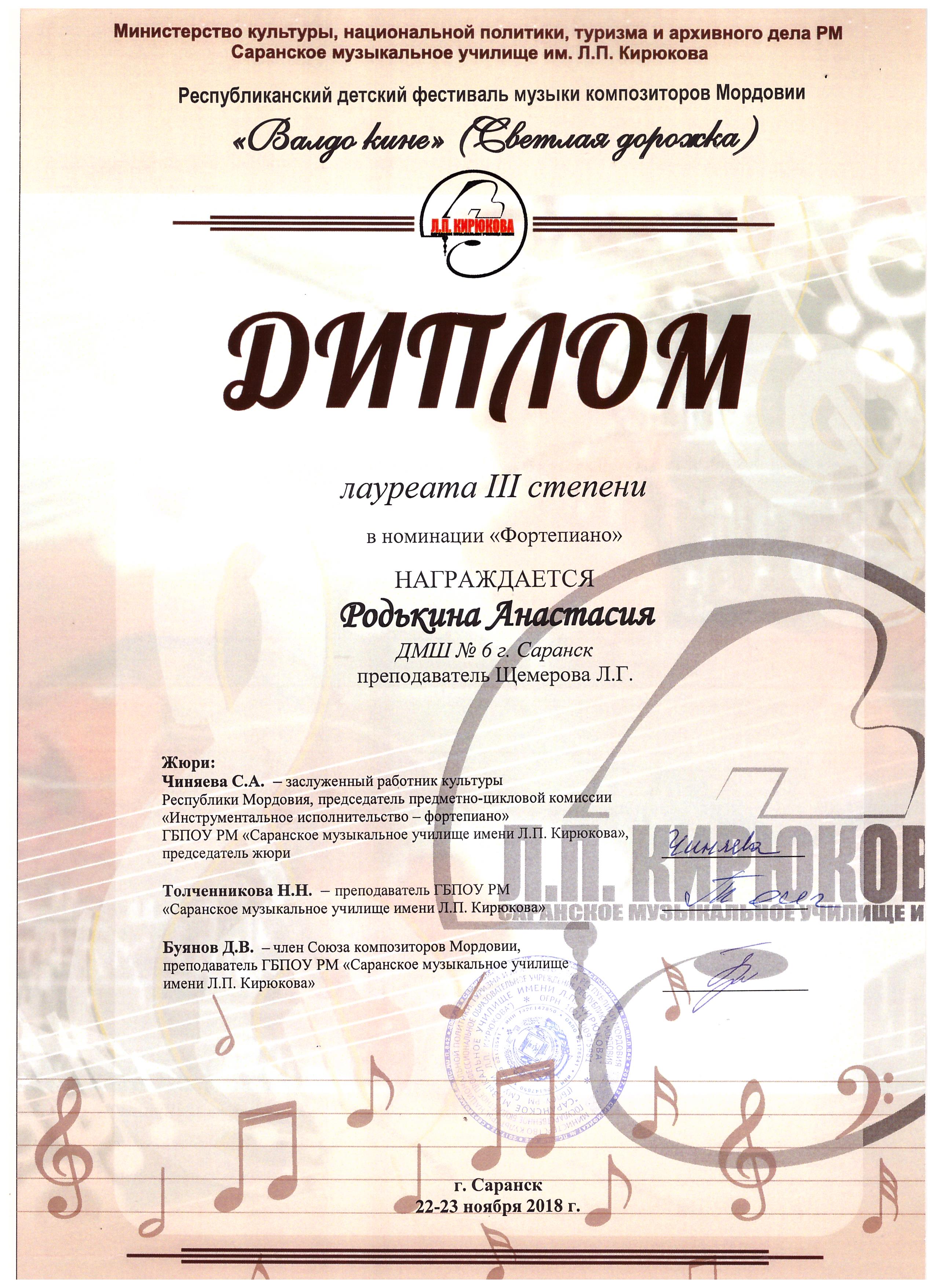 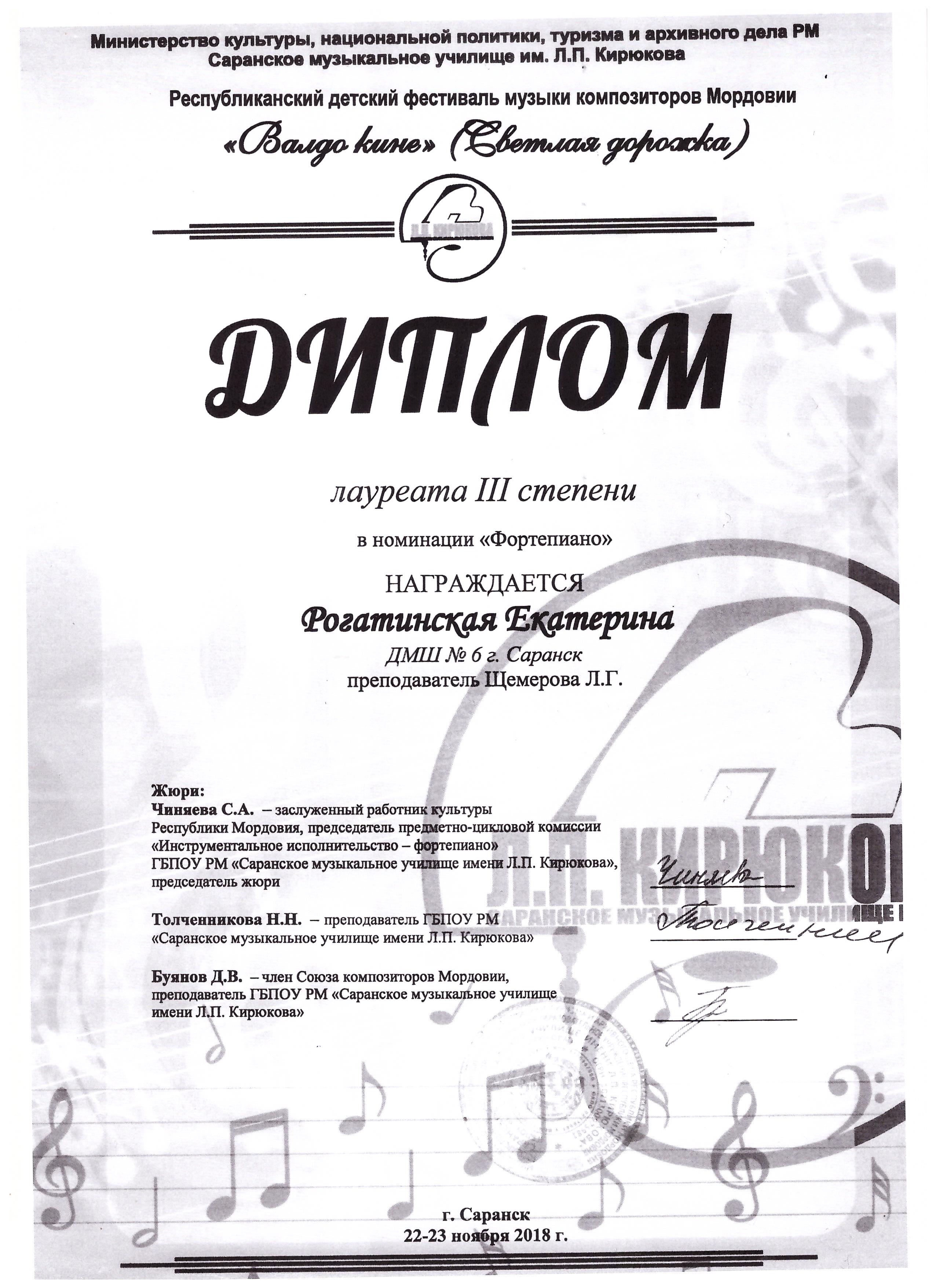 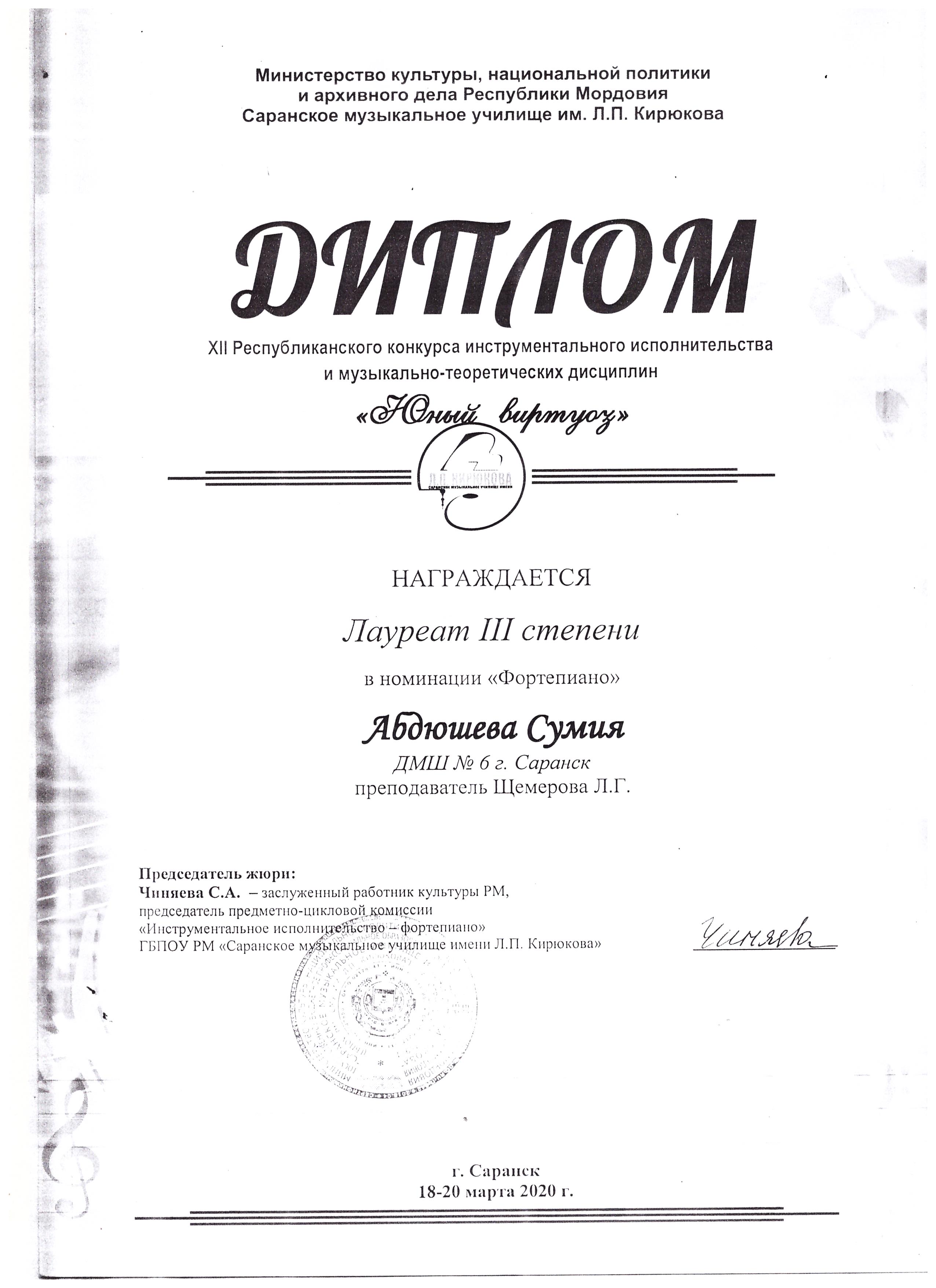 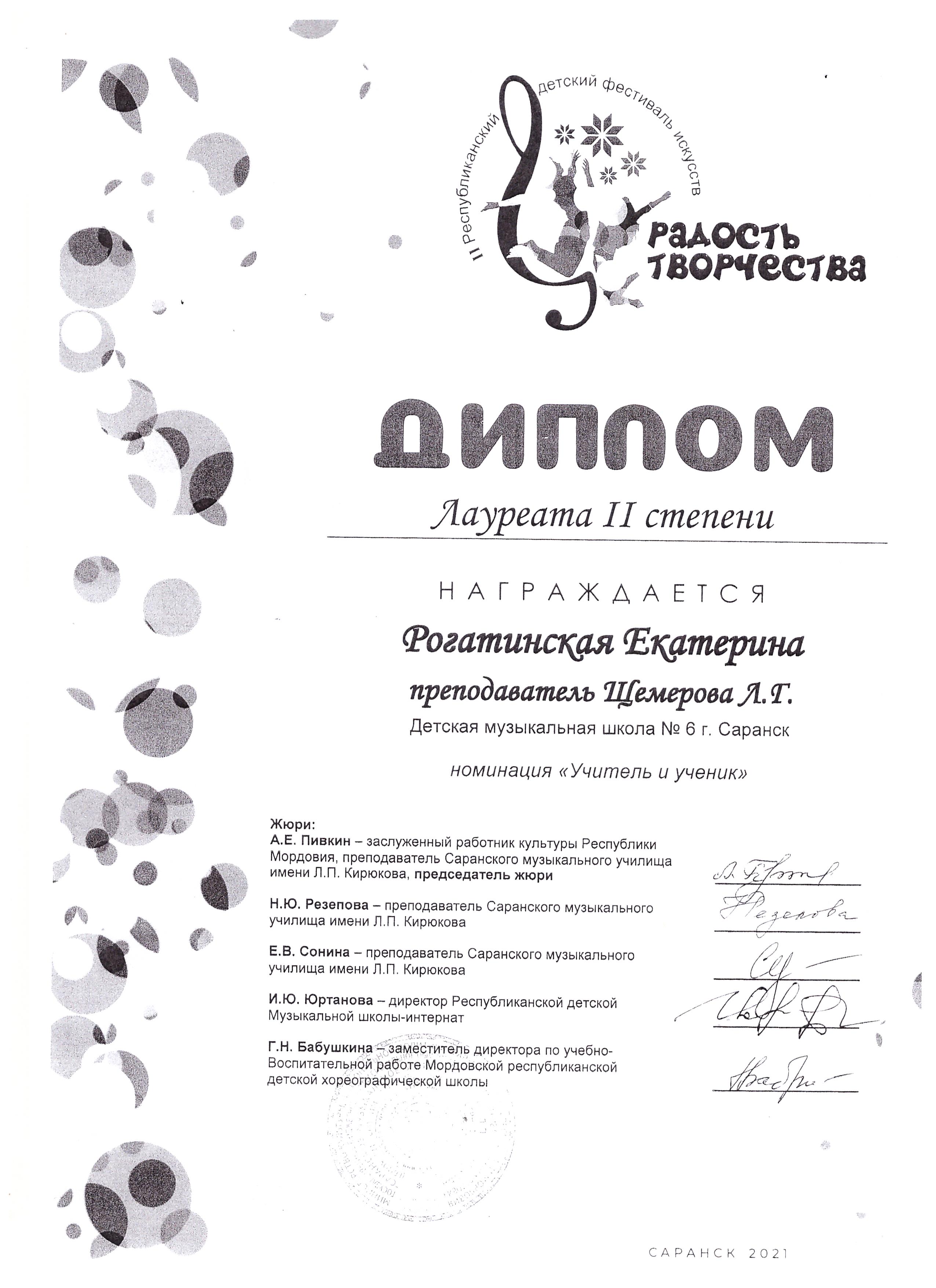 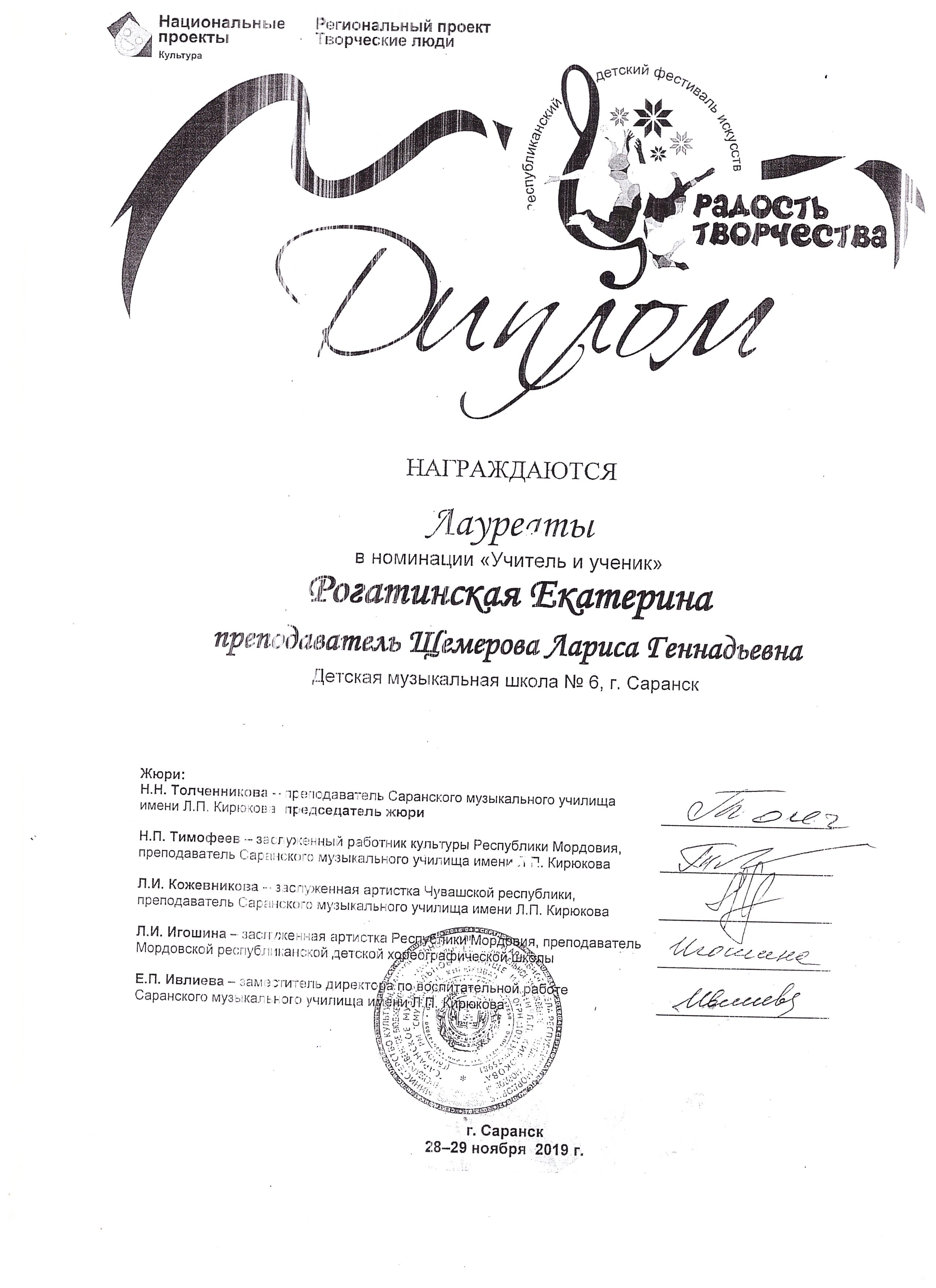 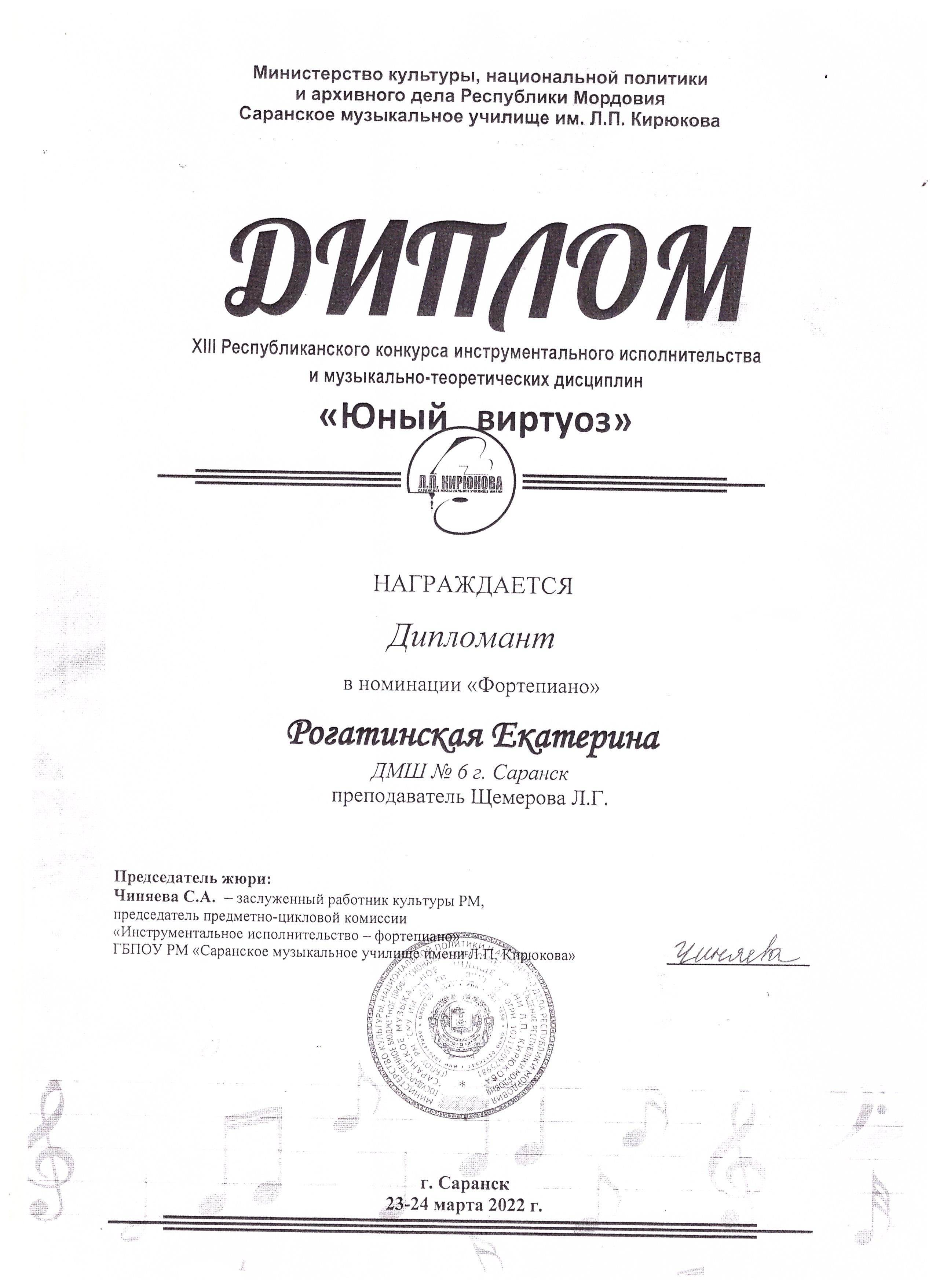 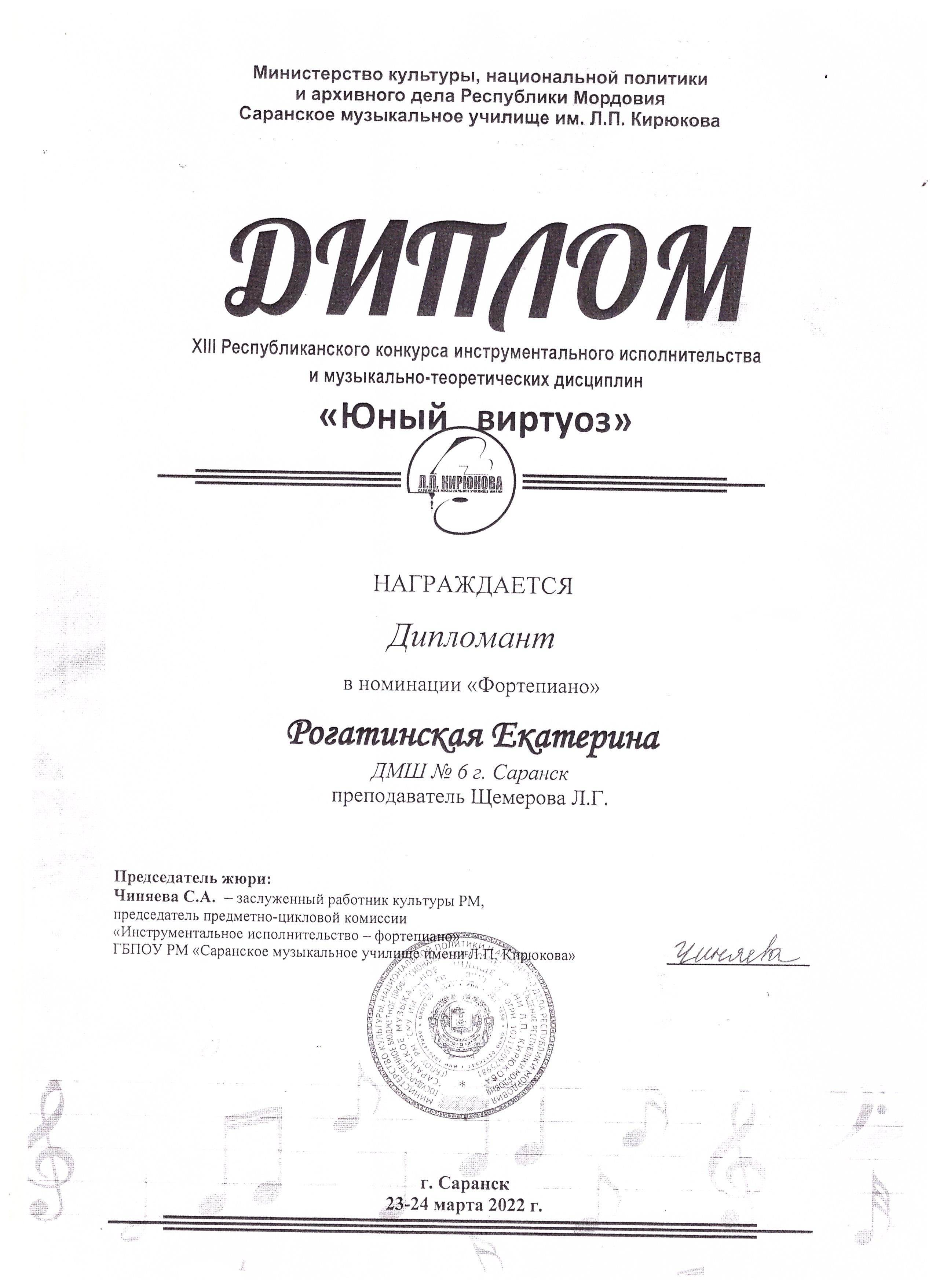 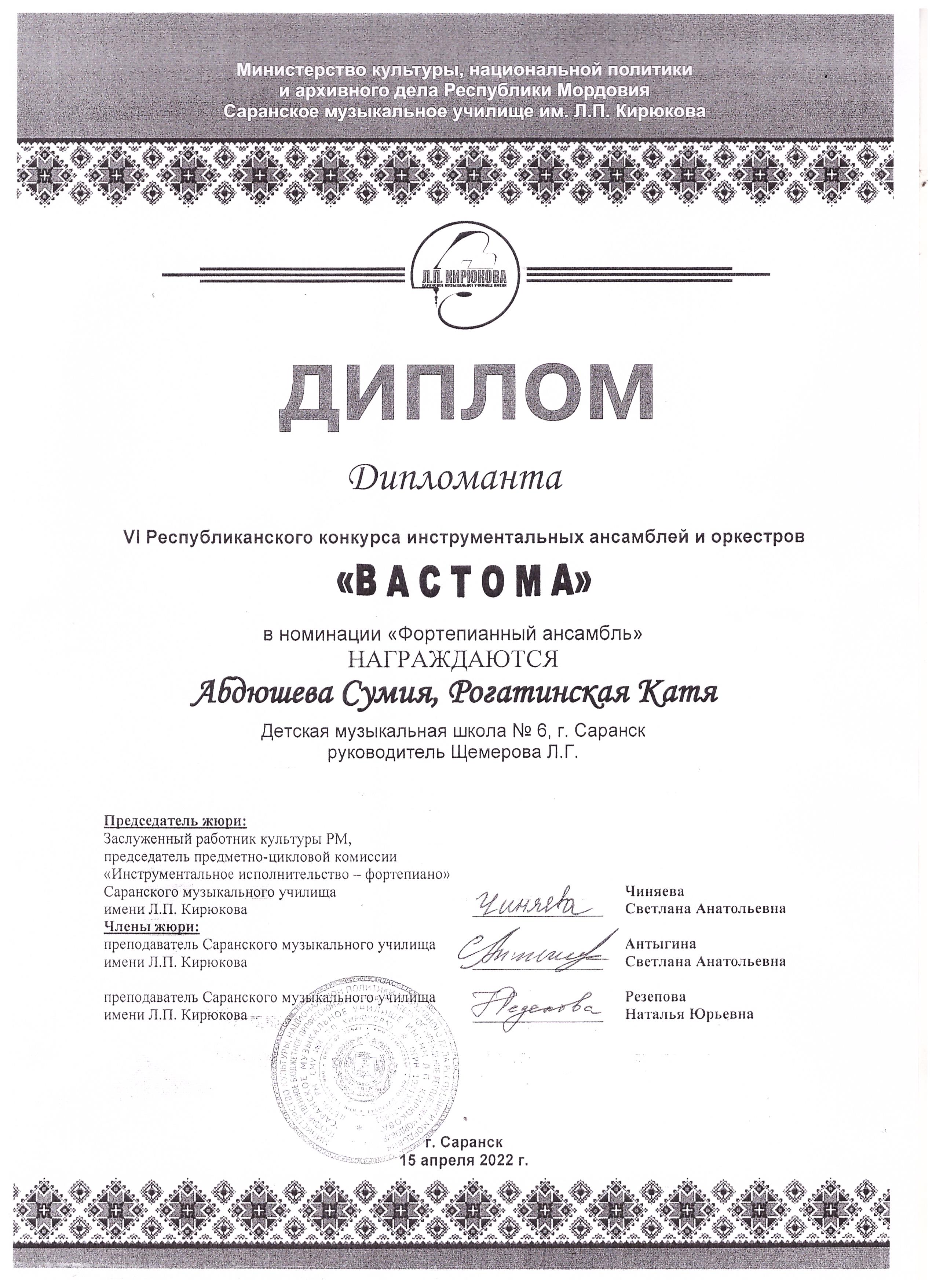 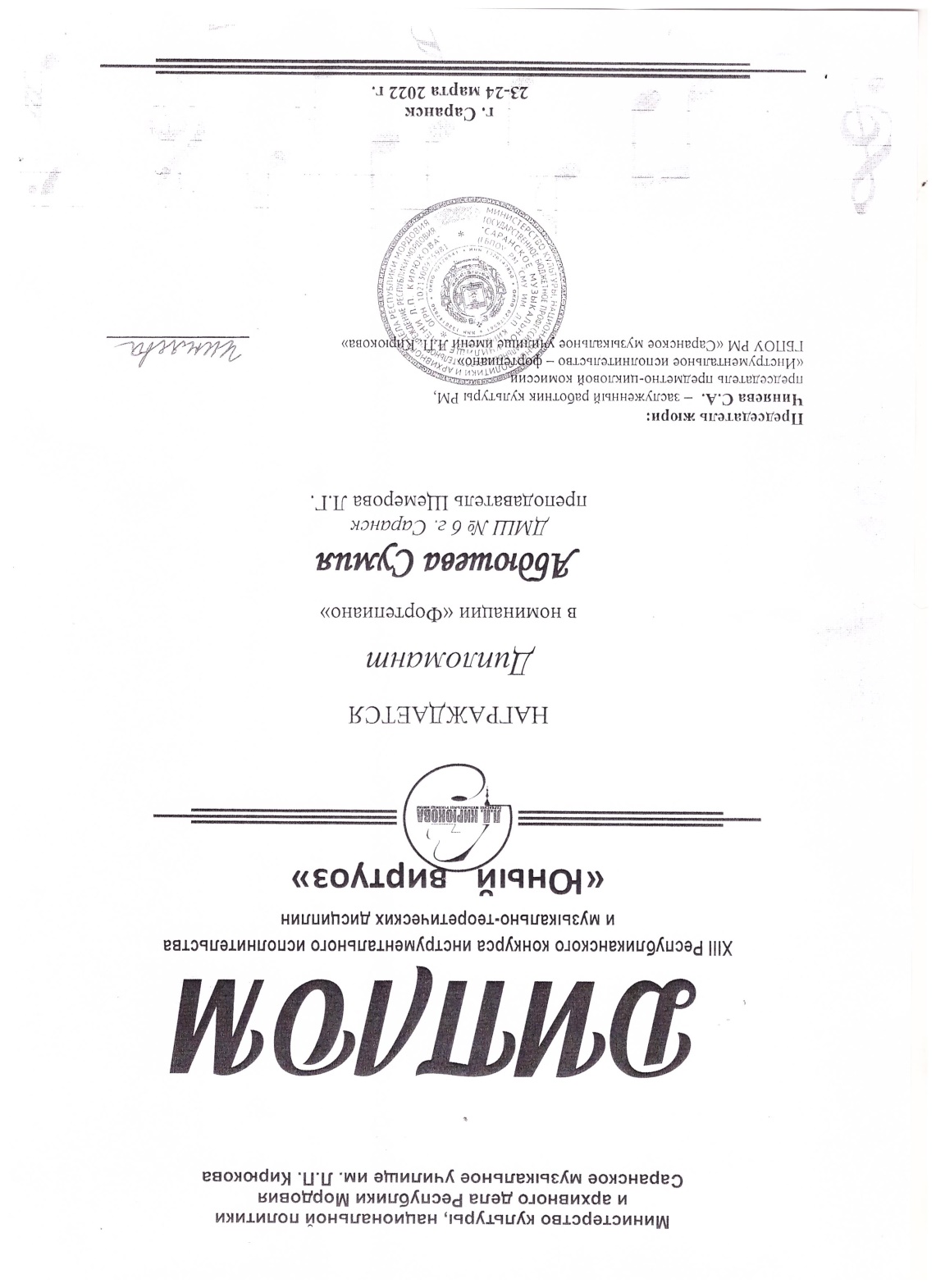 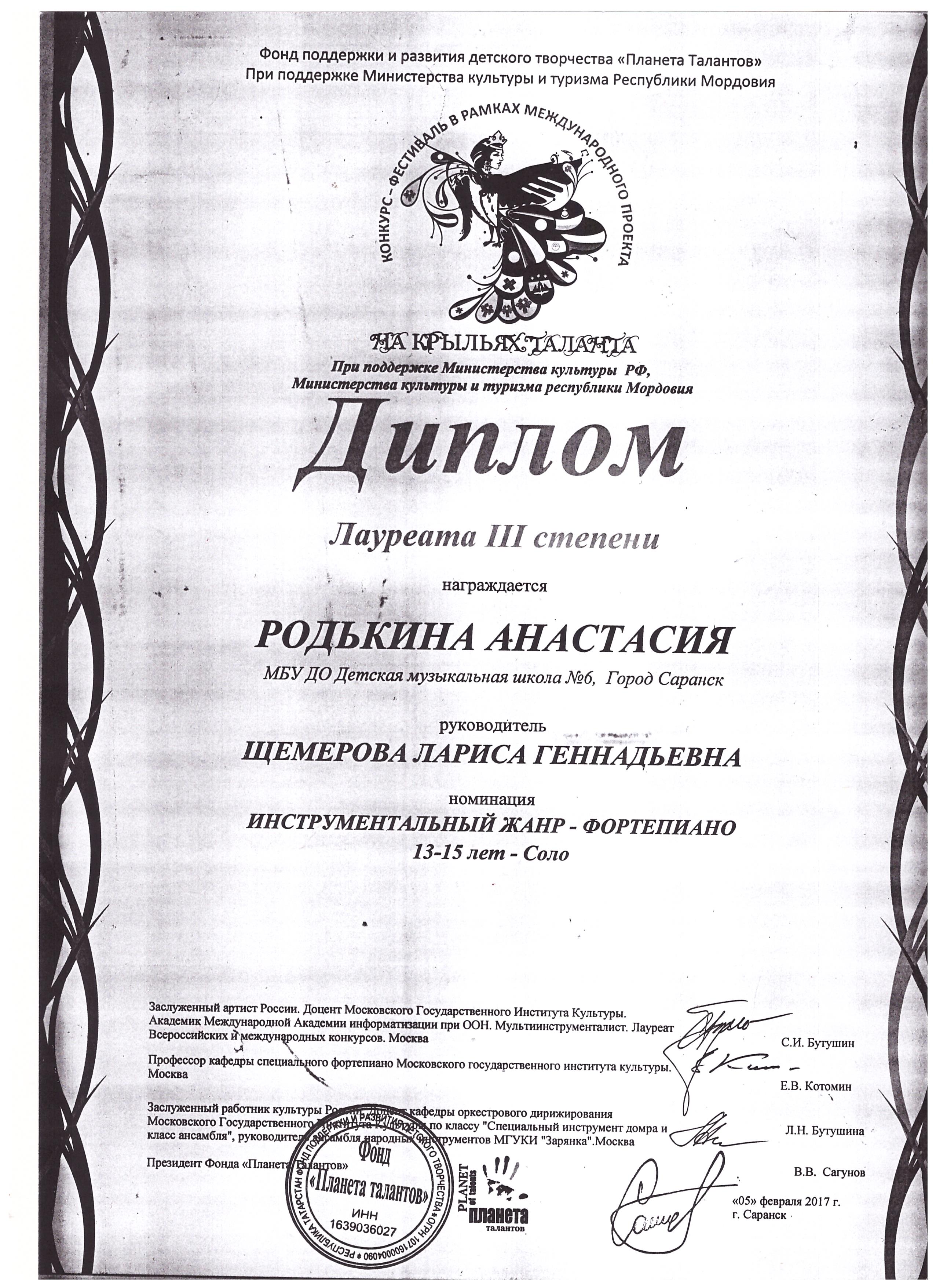 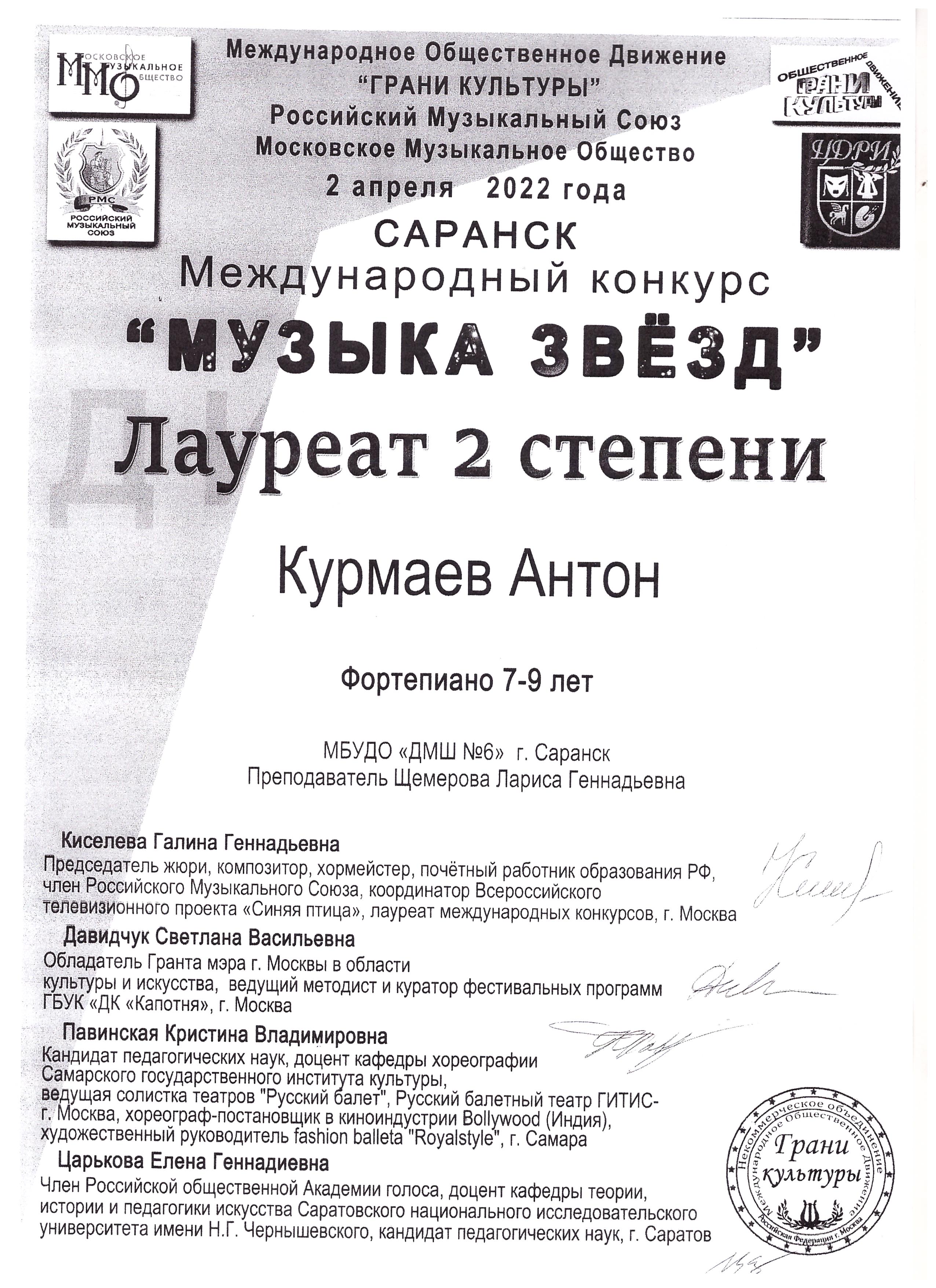 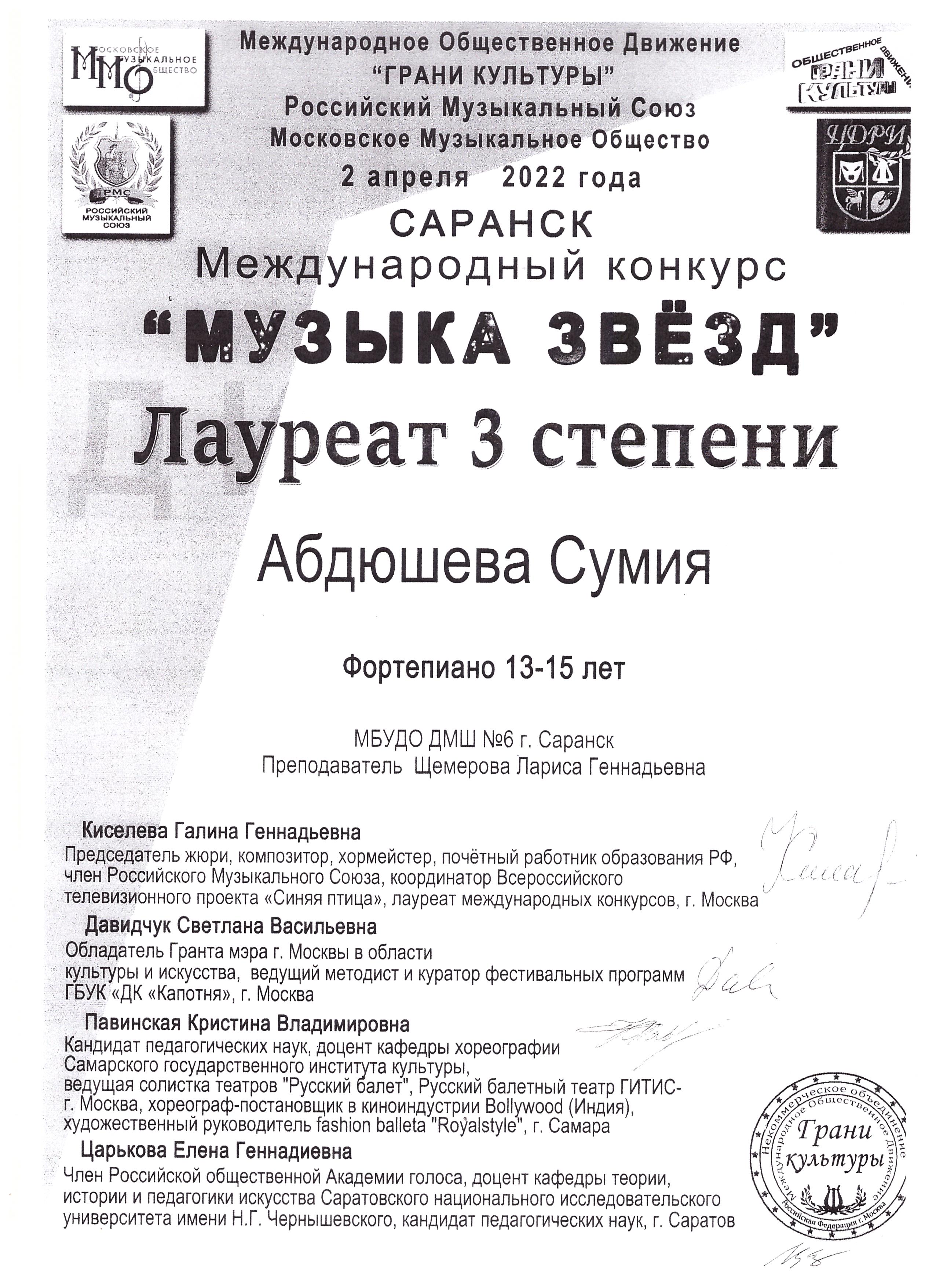 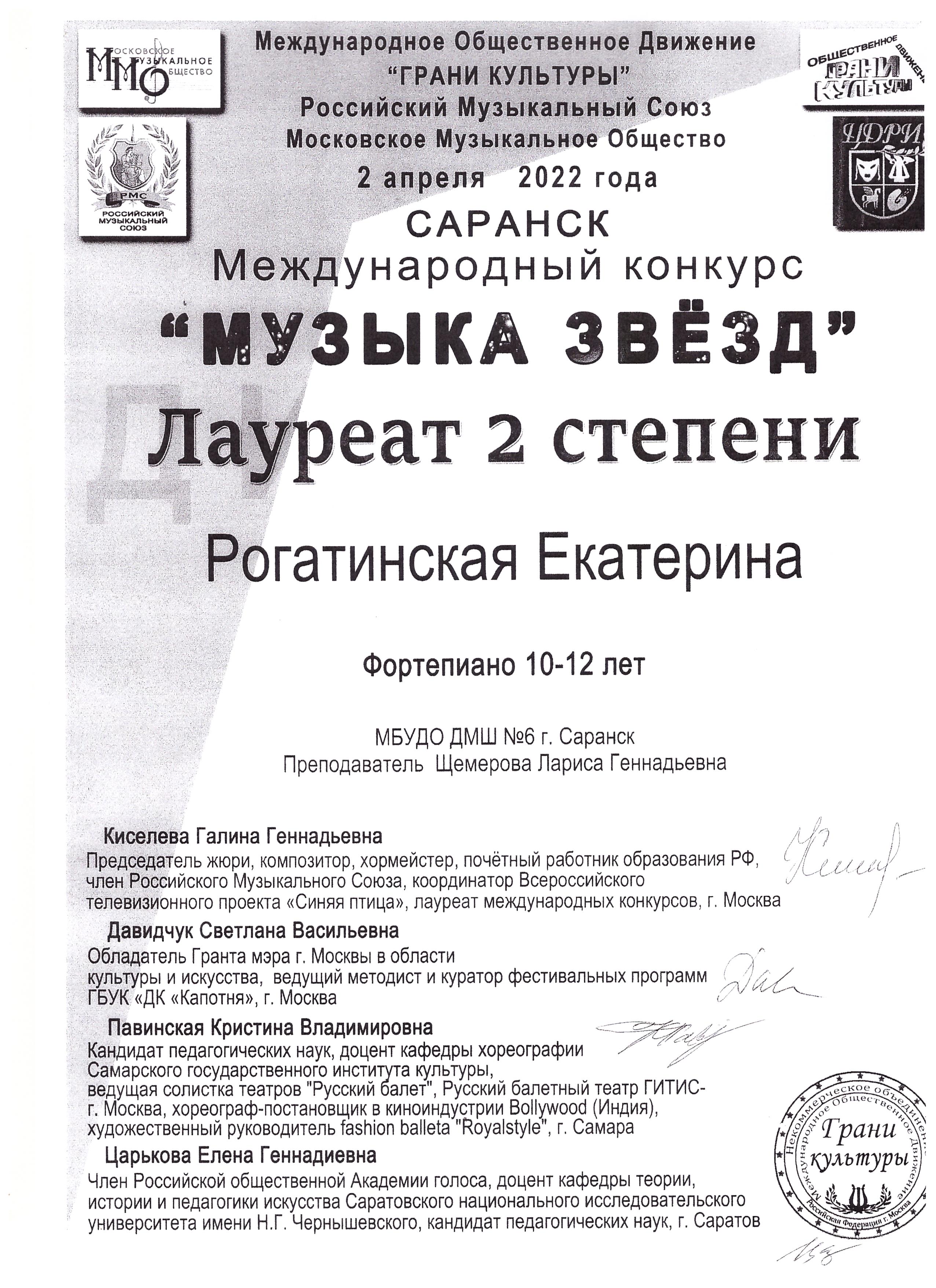 6. Количество учащихся, принимающих участие в конкурсах, фестивалях, выставках различного уровня за межаттестационный период
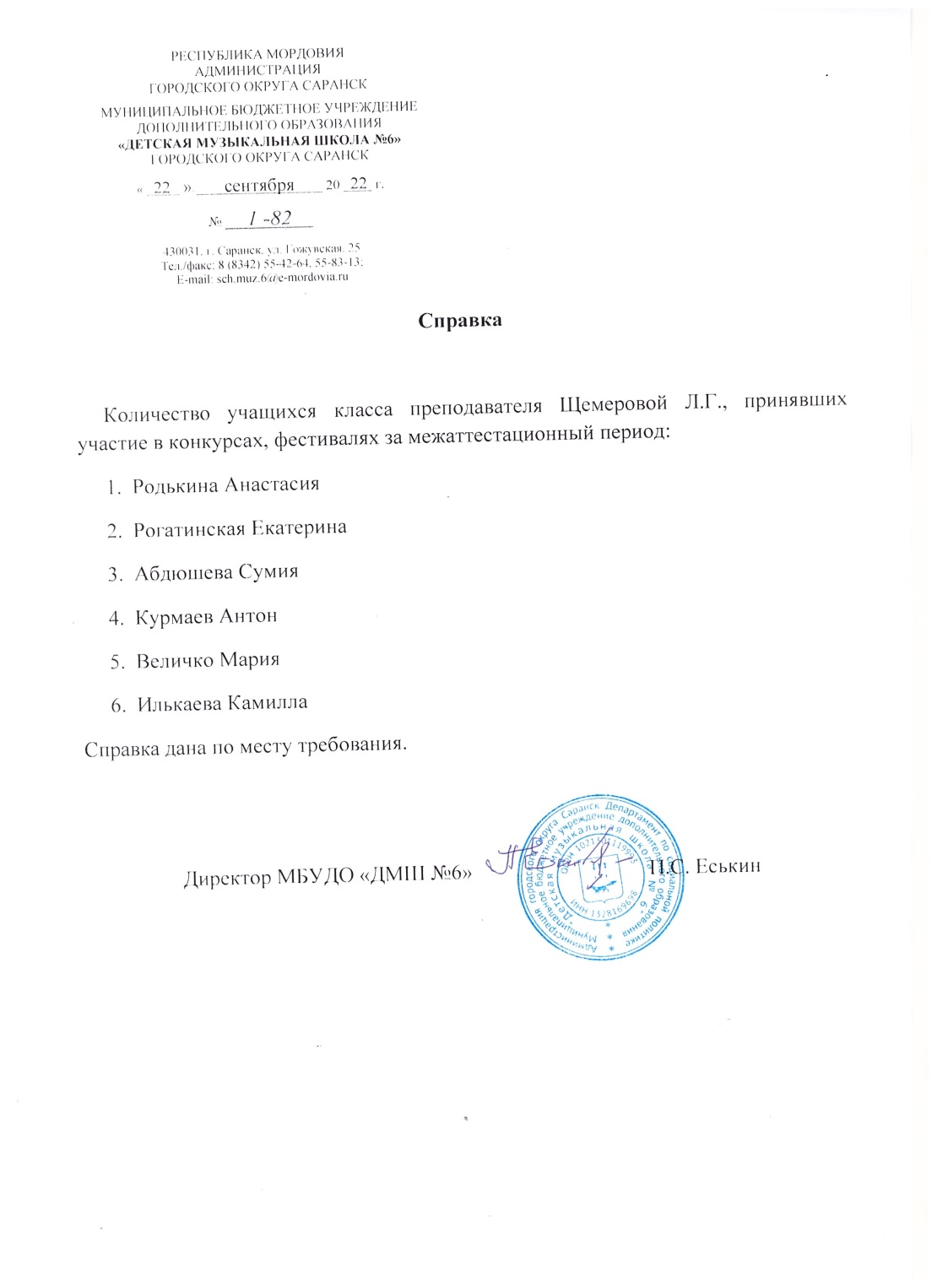 7. Участие преподавателя или учащихся в мероприятиях концертно – просветительского, художественно – творческого характера
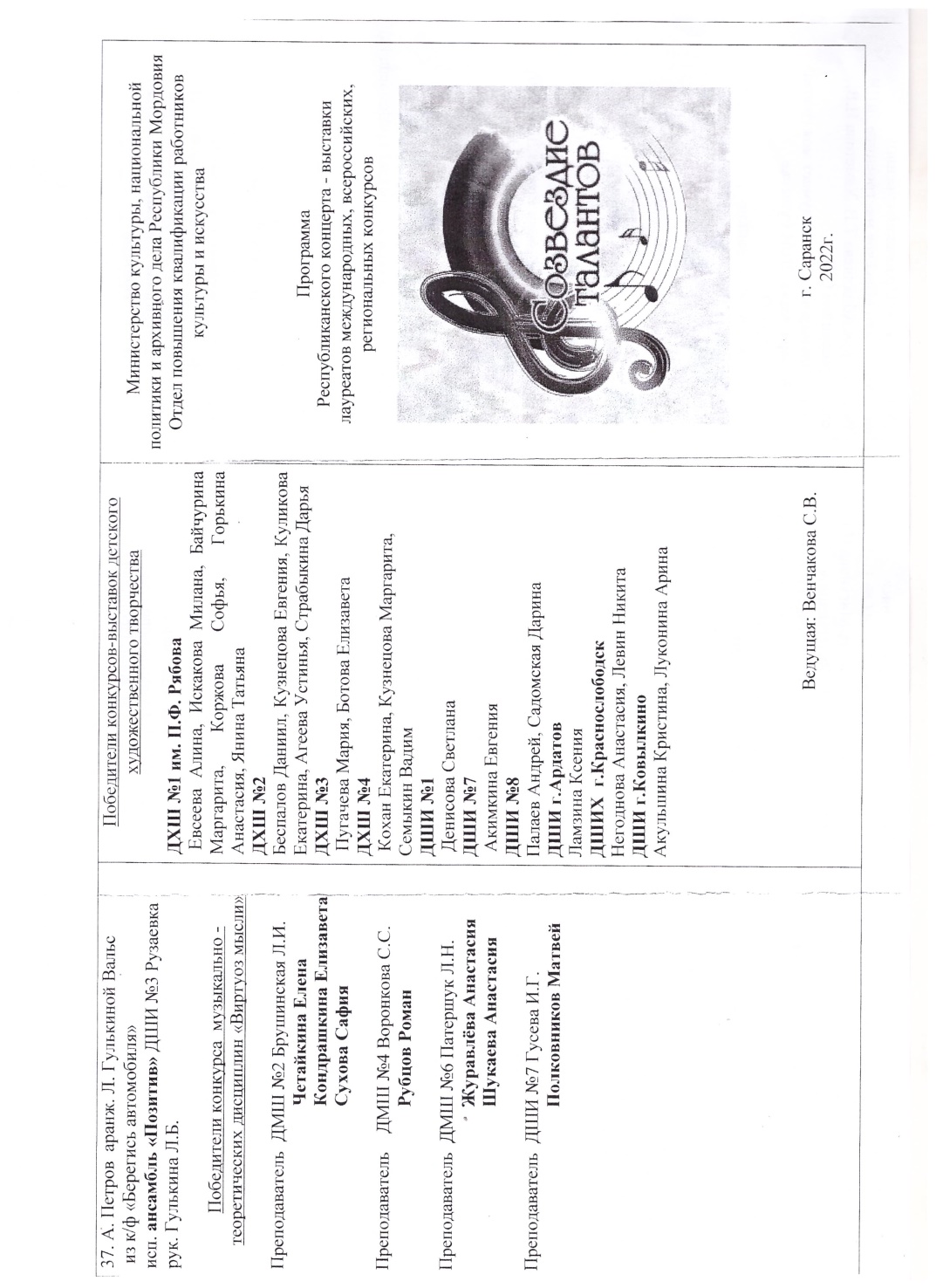 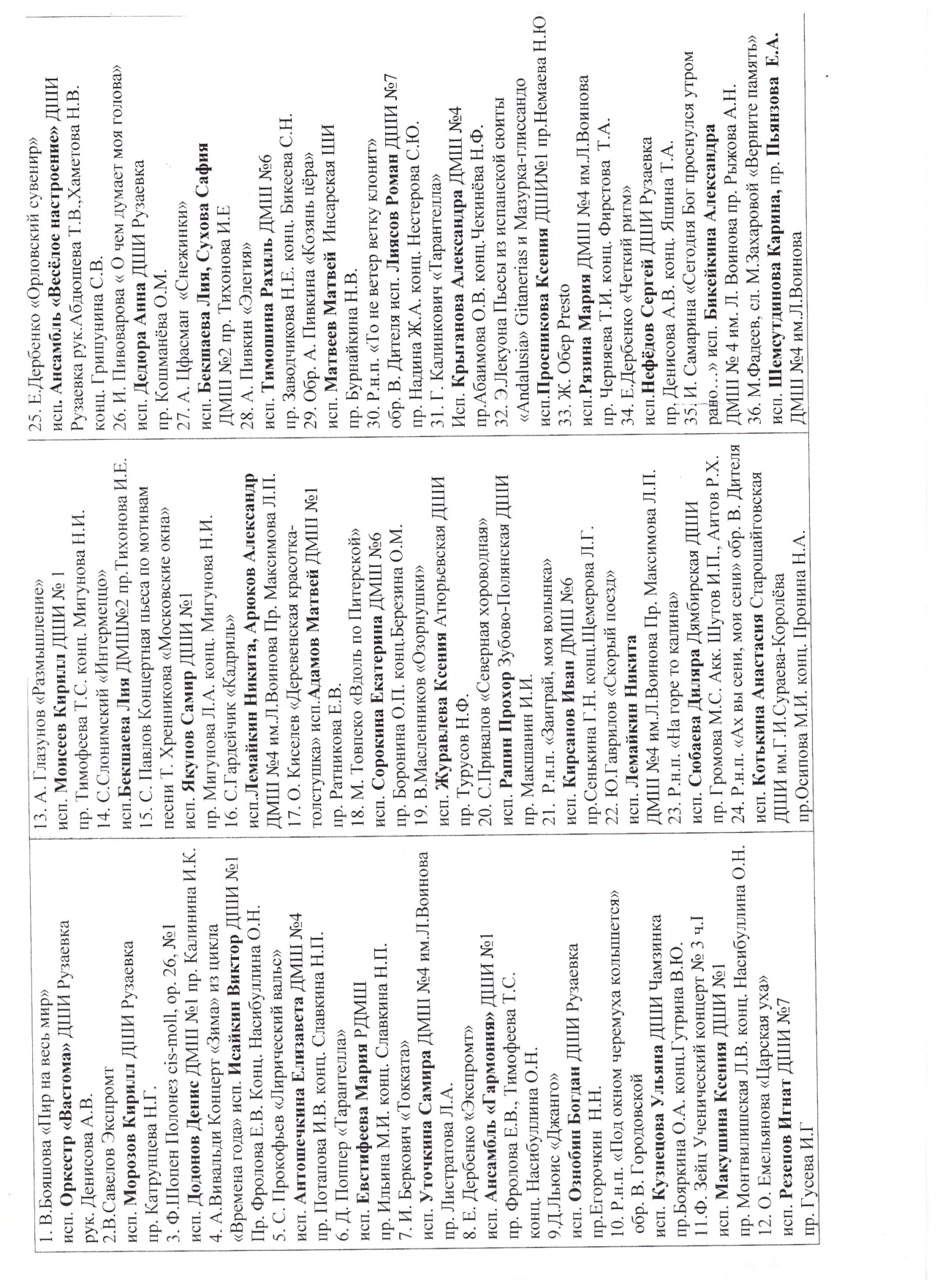 8. Поступление учащихся в ССУЗы и ВУЗы за межаттестационный период
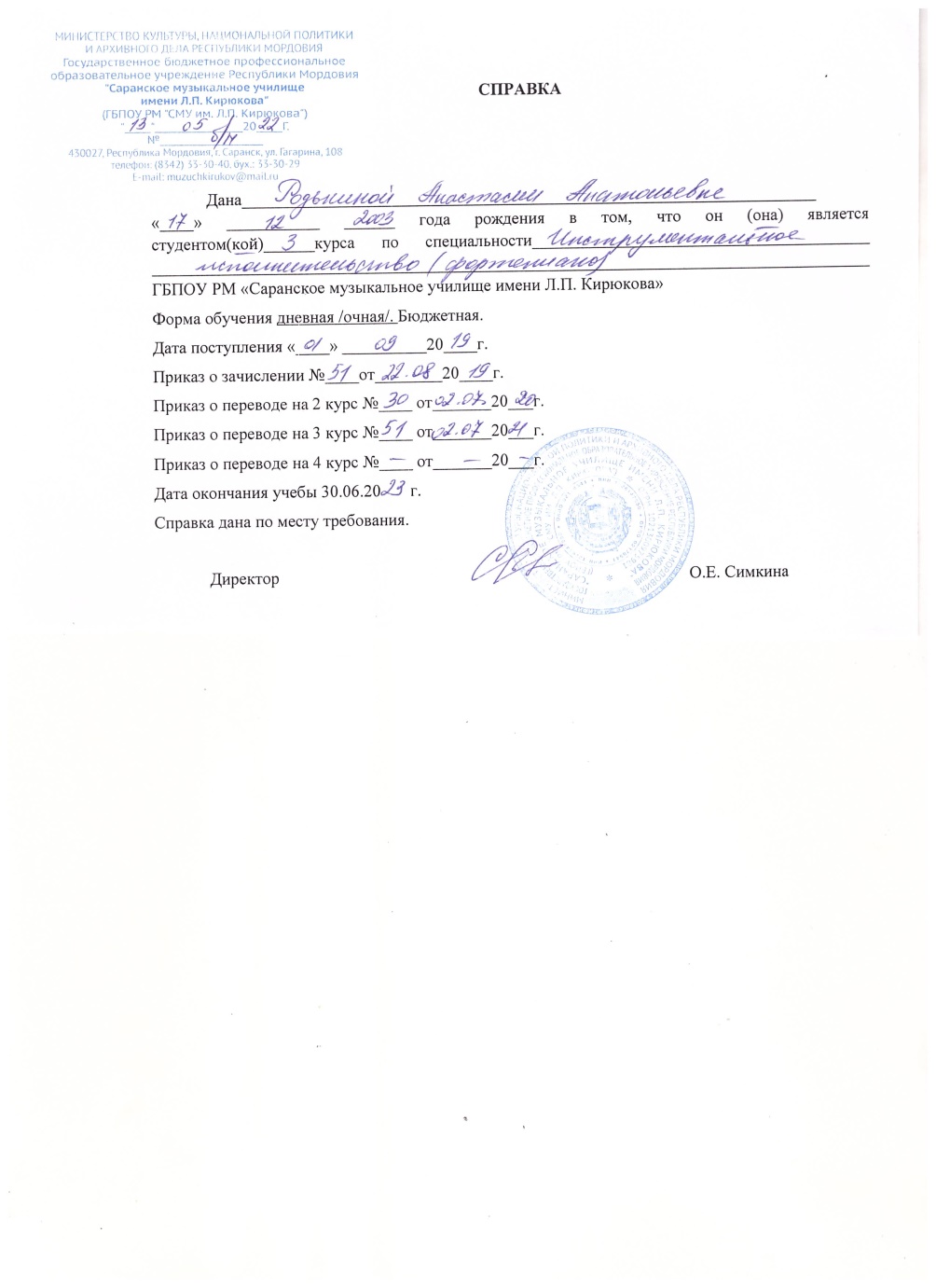 10. Признание высокого профессионализма, в т.ч.:наличие грамот, благодарственных писем, полученных за работу преподавателя (за межаттестационный период)
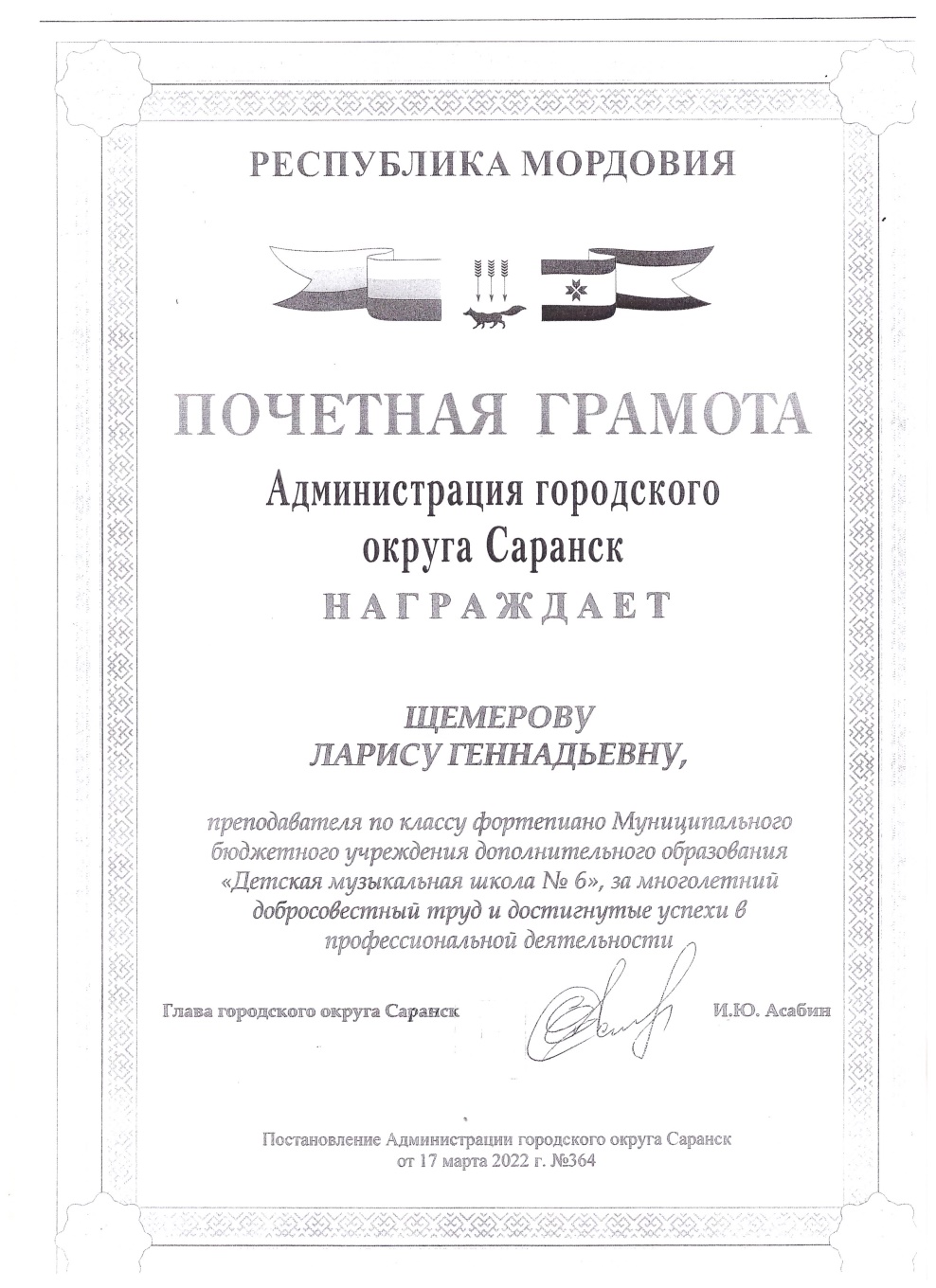 11. Наличие наград (грамот, благодарственных писем), полученных за работу в области культуры и искусства 
(не зависимо от года получения)
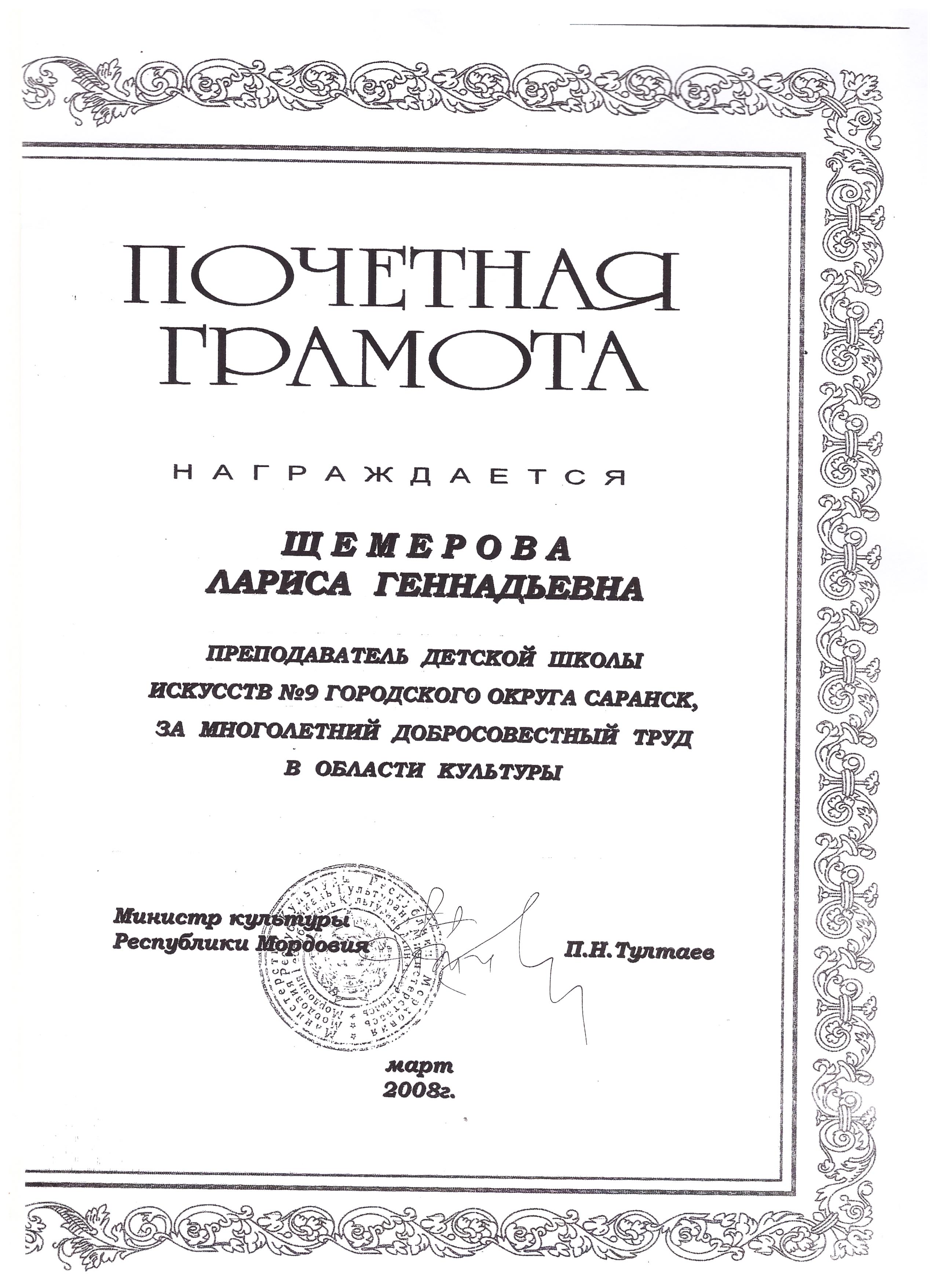 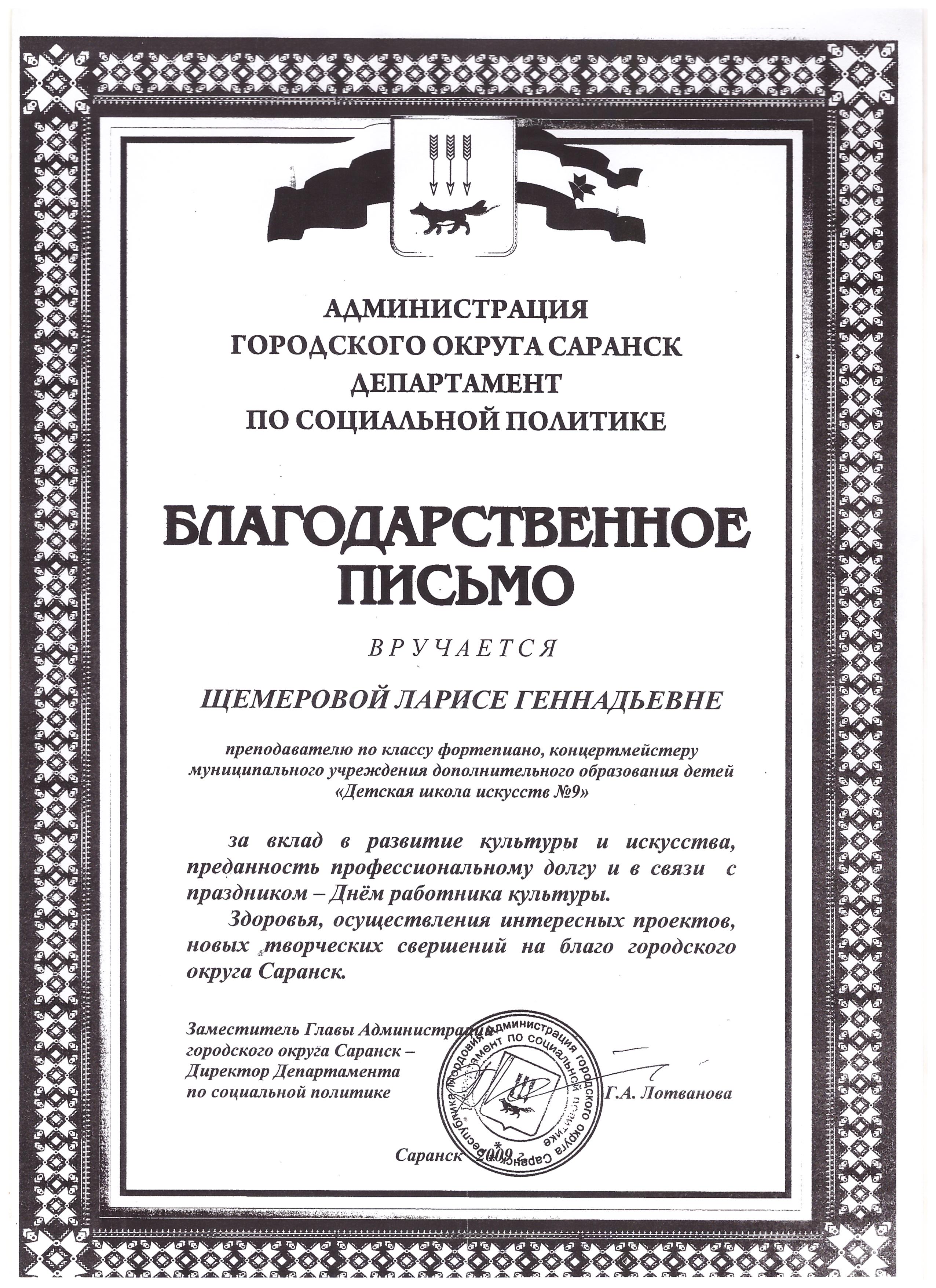 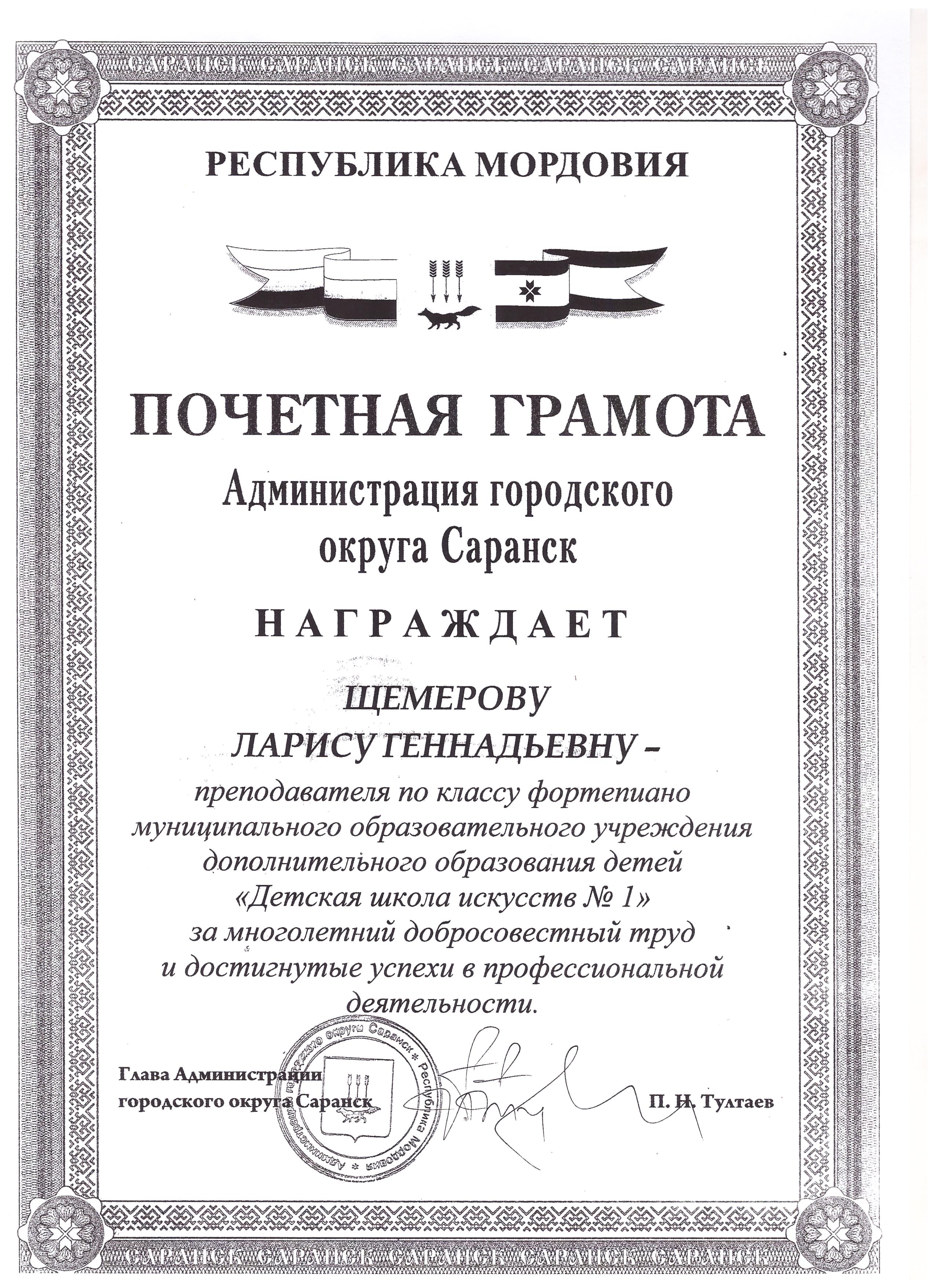 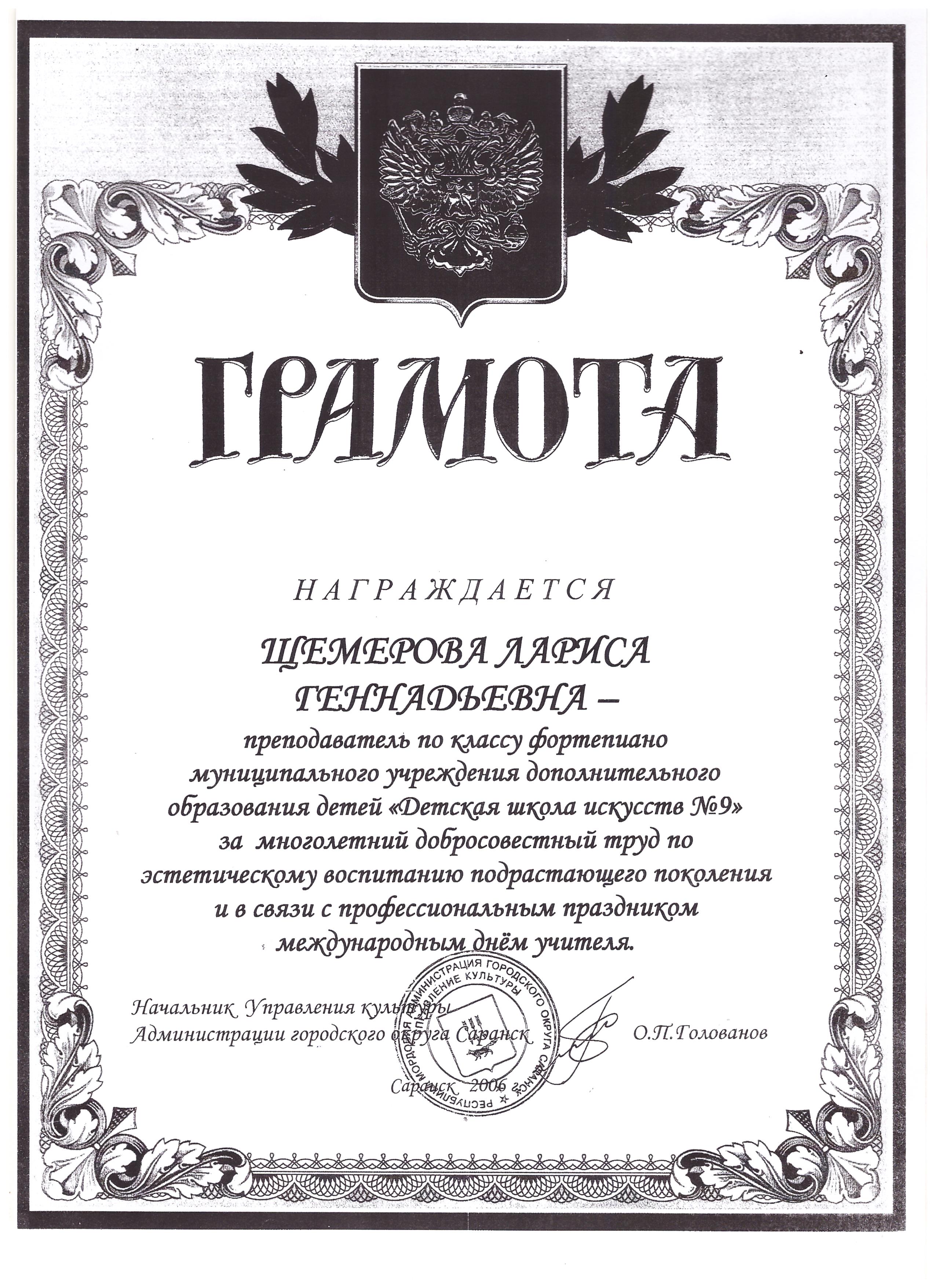 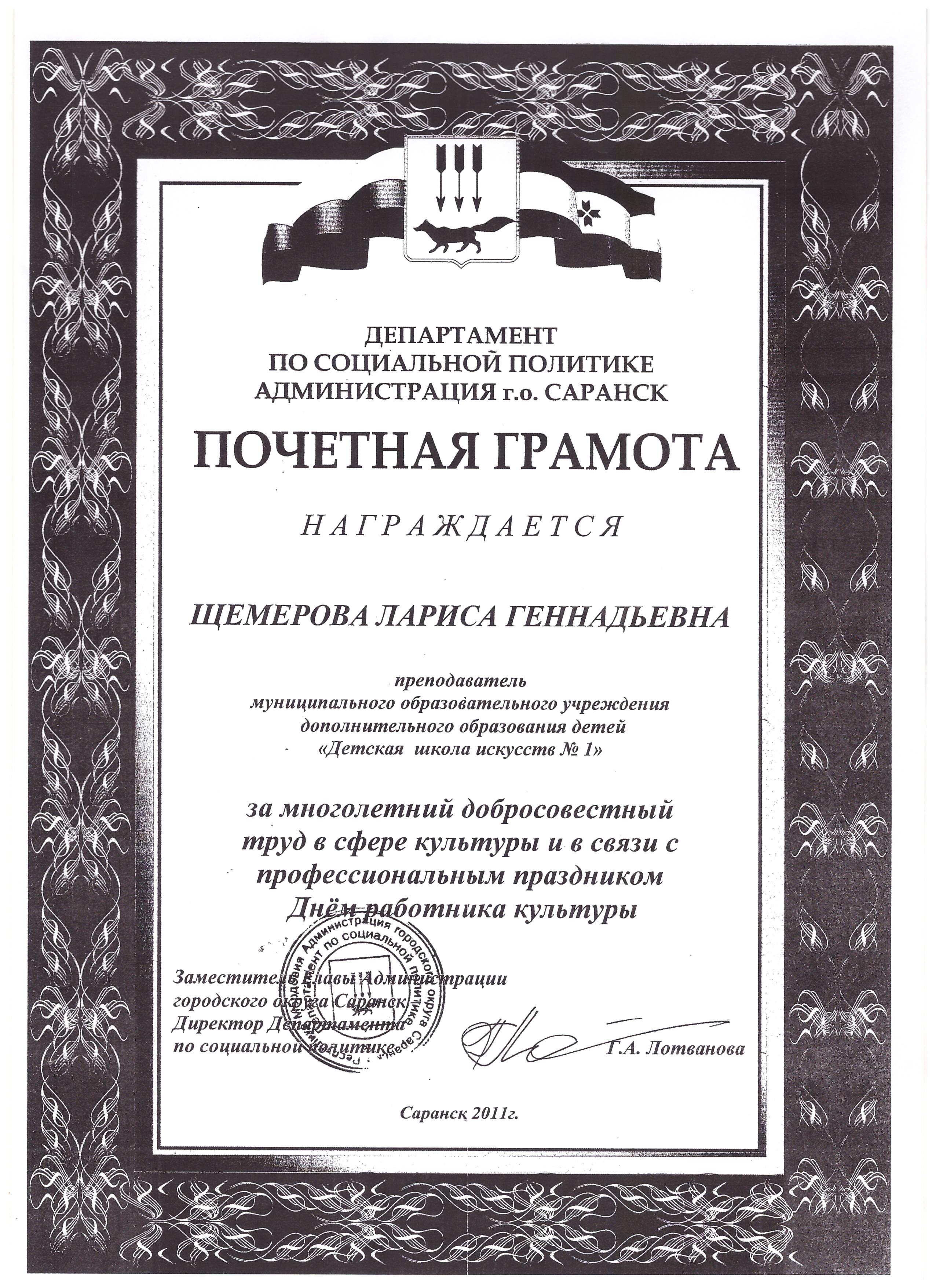 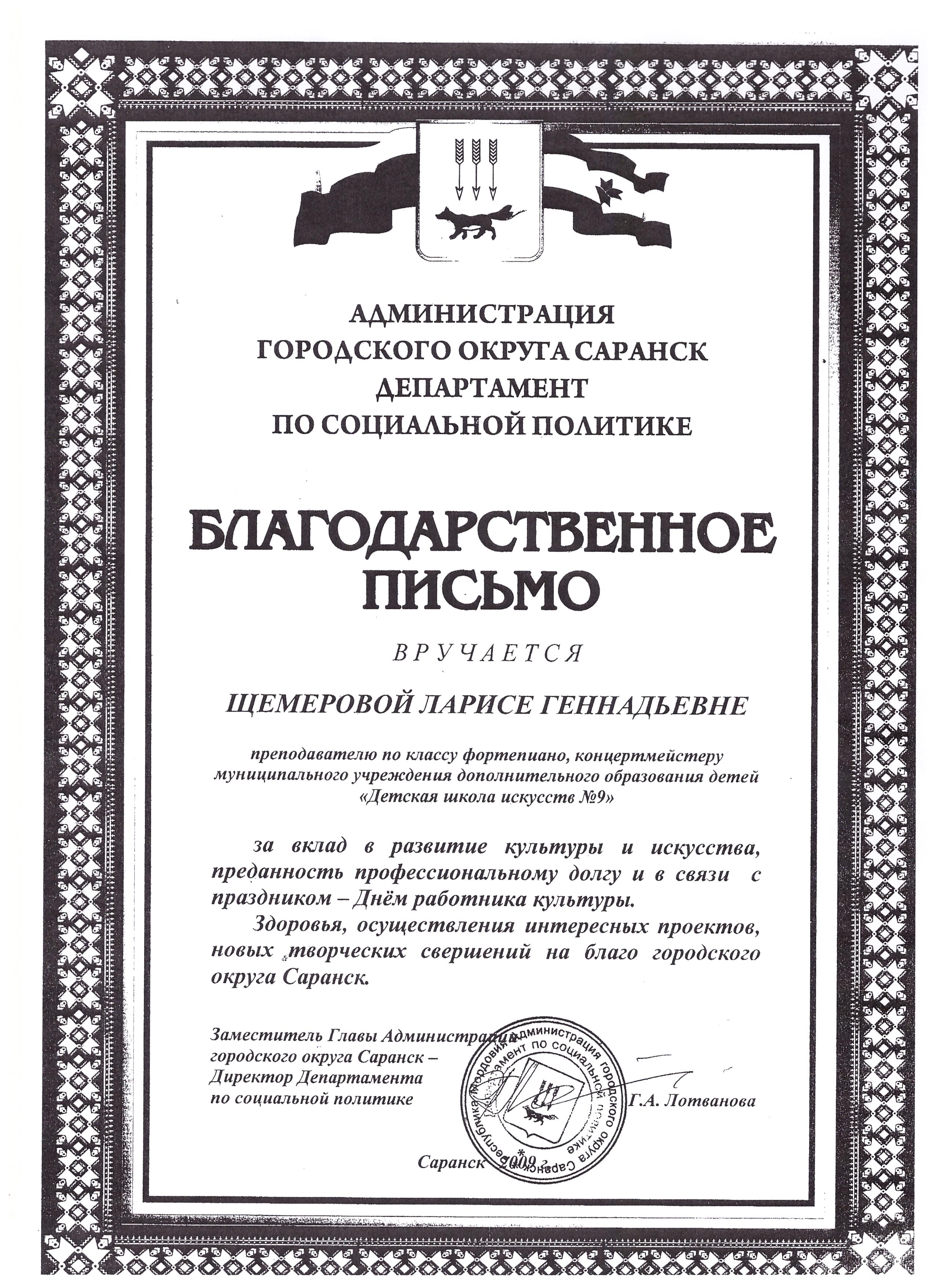 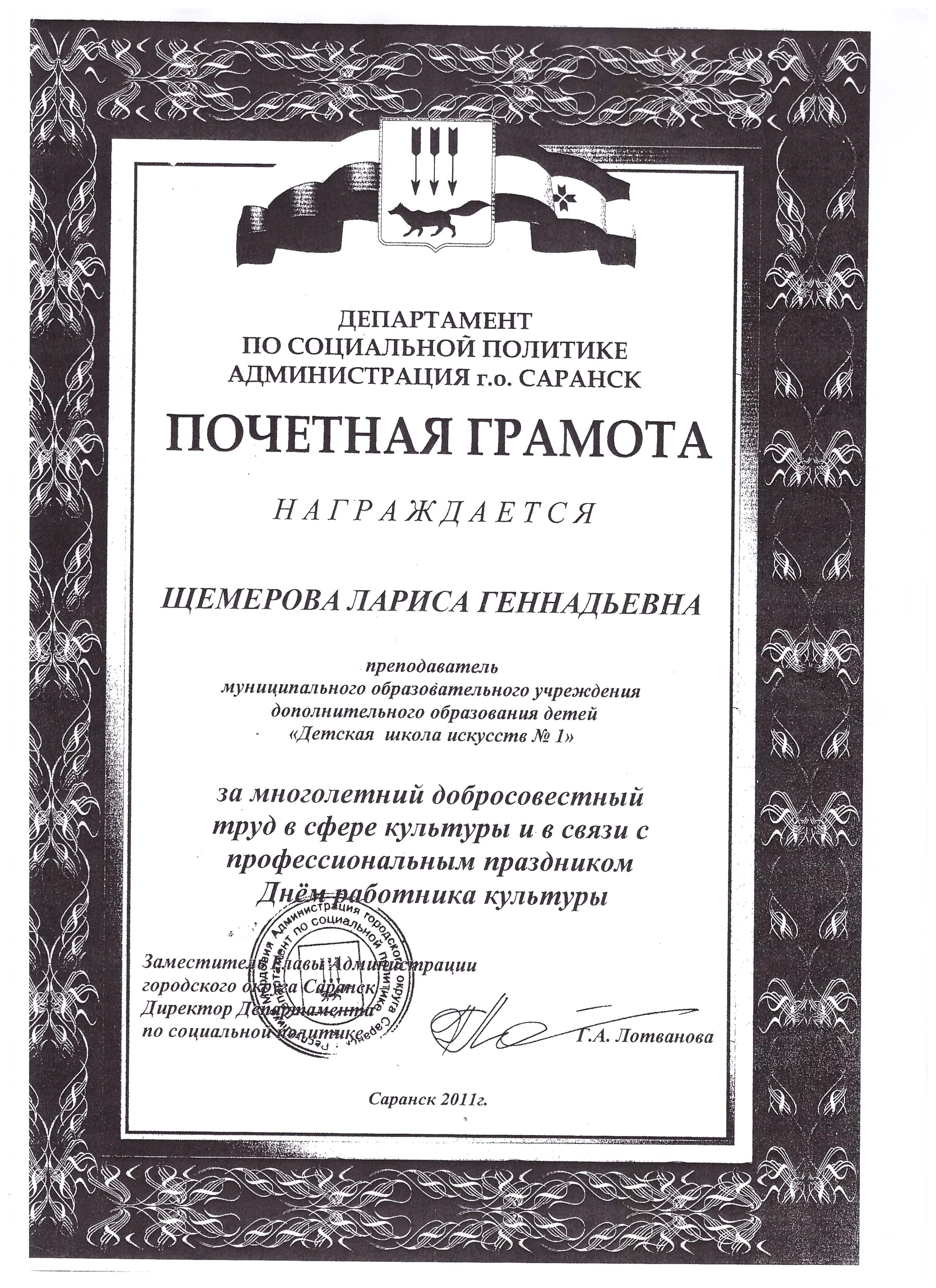 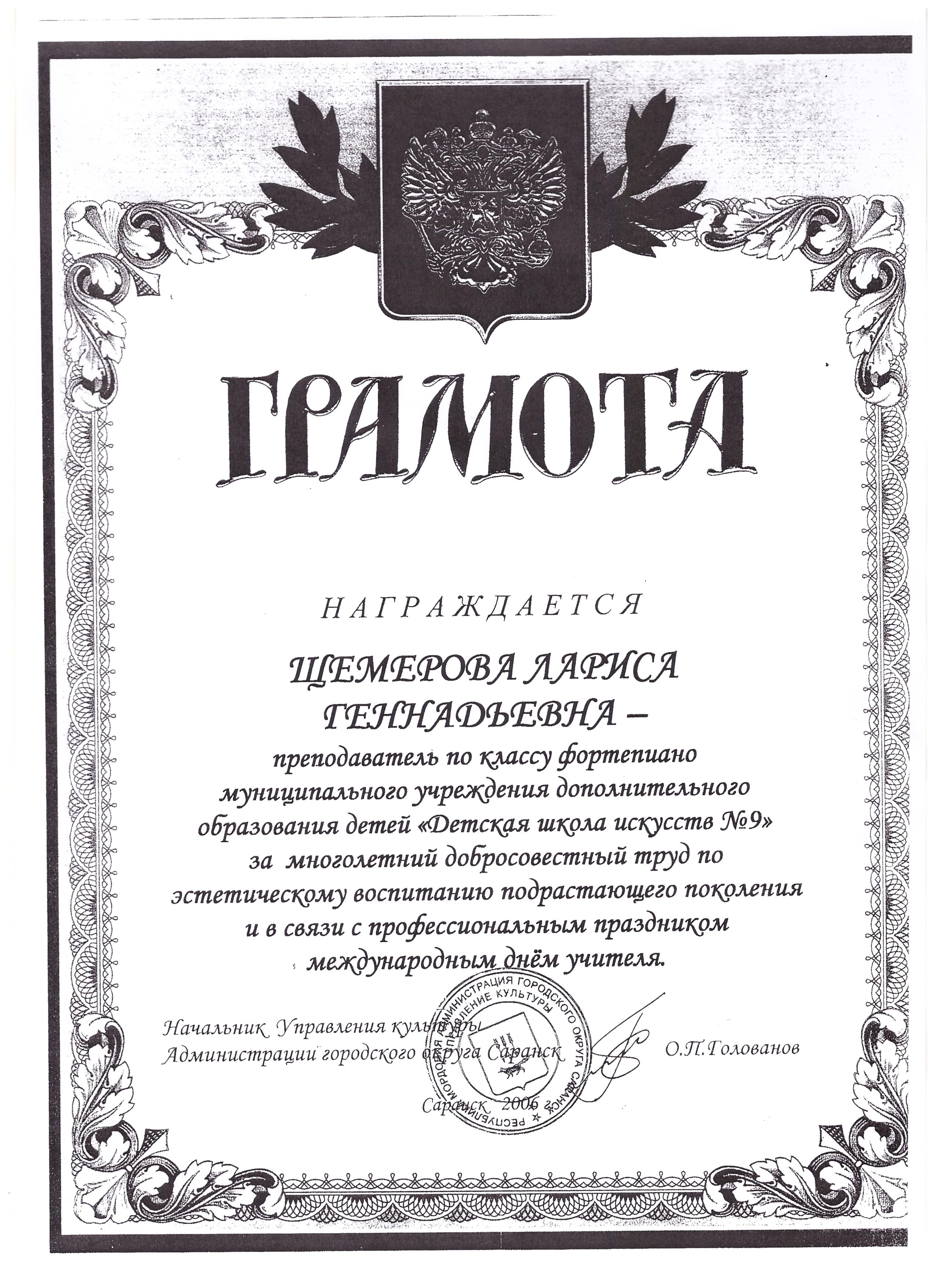 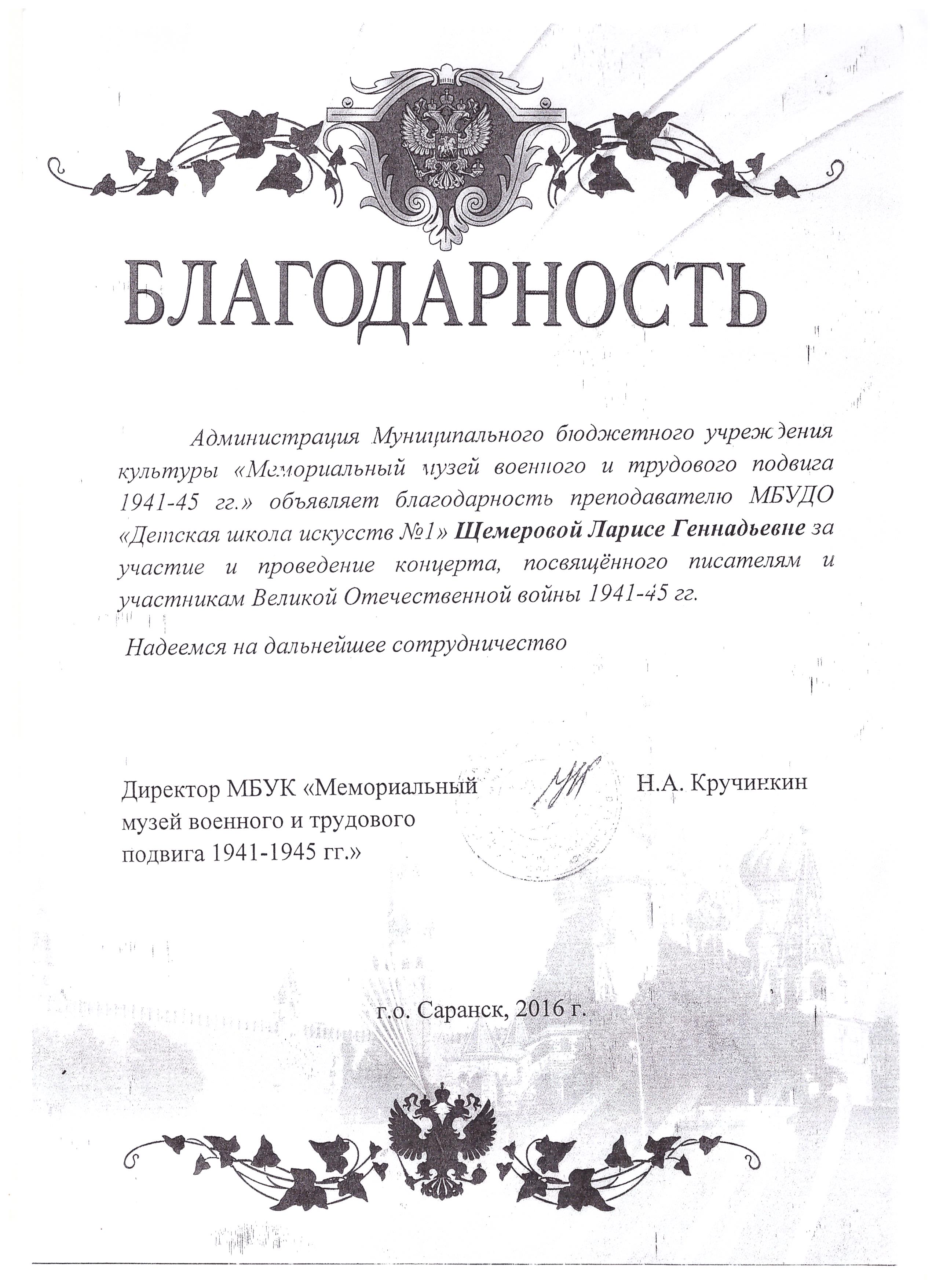 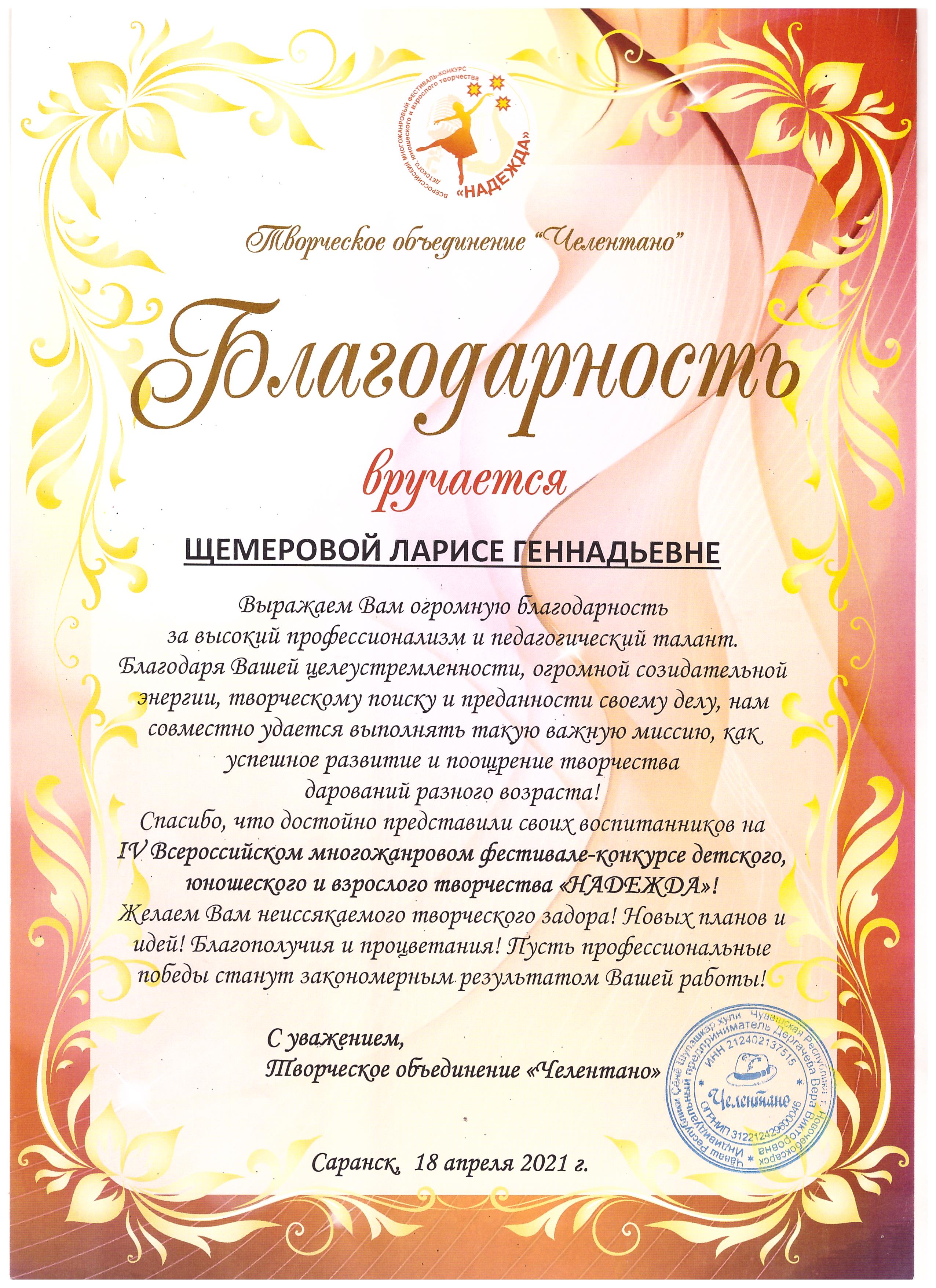 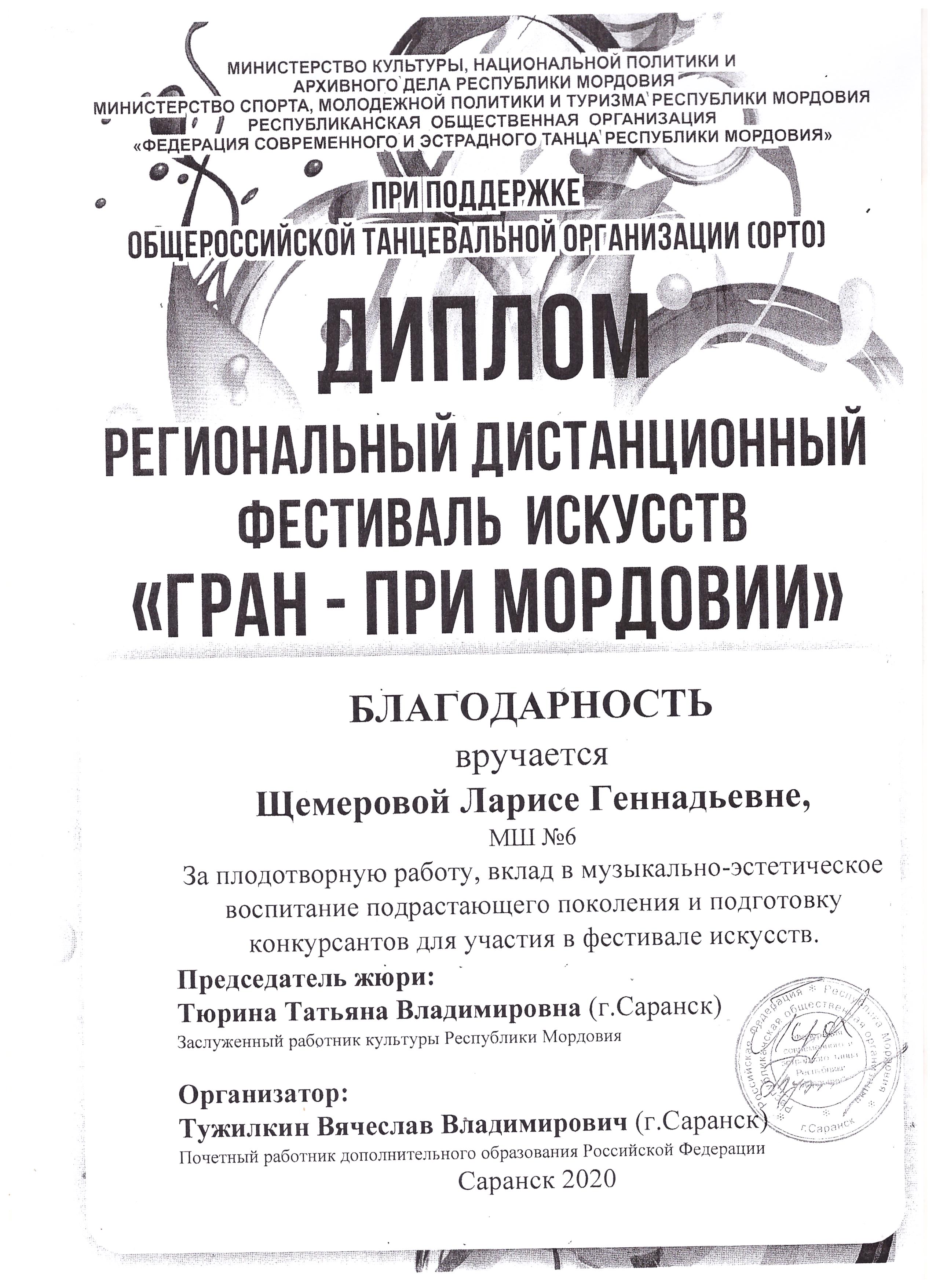 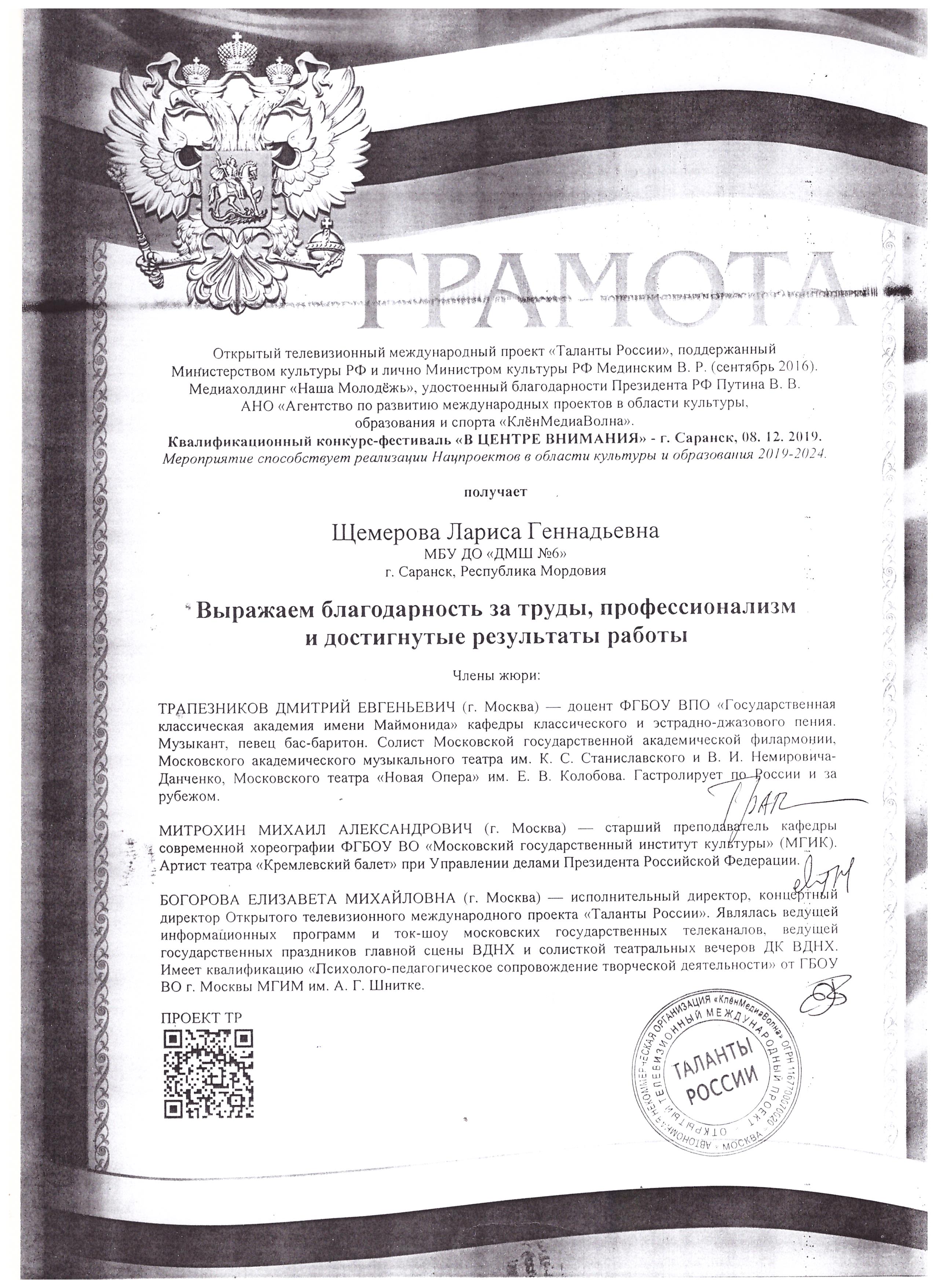 КОНЦЕРТМЕЙСТЕР
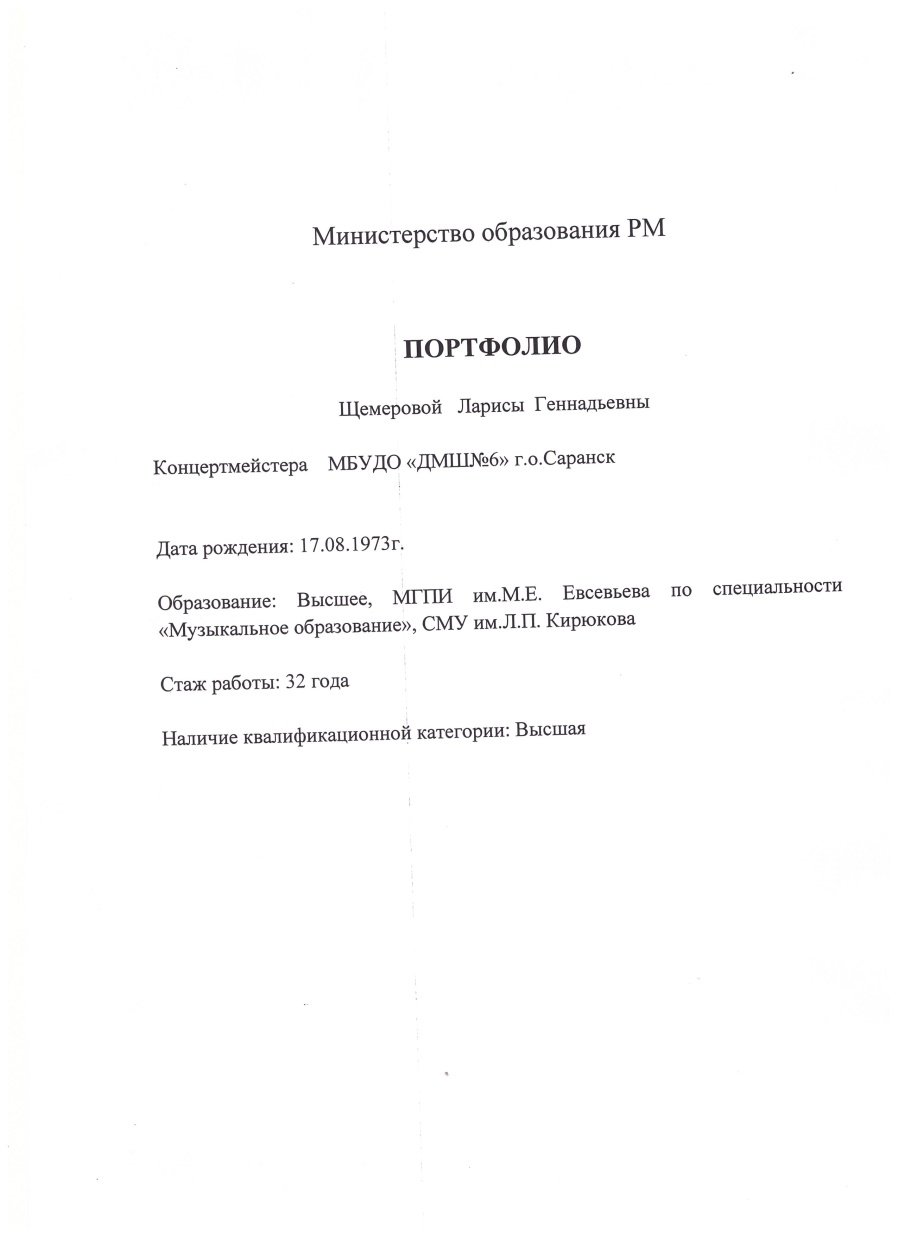 №1  Повышение  квалификации, профессиональная переподготовка
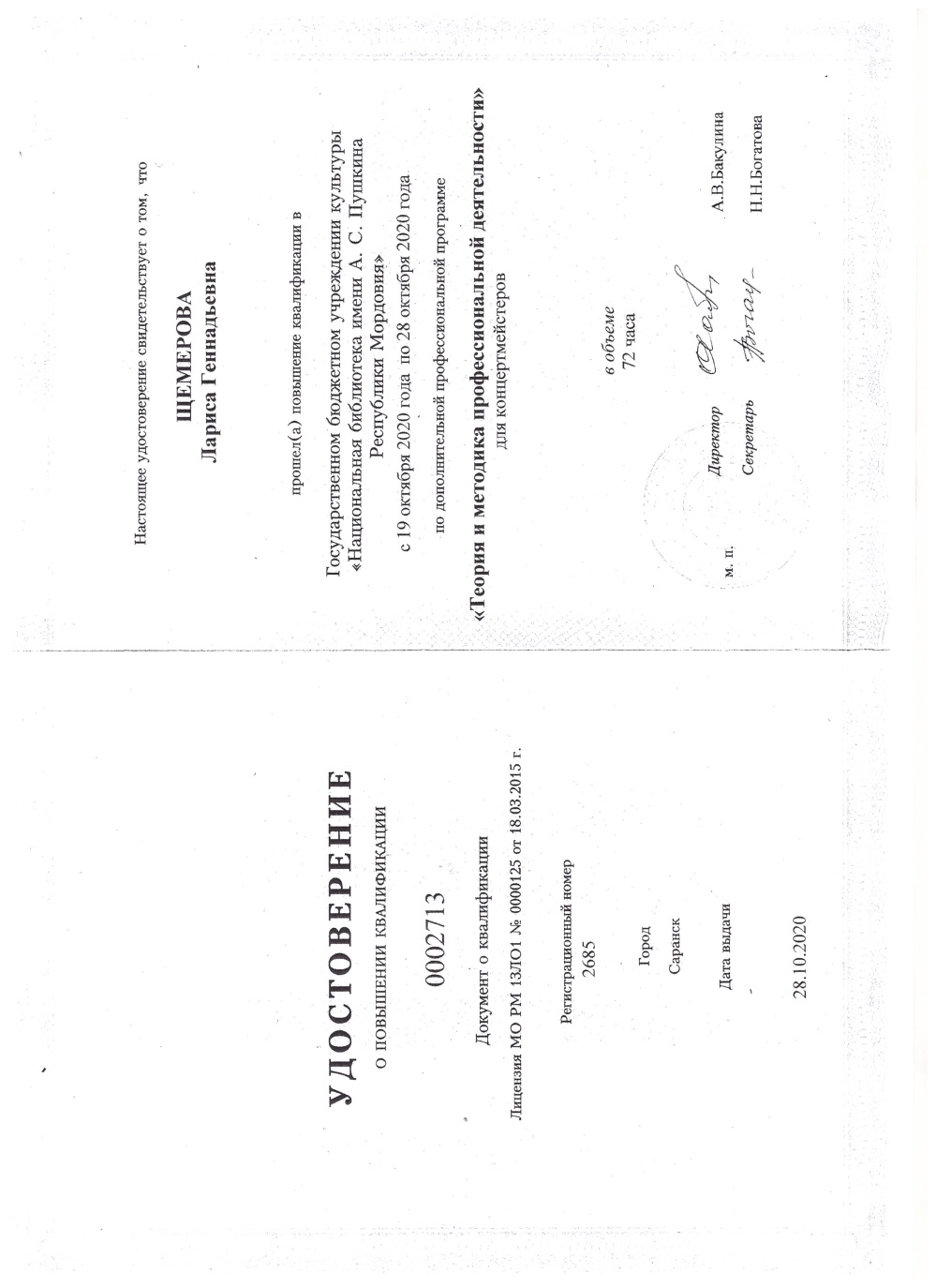 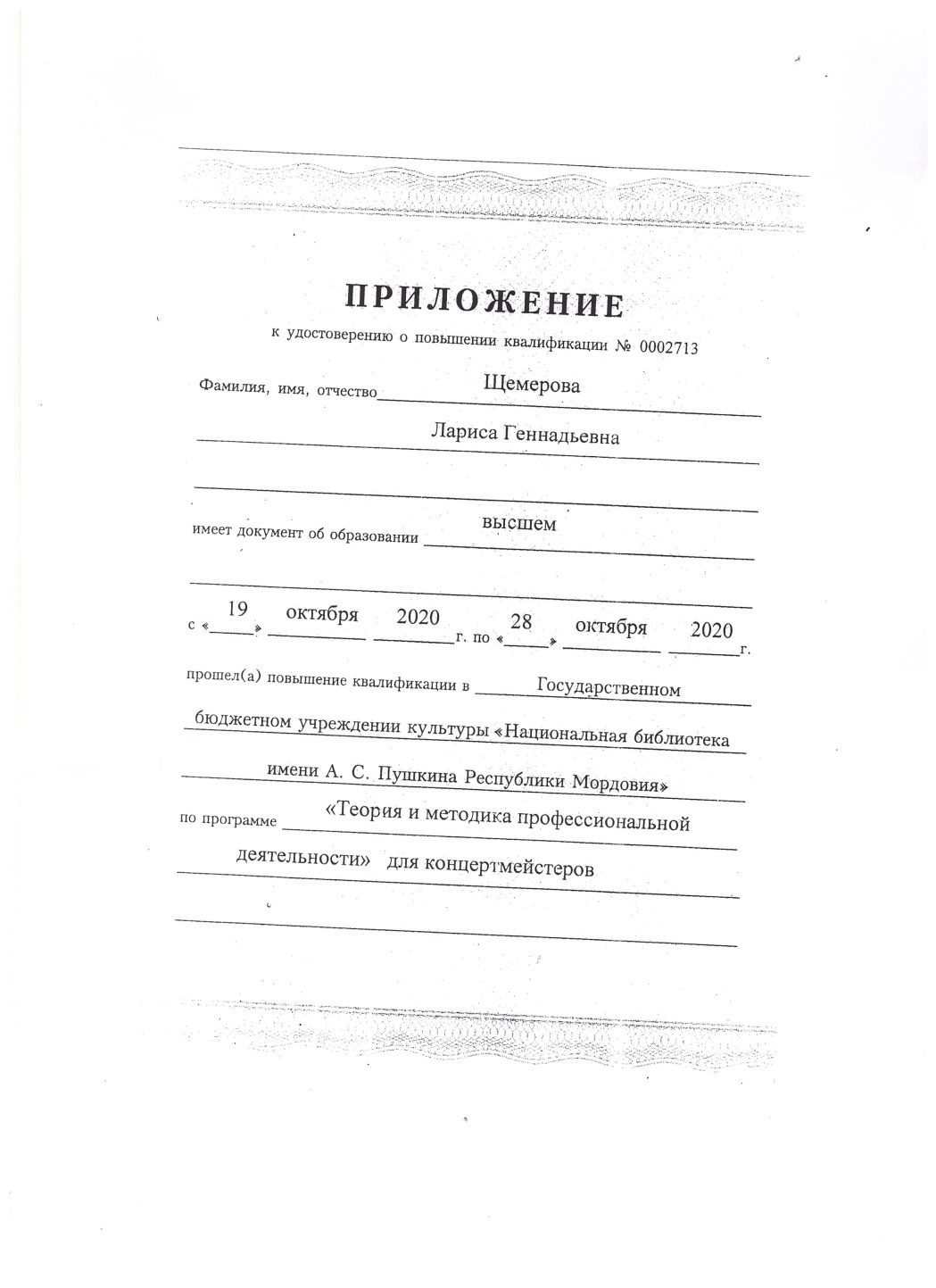 №2. Владение профессиональными знаниями, умениями, навыками
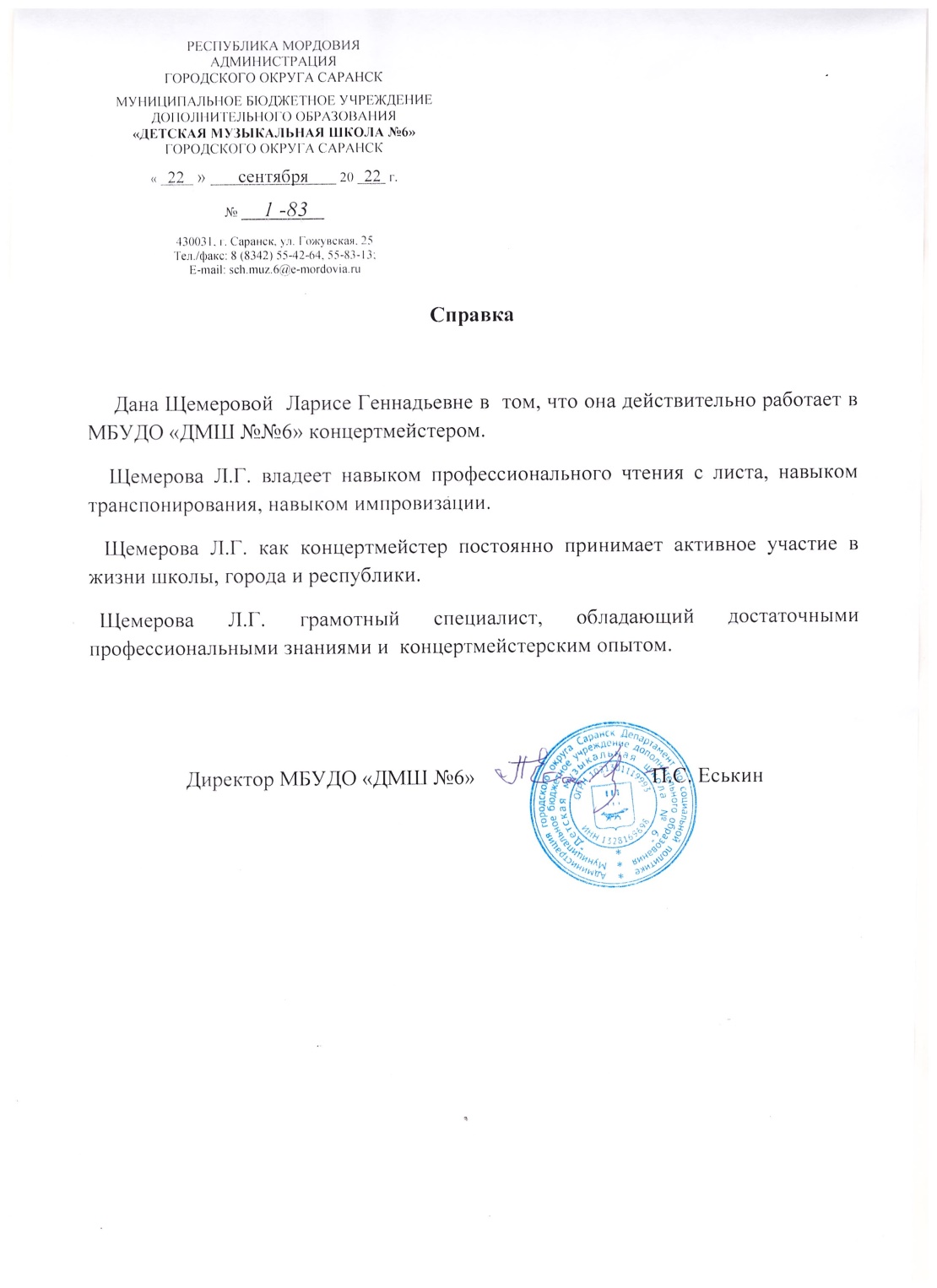 №3. Результаты участия концертмейстера в ансамбле с учащимися в мероприятиях учебной деятельности: конкурсы, фестивали и т.д.
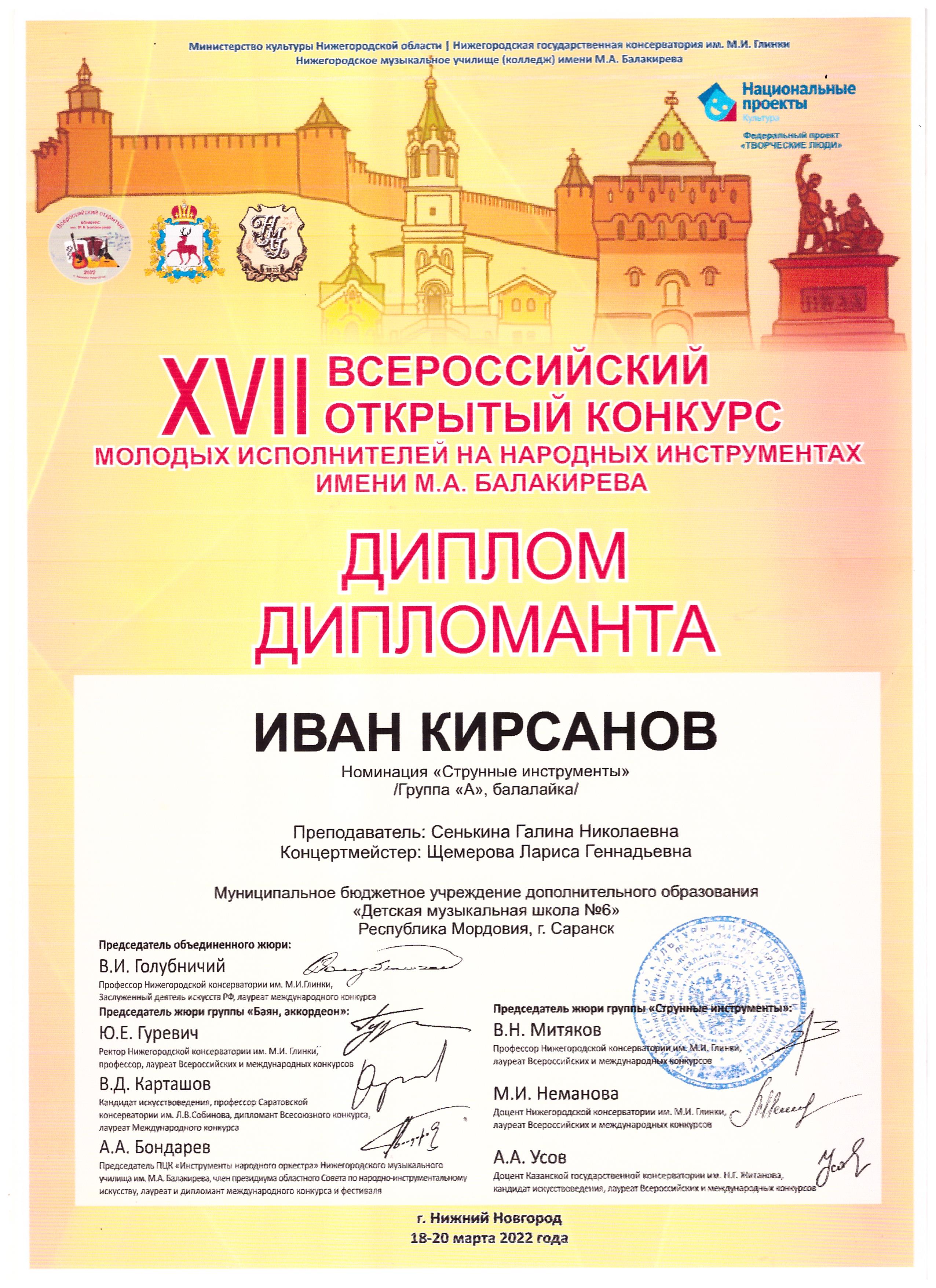 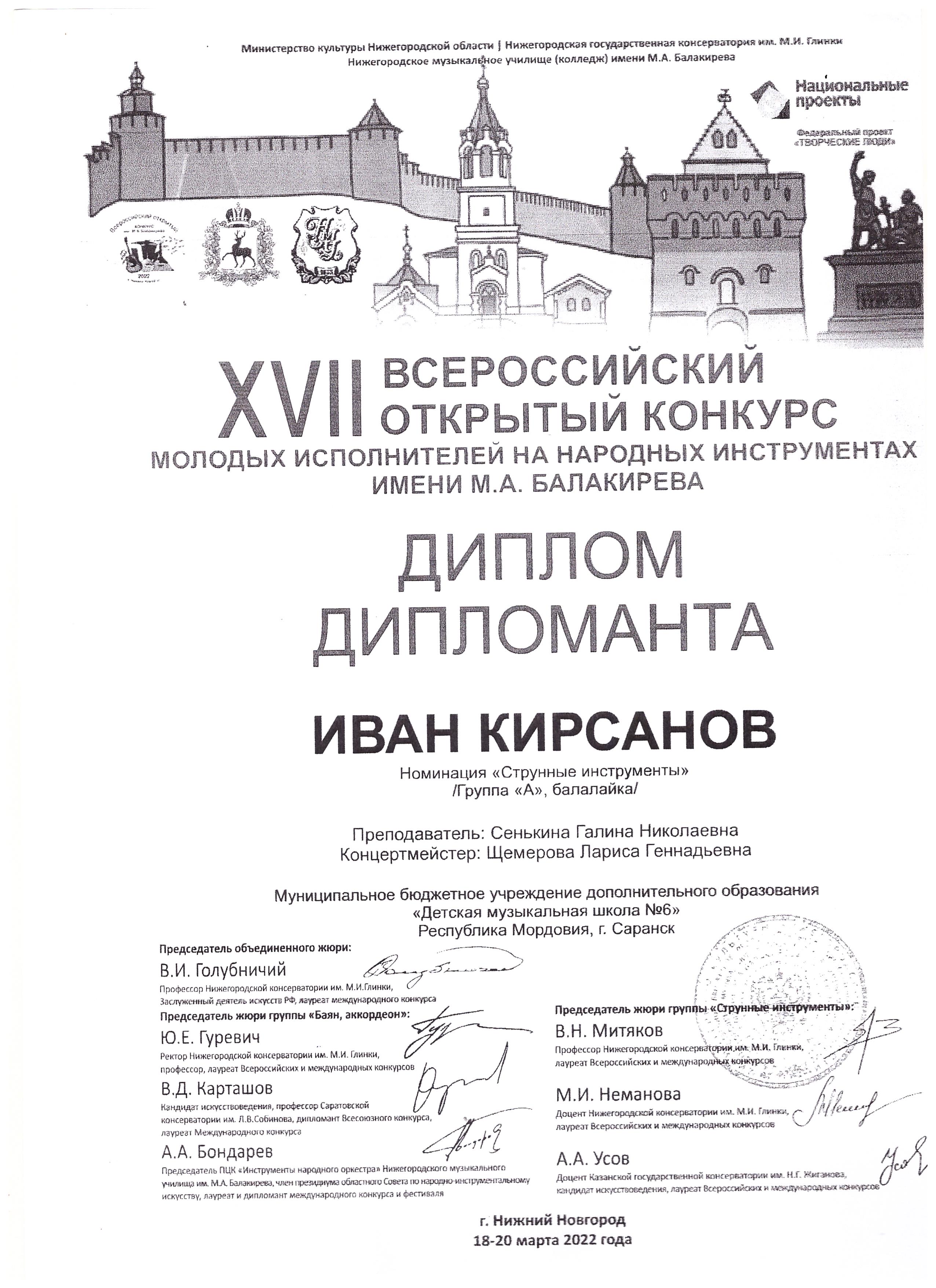 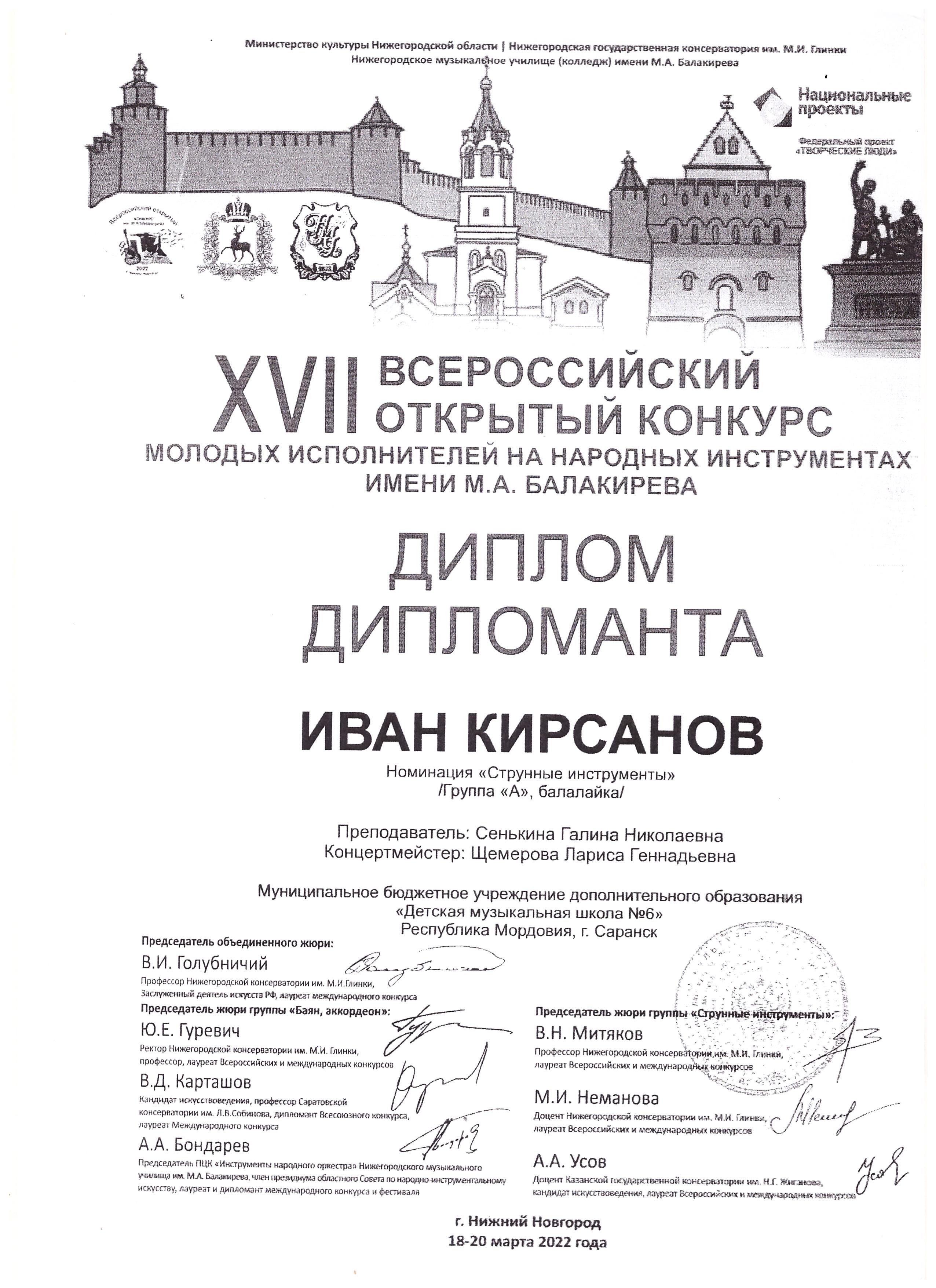 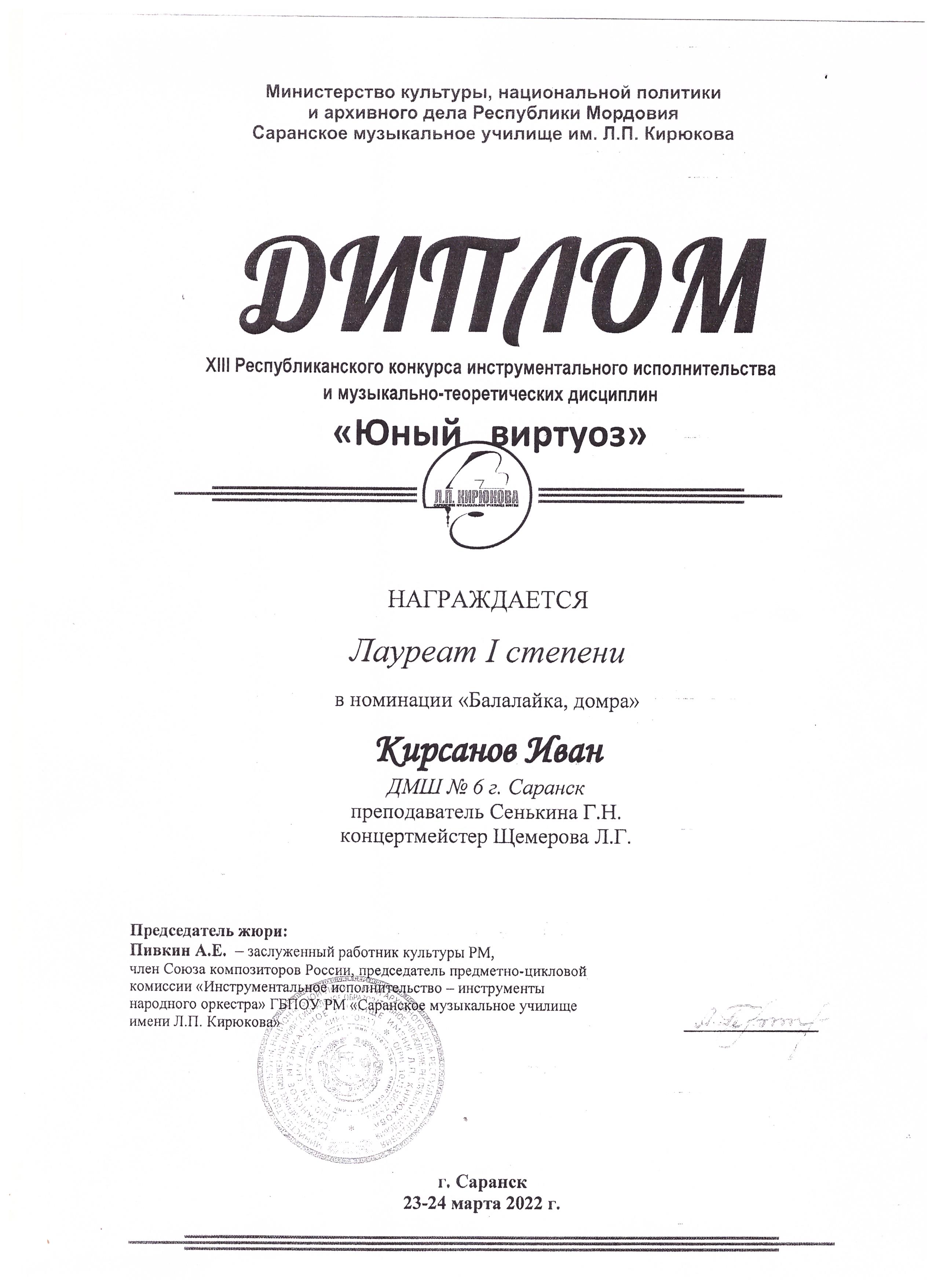 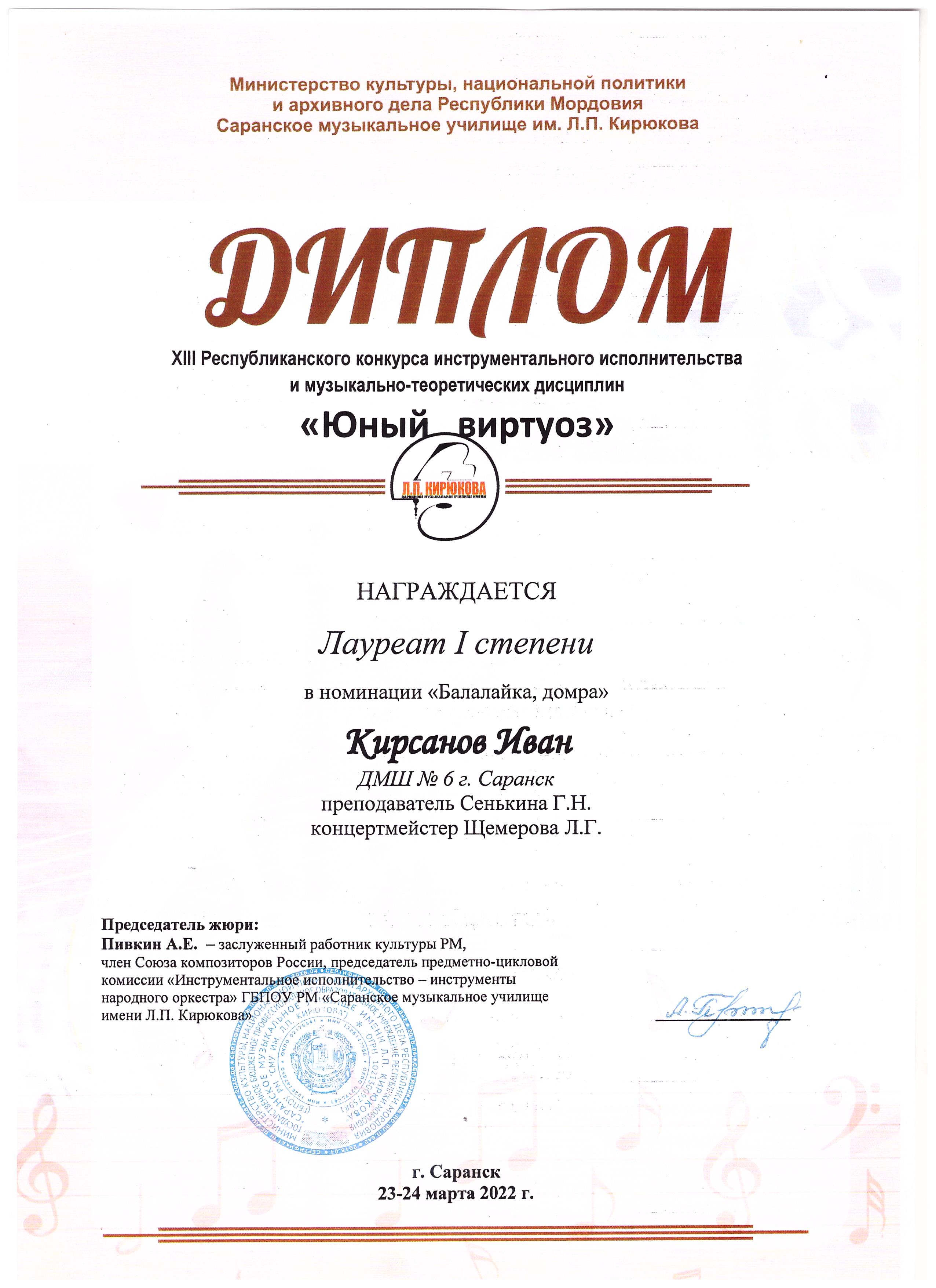 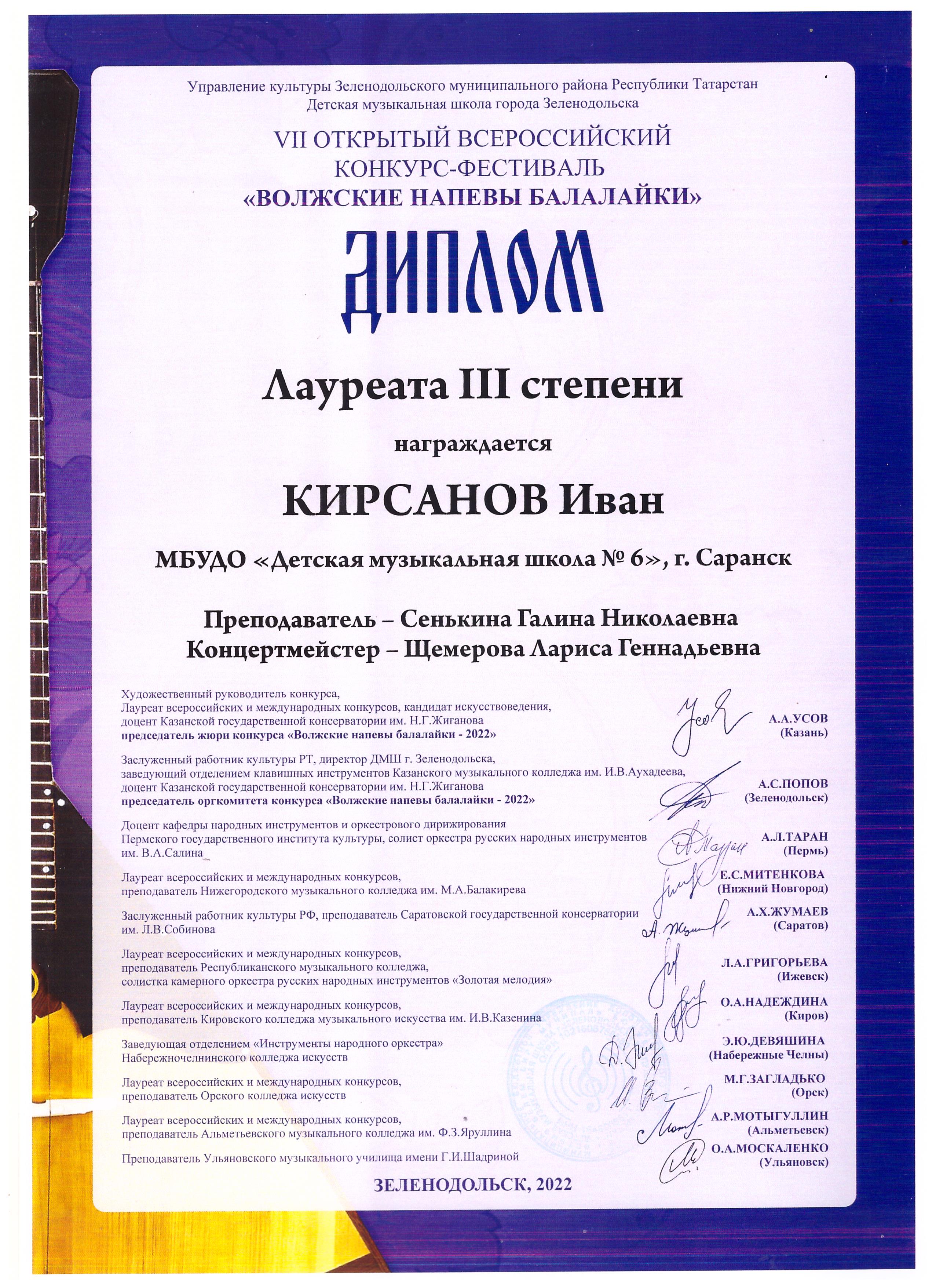 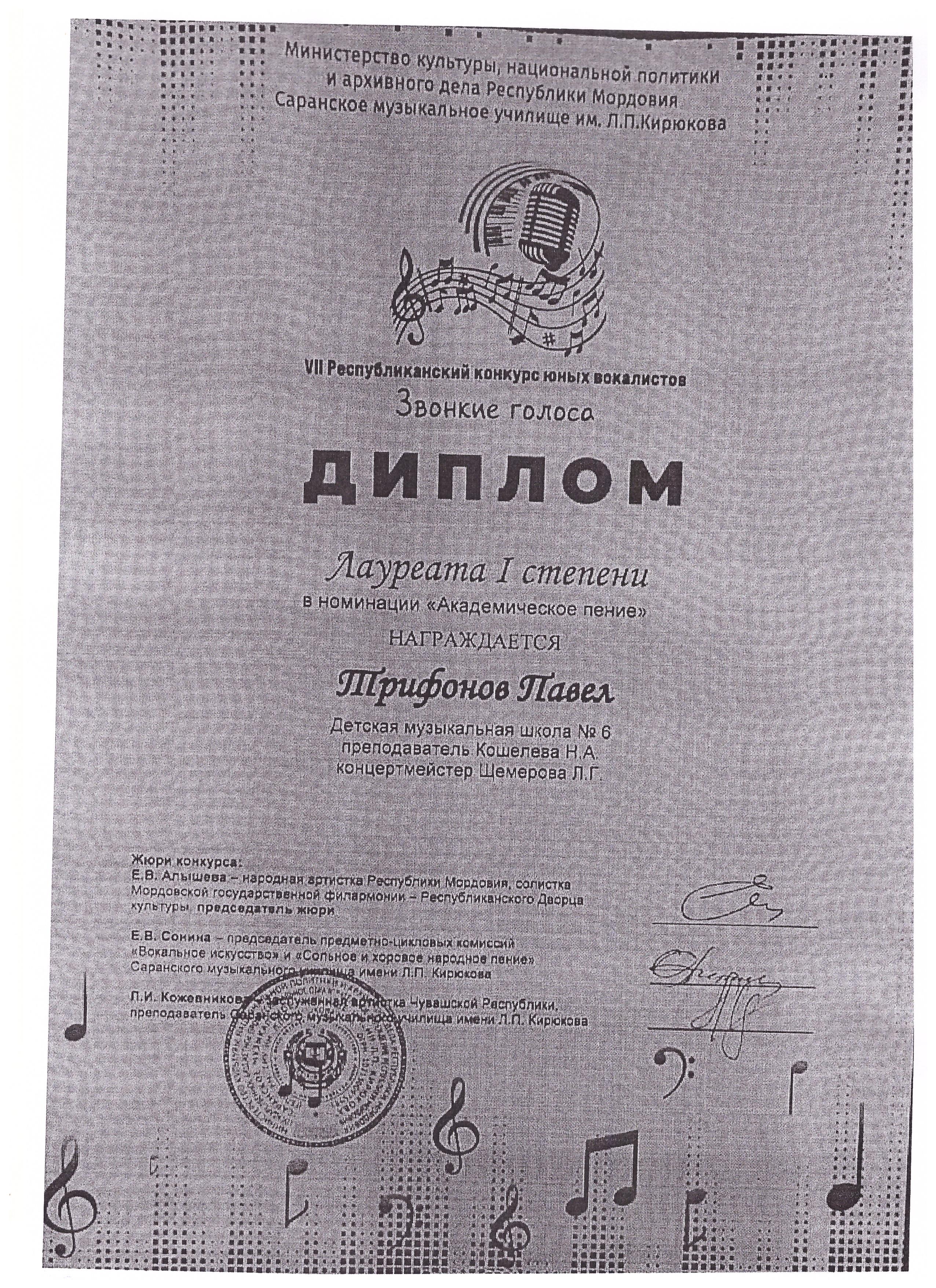 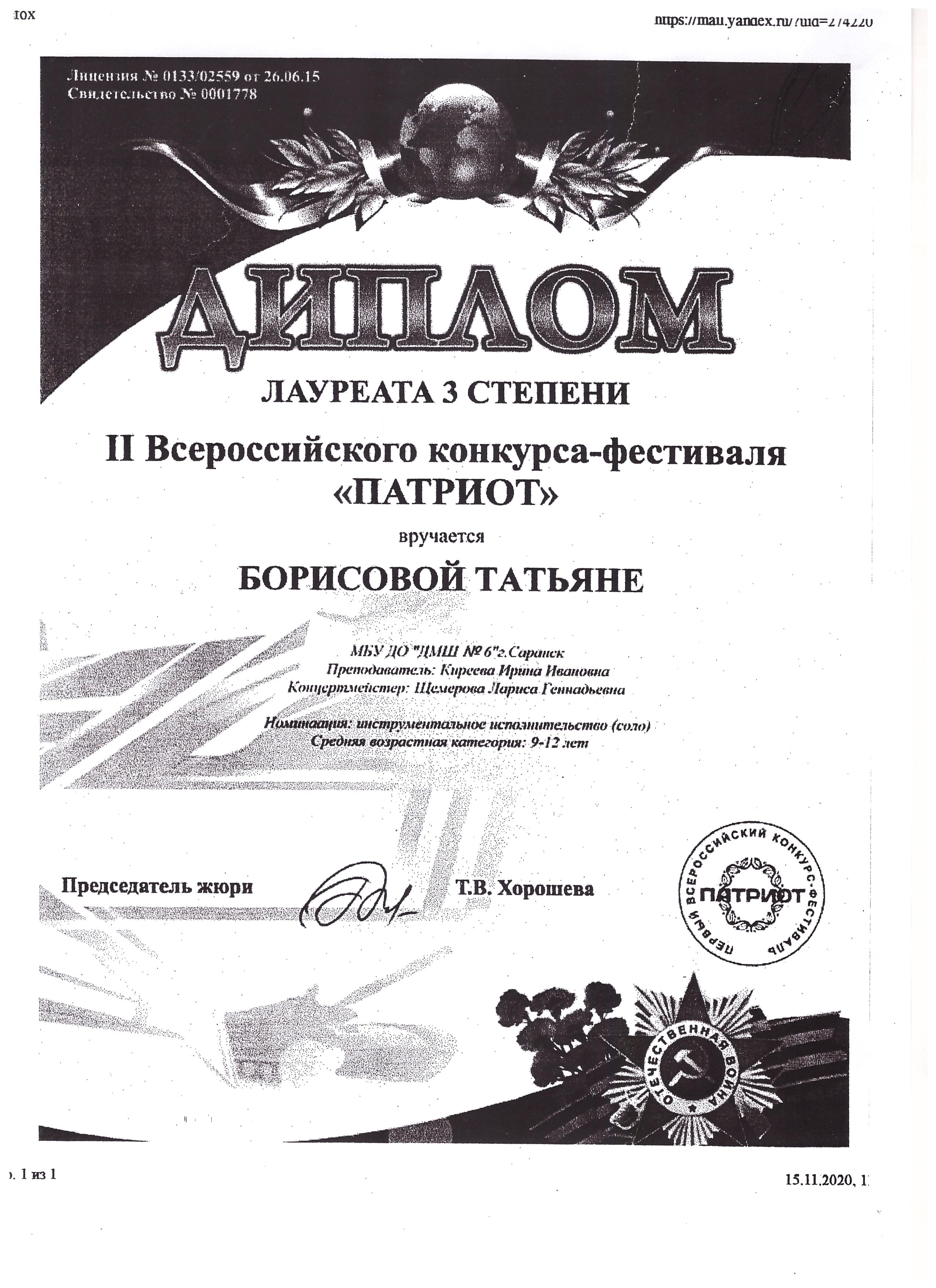 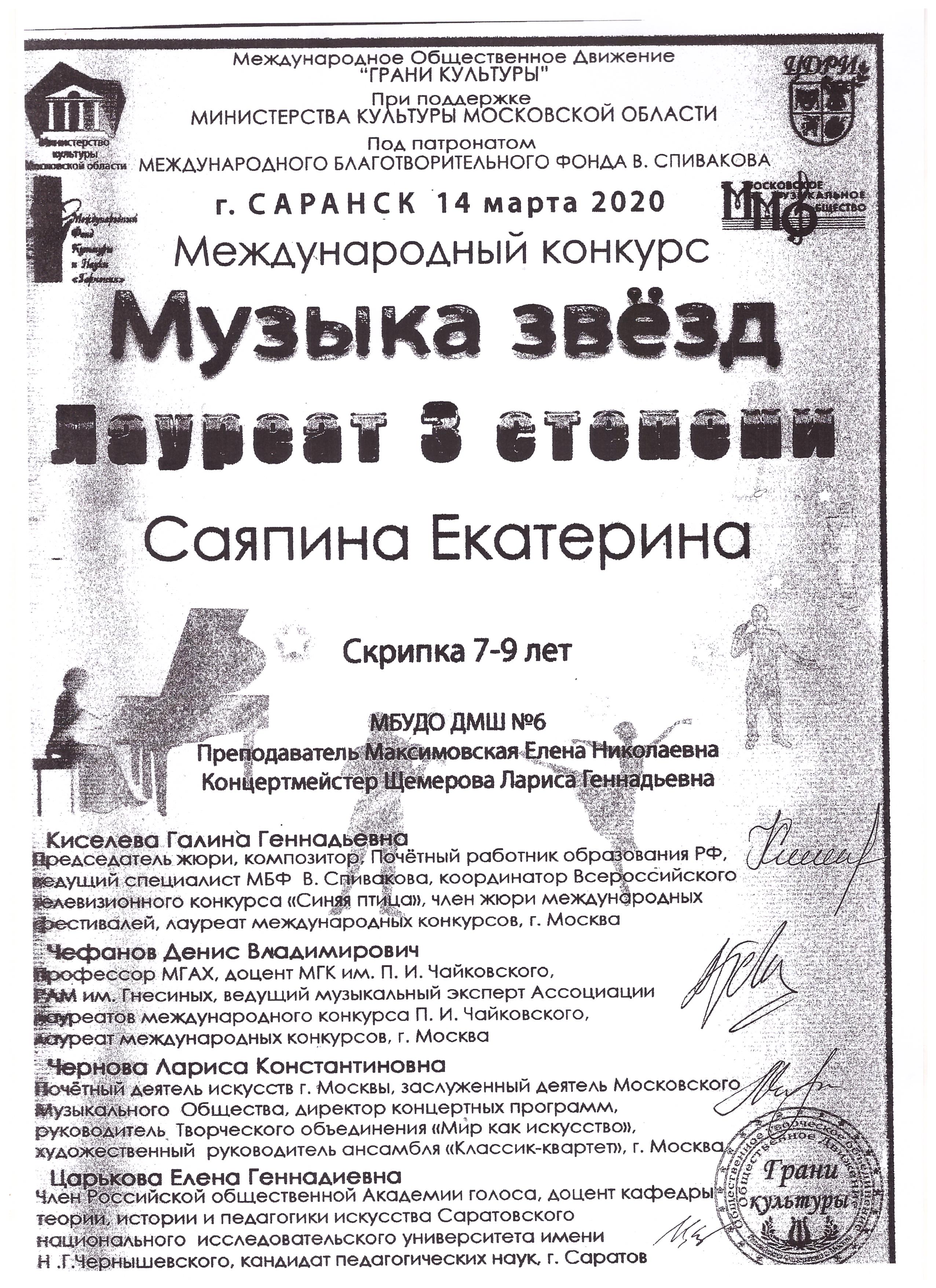 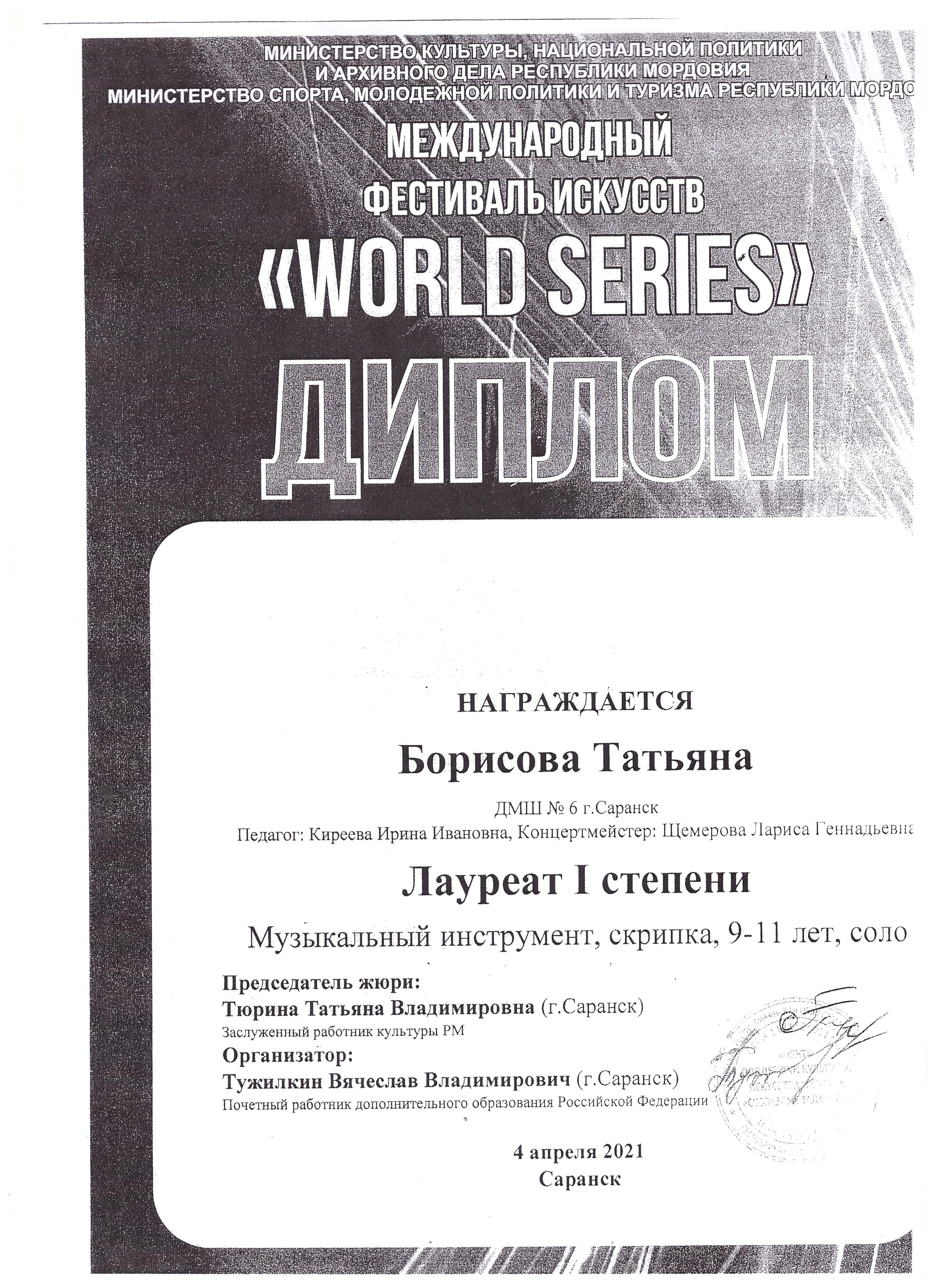 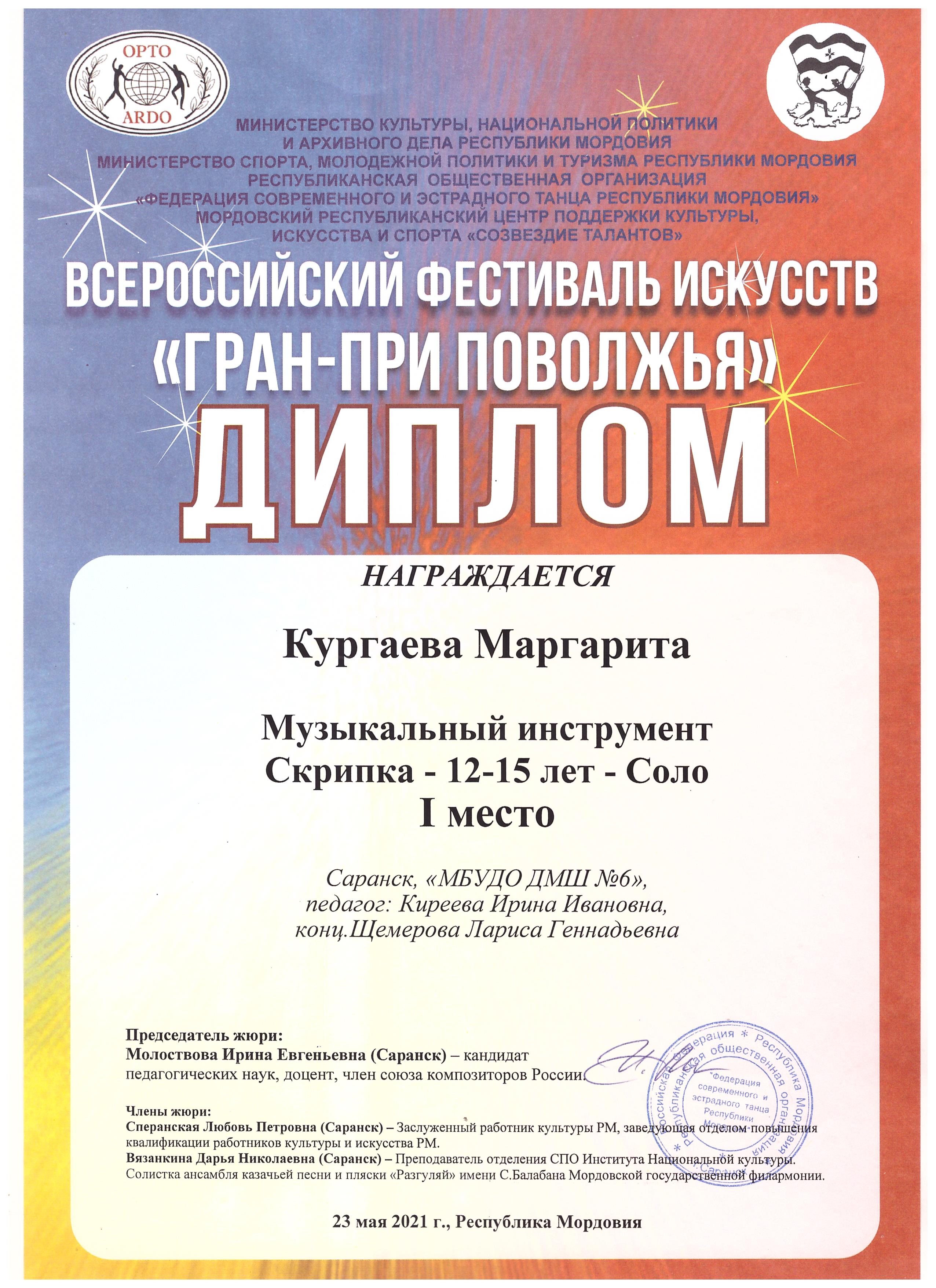 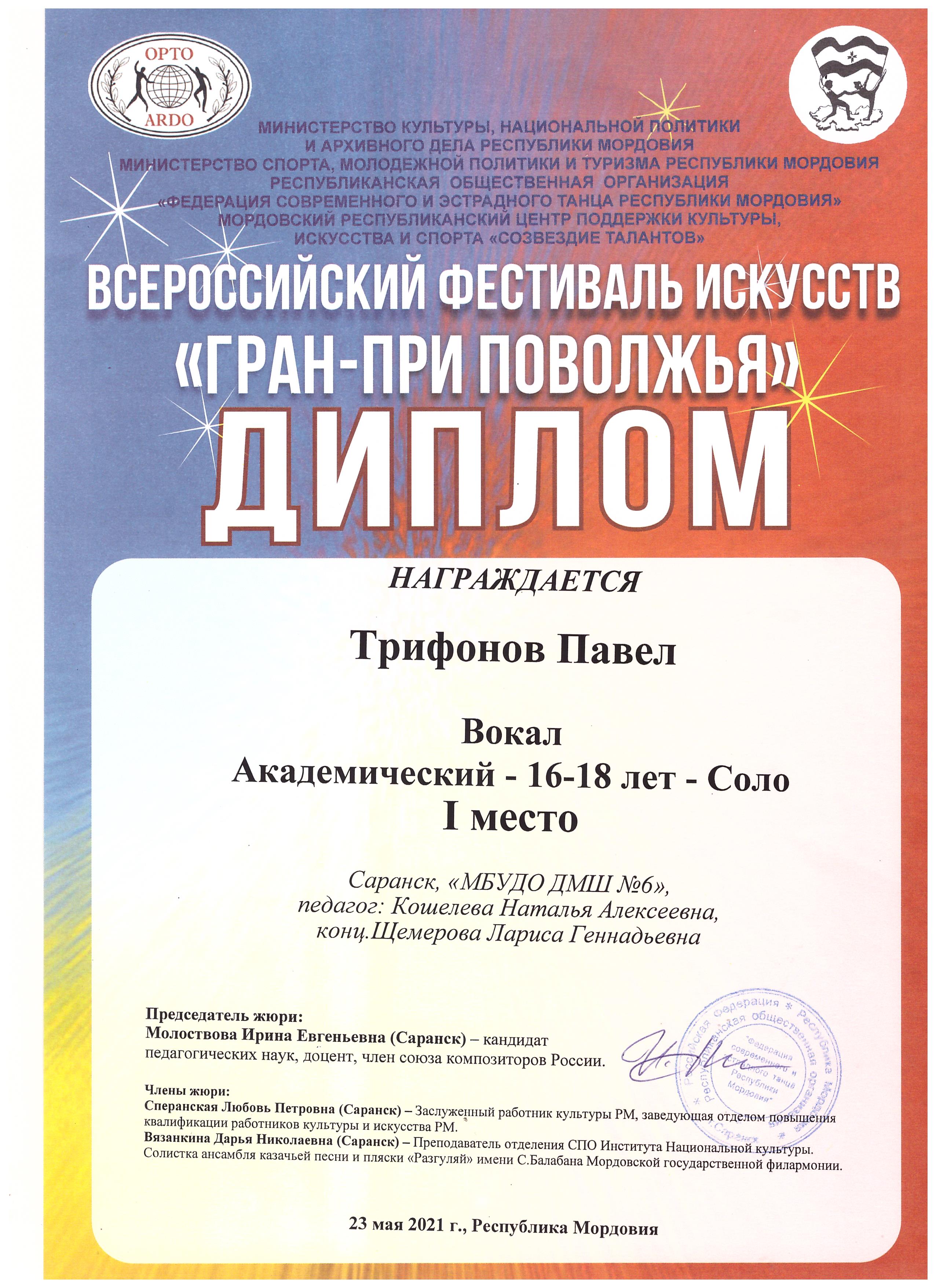 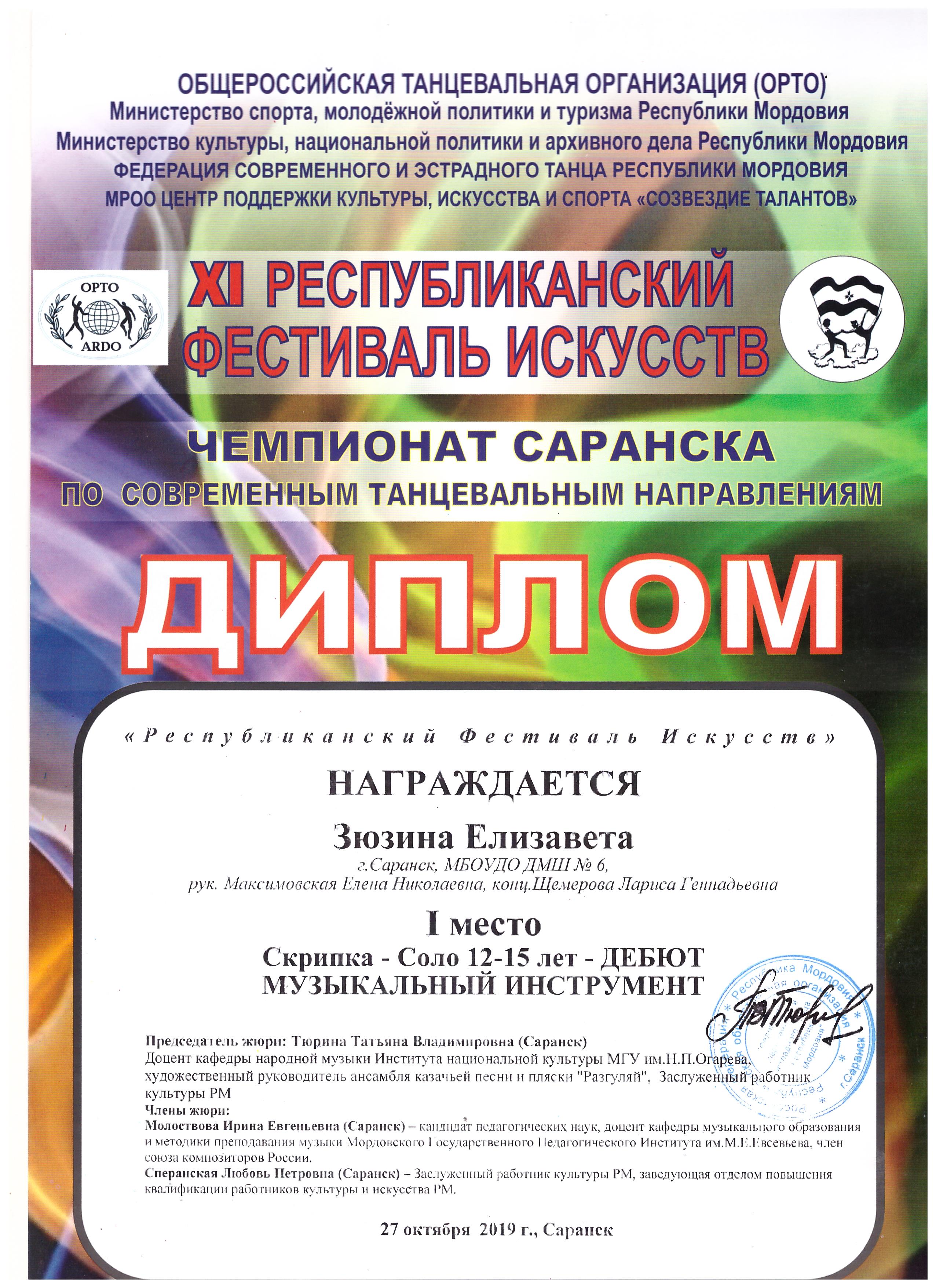 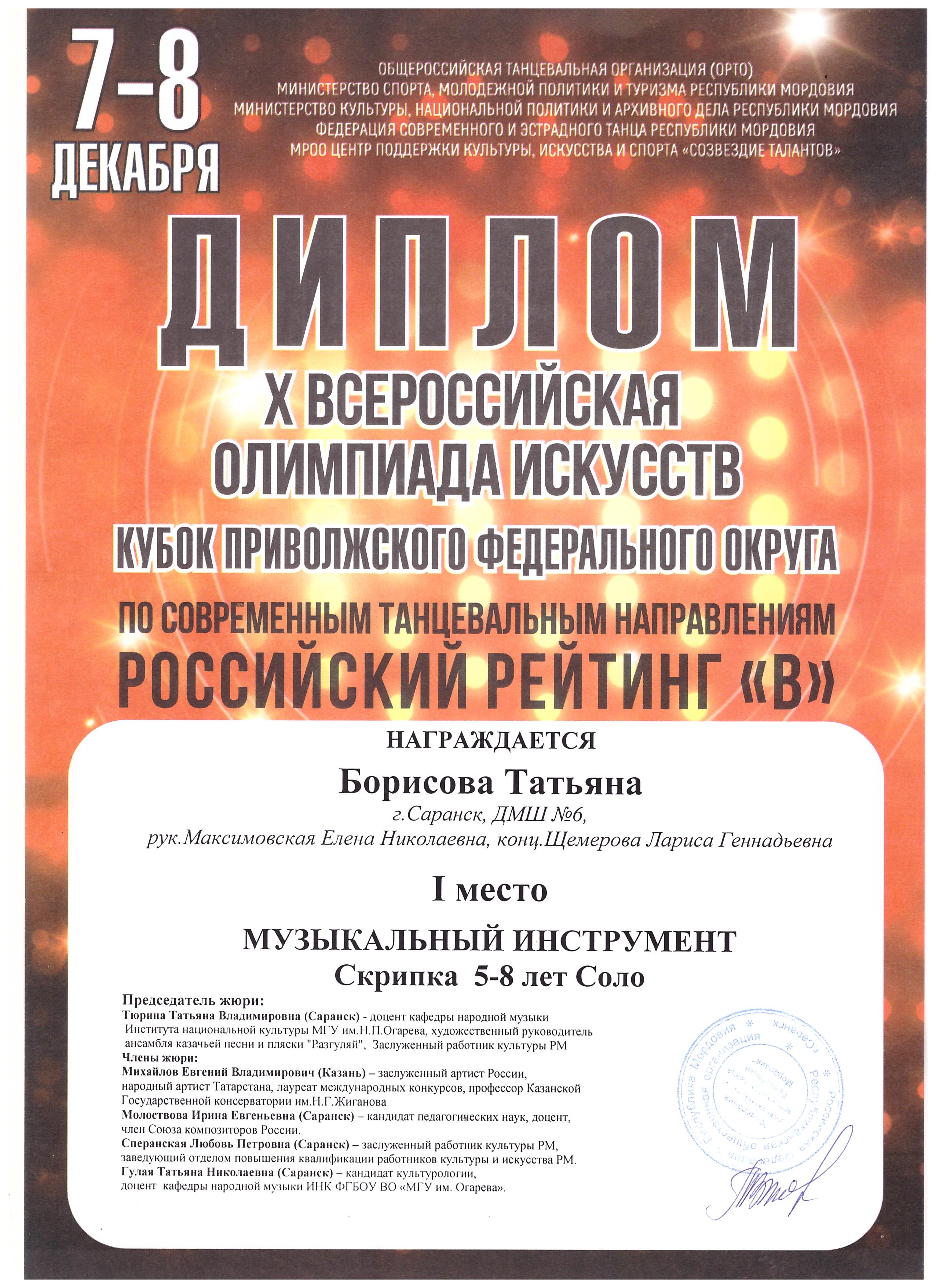 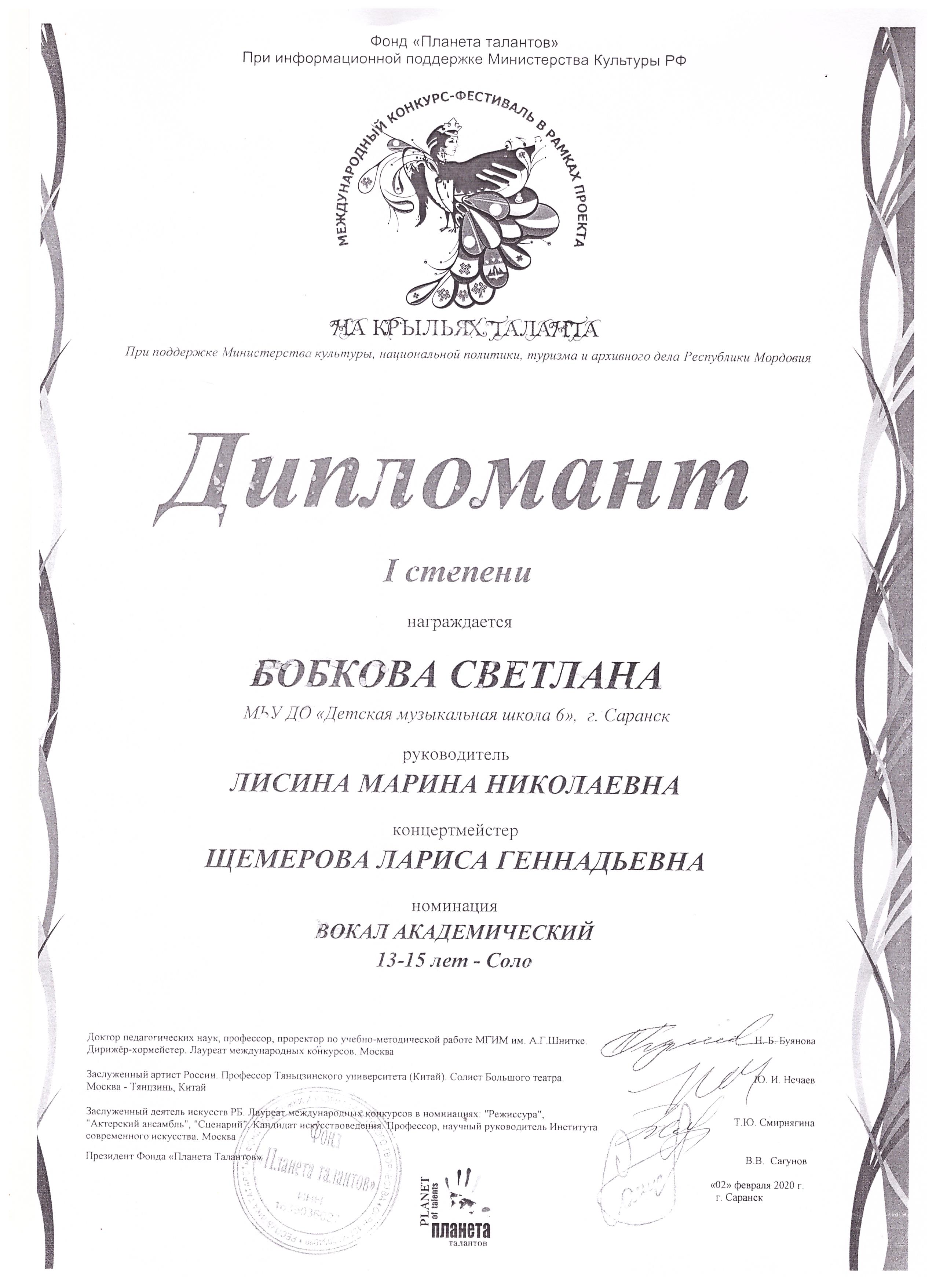 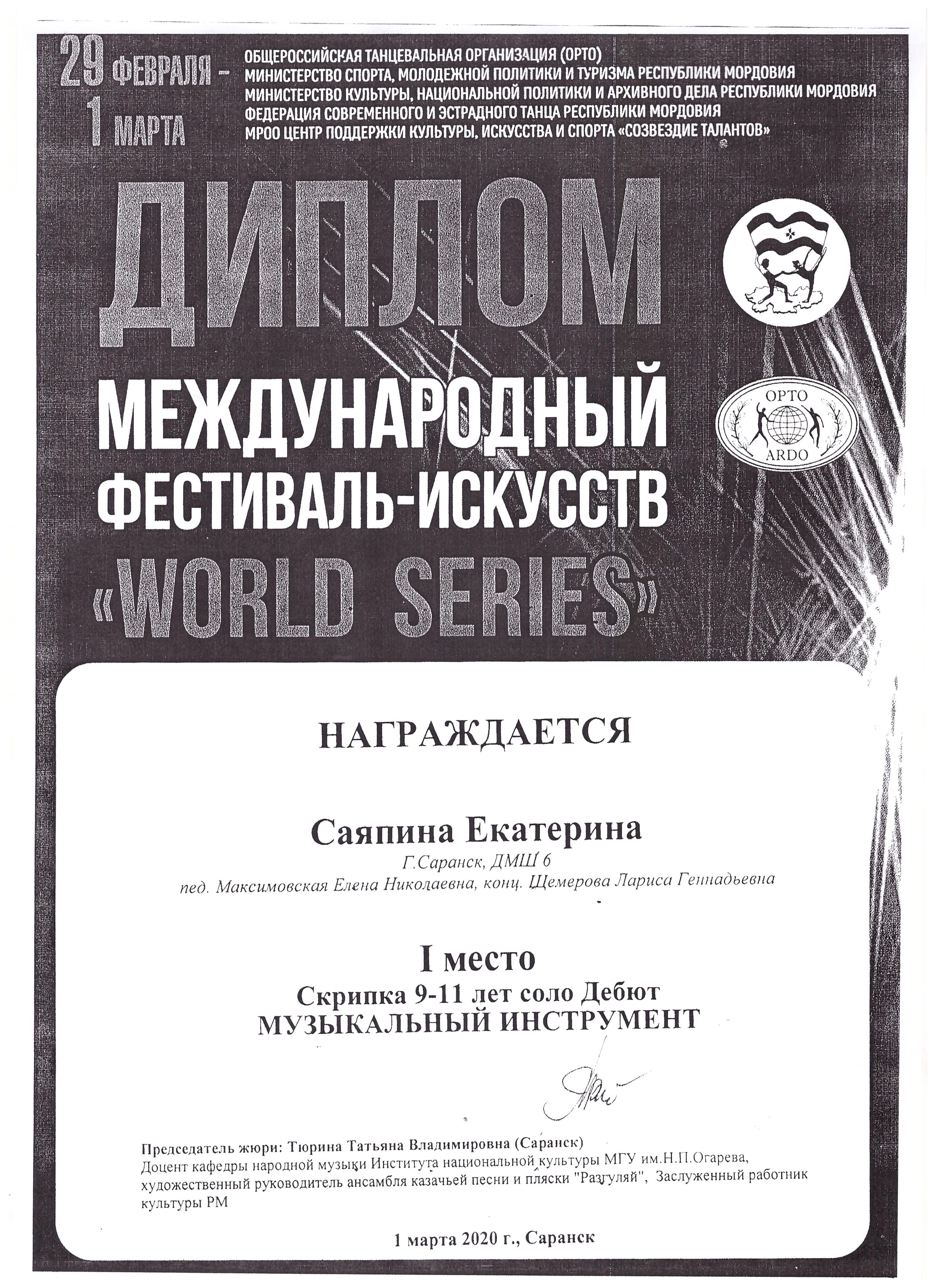 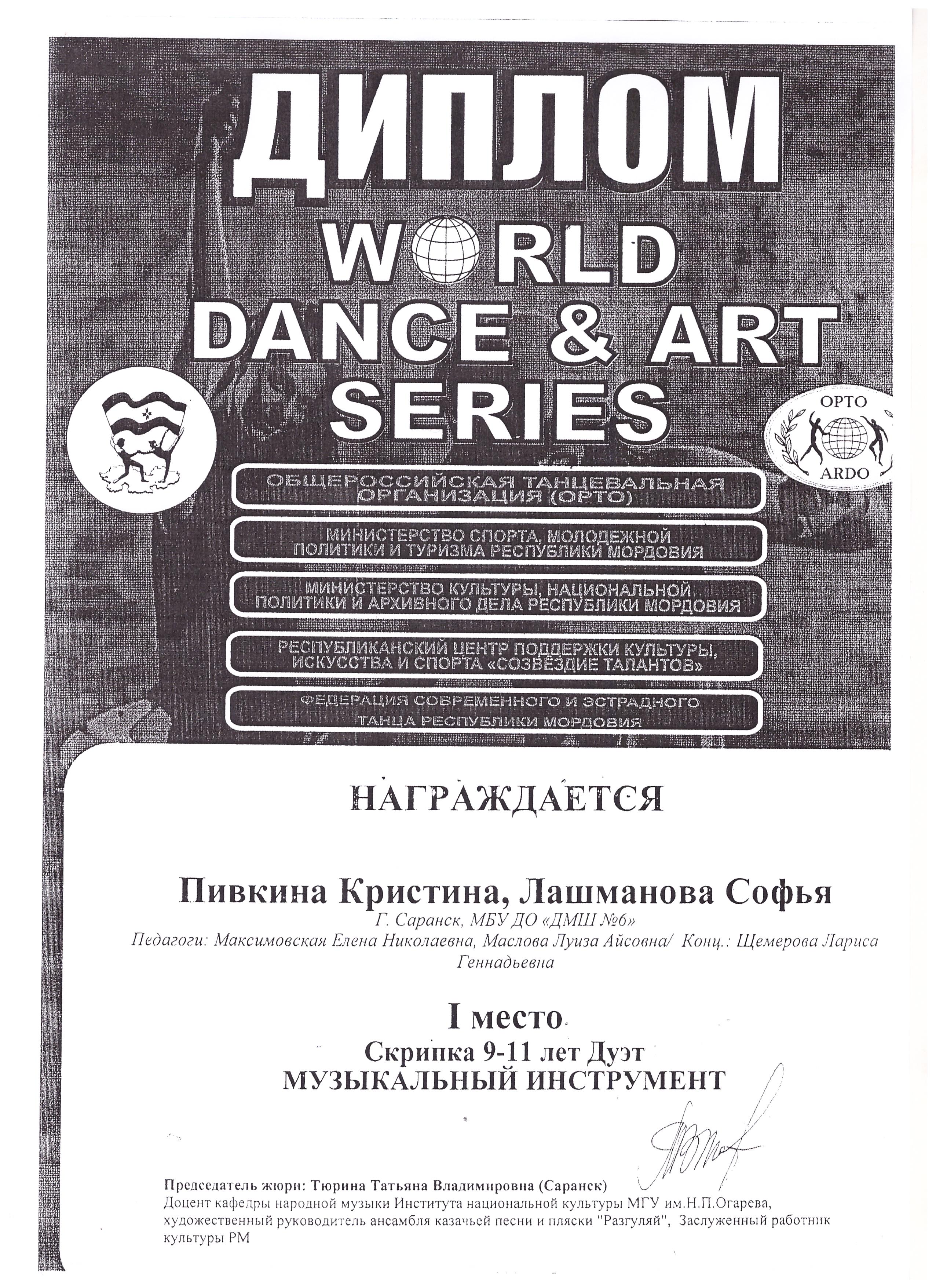 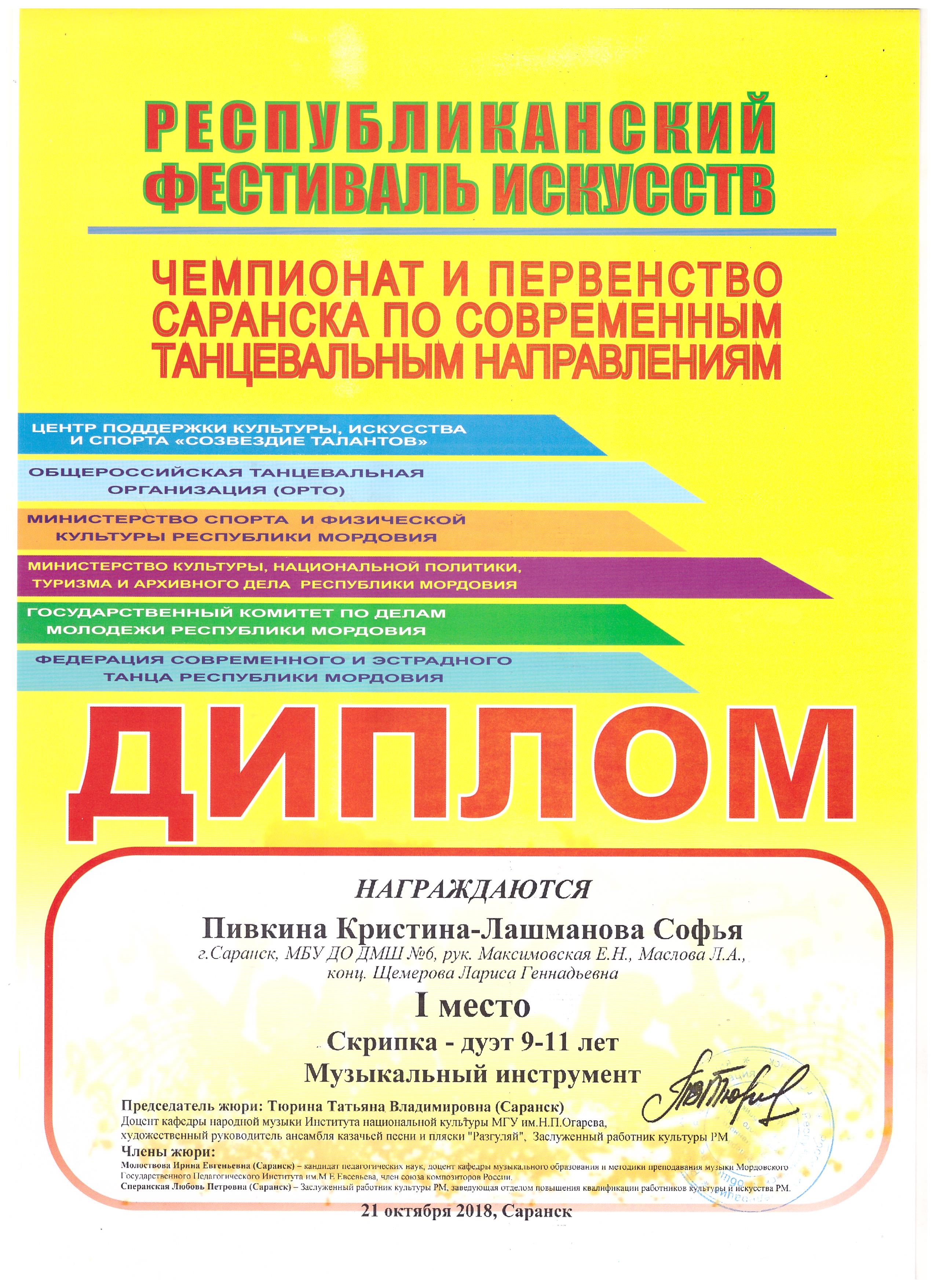 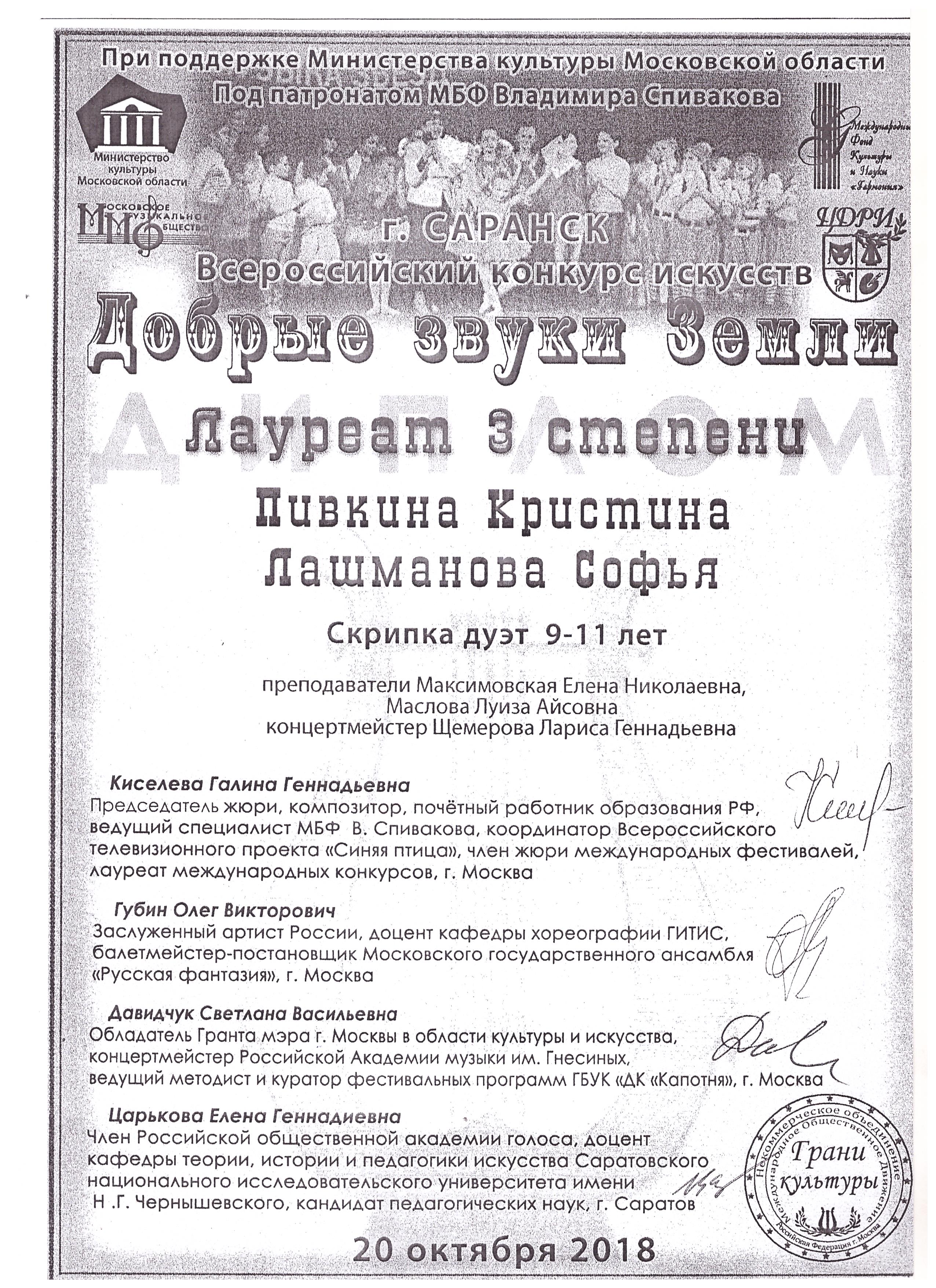 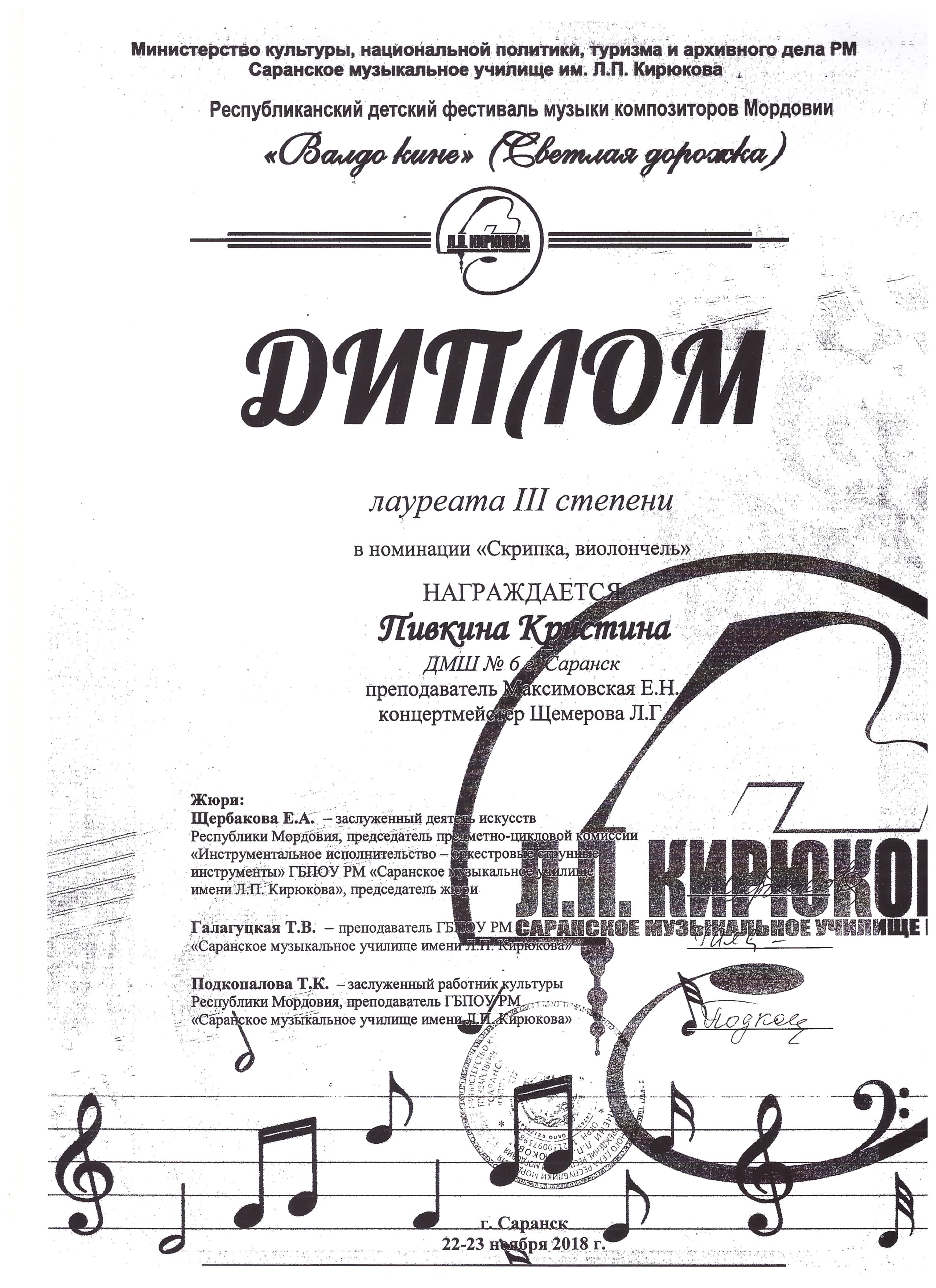 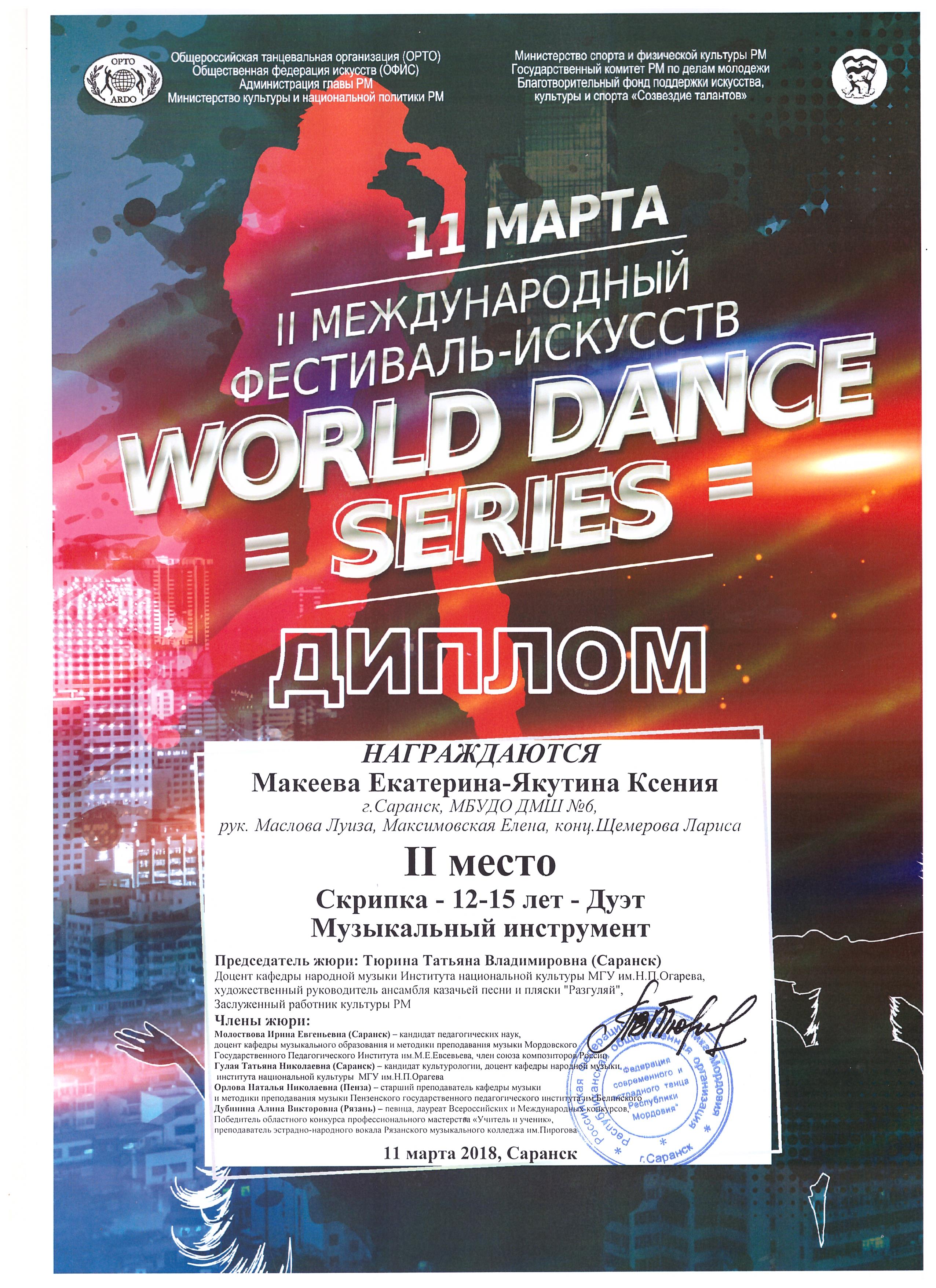 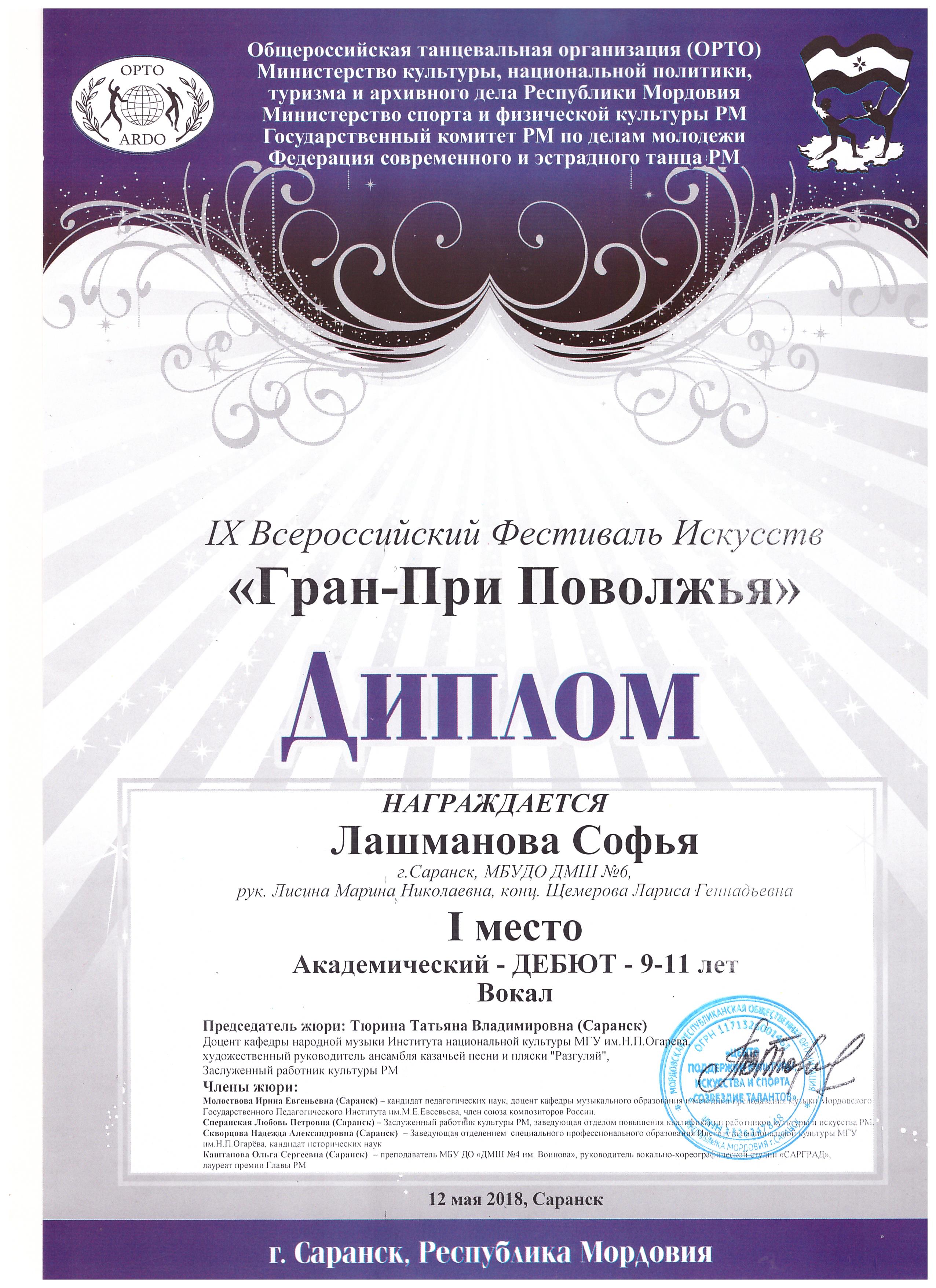 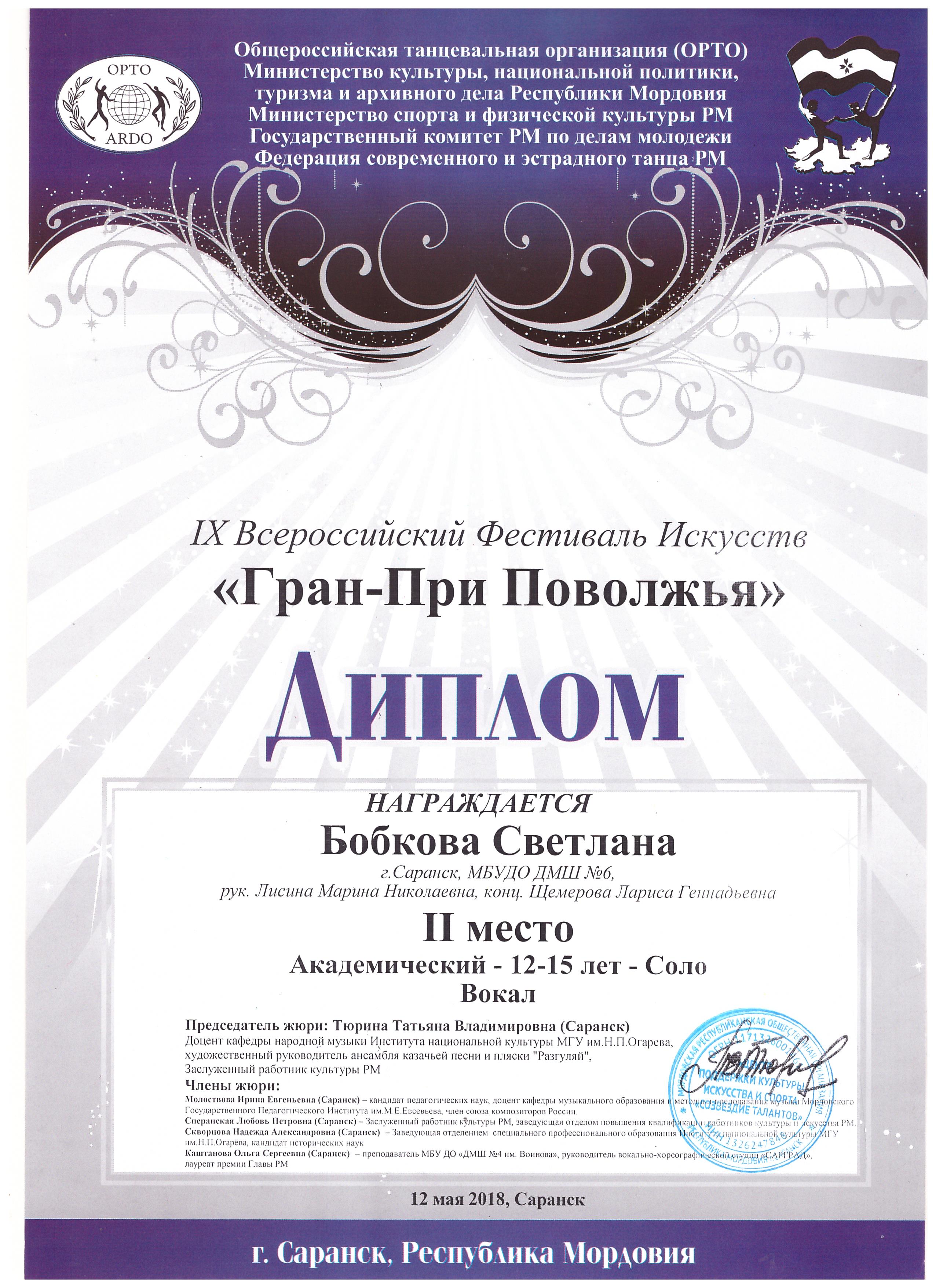 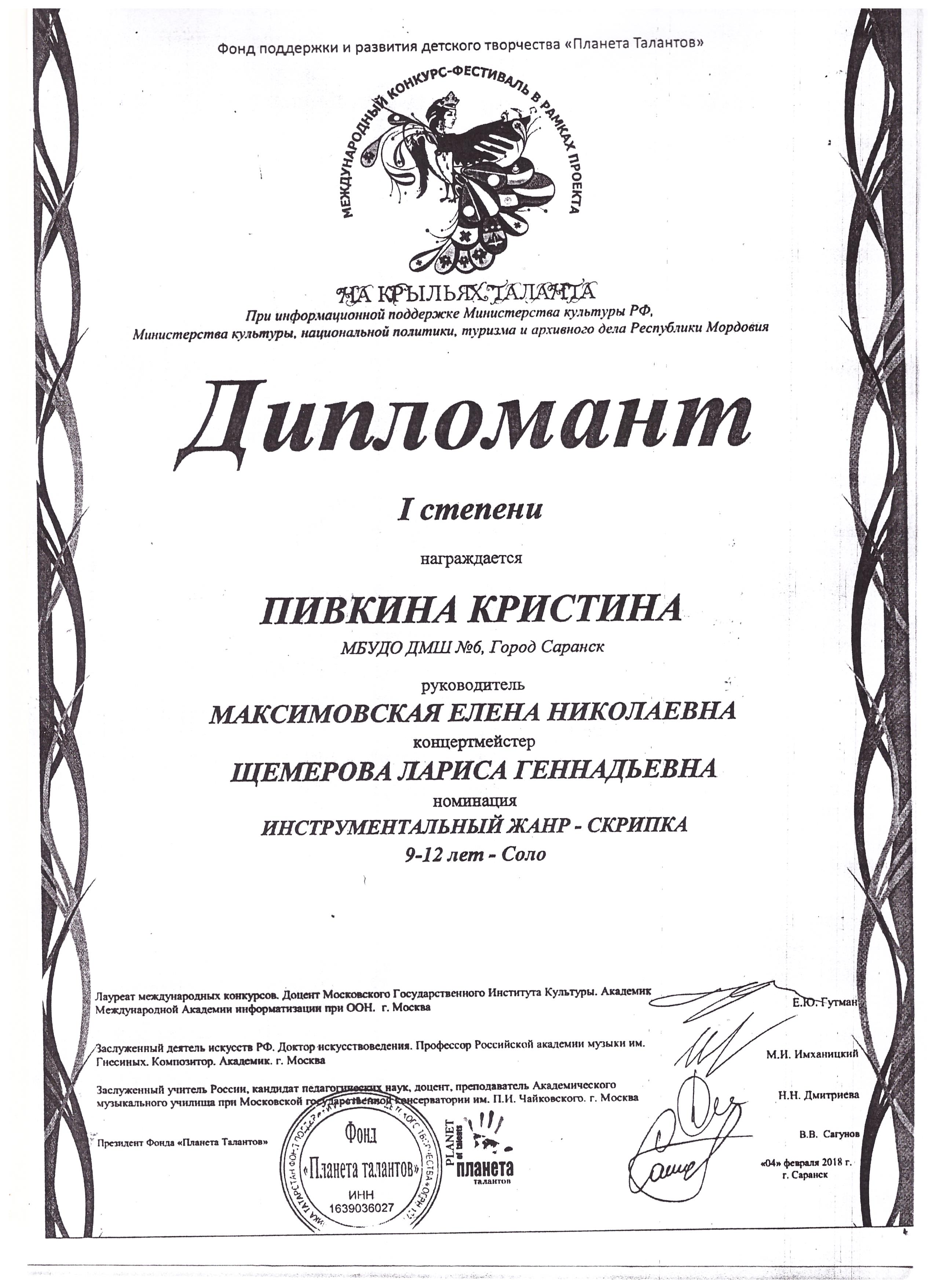 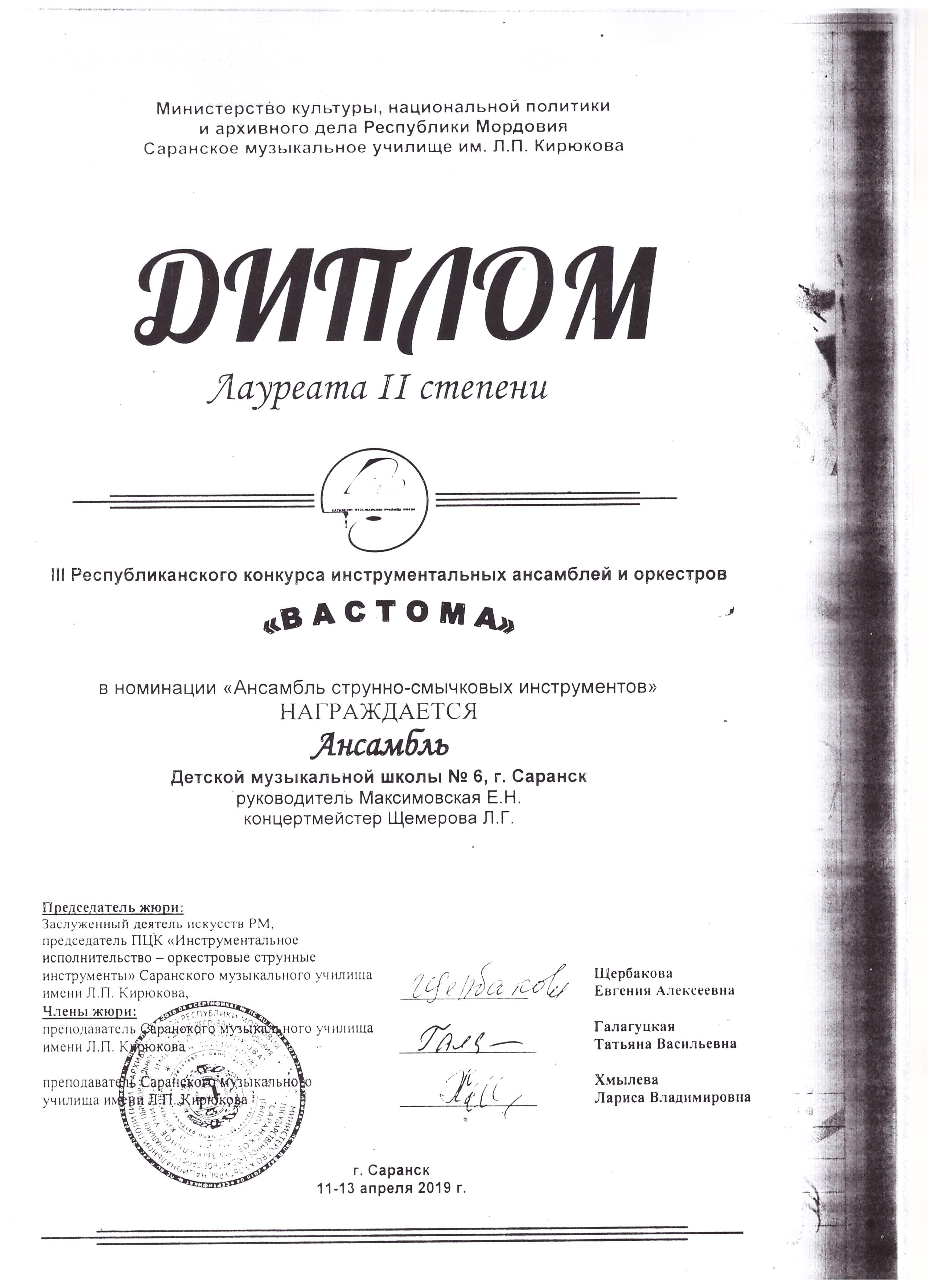 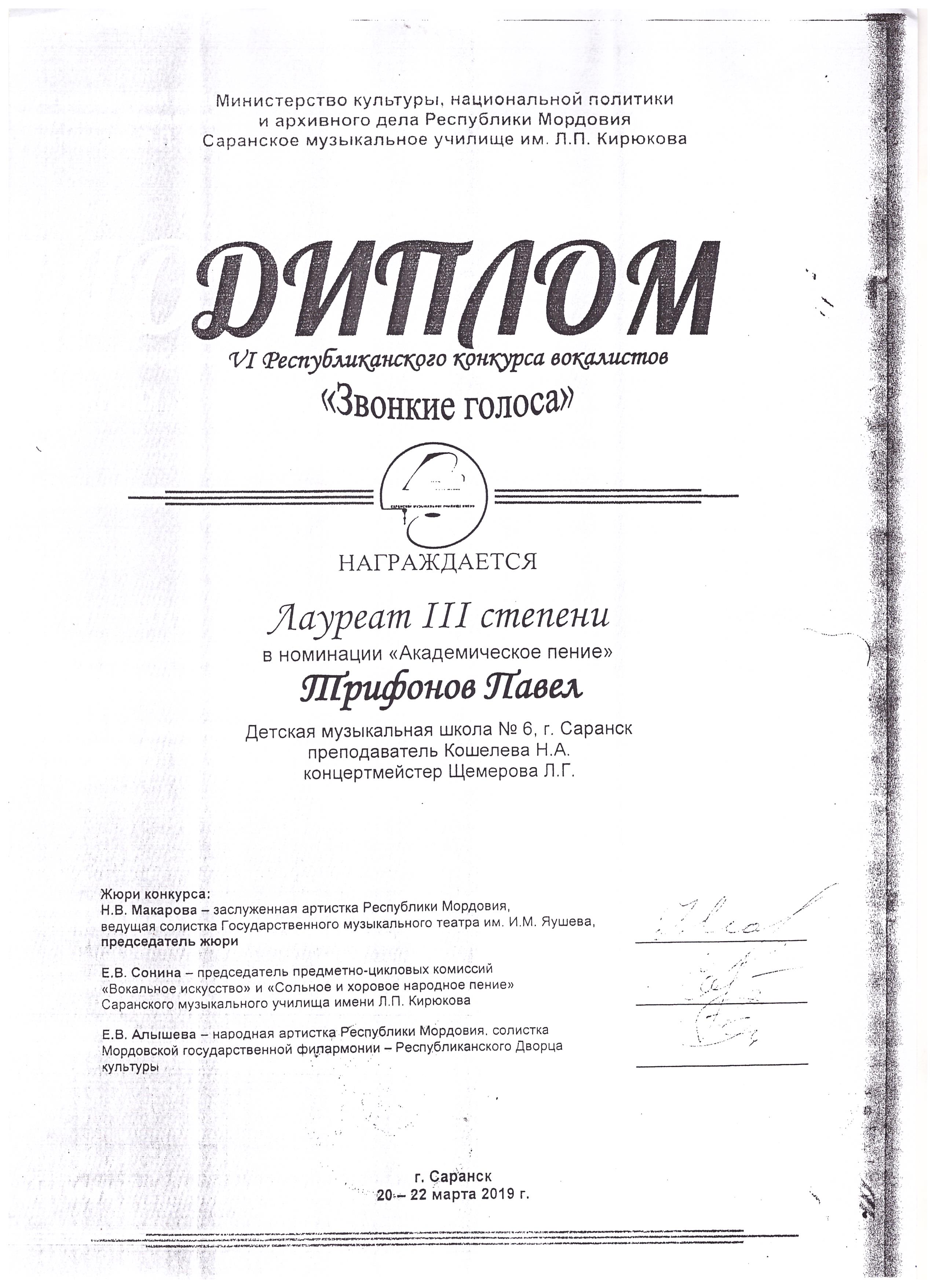 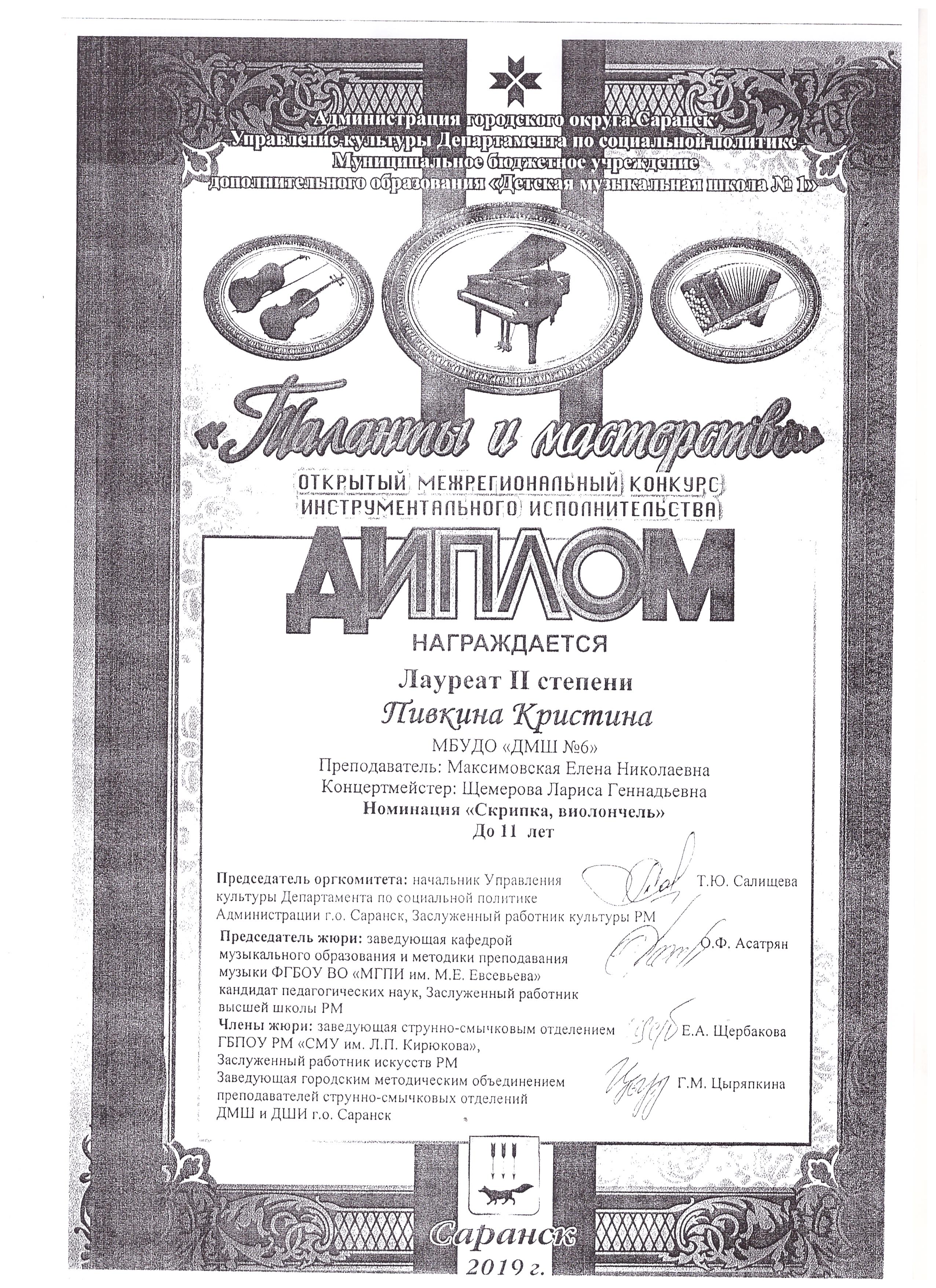 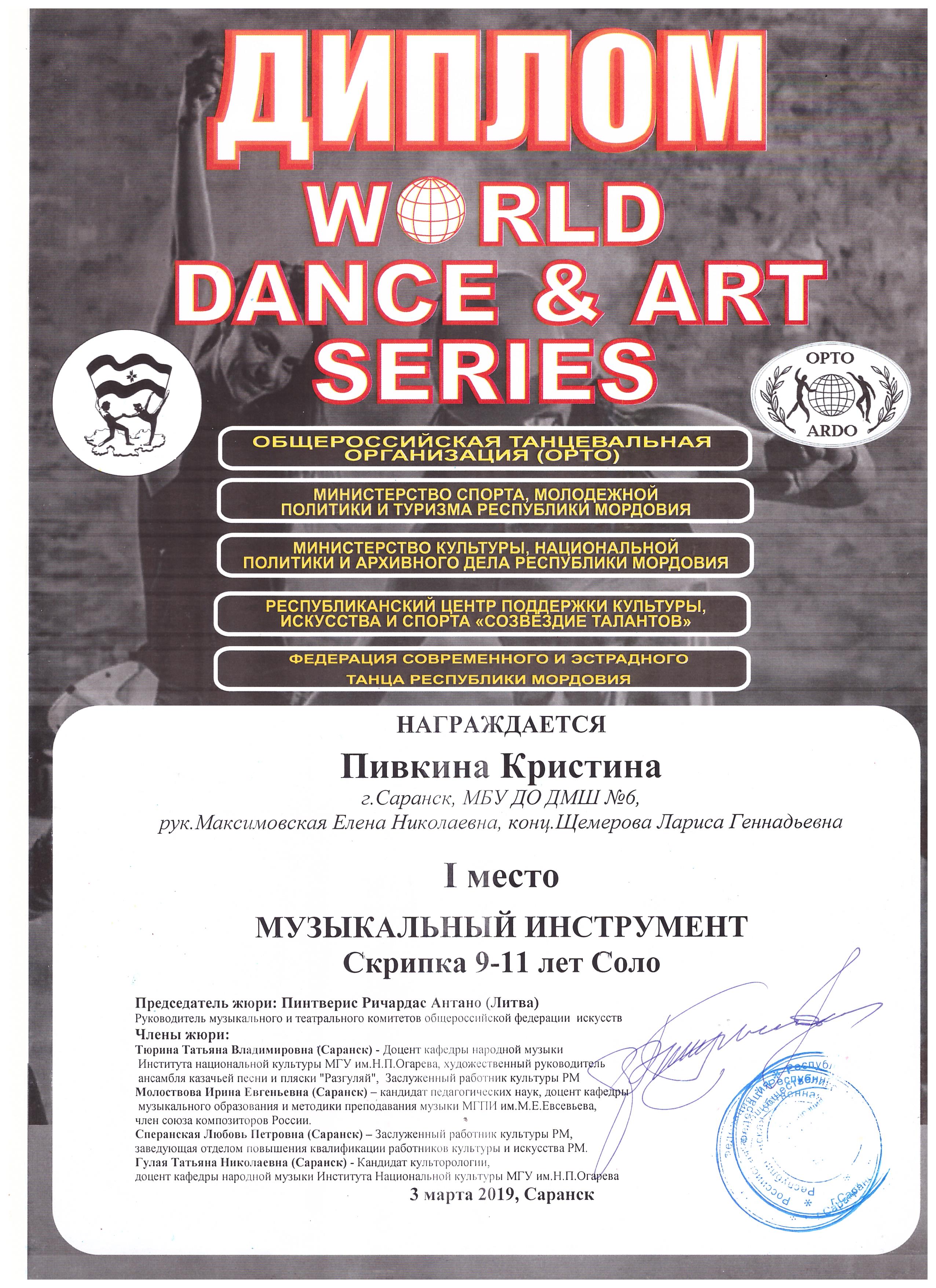